+
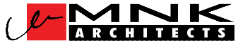 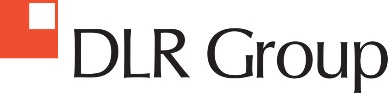 BURGES HIGH SCHOOL
CAMPUS TRANSFORMATION PROJECT
COMMUNITY MEETING
September 27, 2017
EPISD 2016 Bond Program
PROGRAM PHASE OVERVIEW

DESIGN | CONSTRUCTION TIMELINE

BUDGET

PHASING

TEAM EXERCISE : EXTERIOR BUILDING AESTHETICS

TEAM EXERCISE : OUTDOOR SPACE AESTHETICS

TEAM EXERCISE : OUTDOOR FUNCTIONS

NEXT 

Q + A
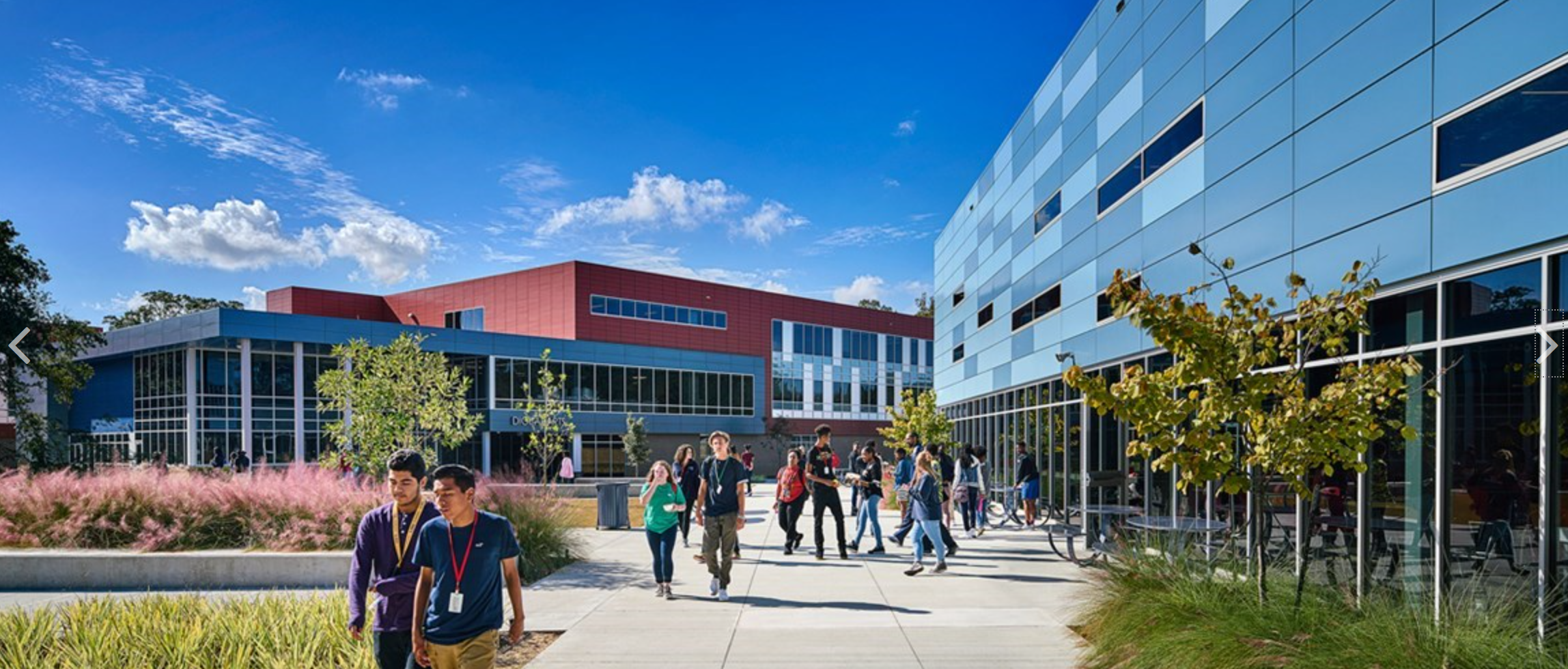 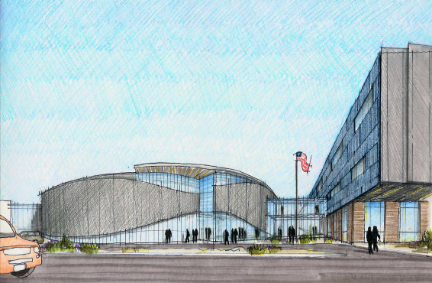 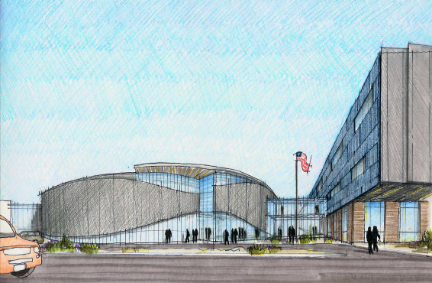 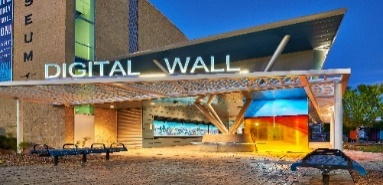 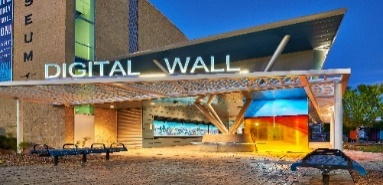 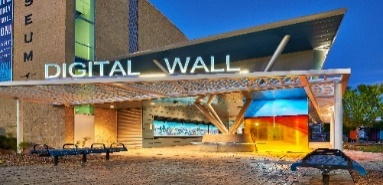 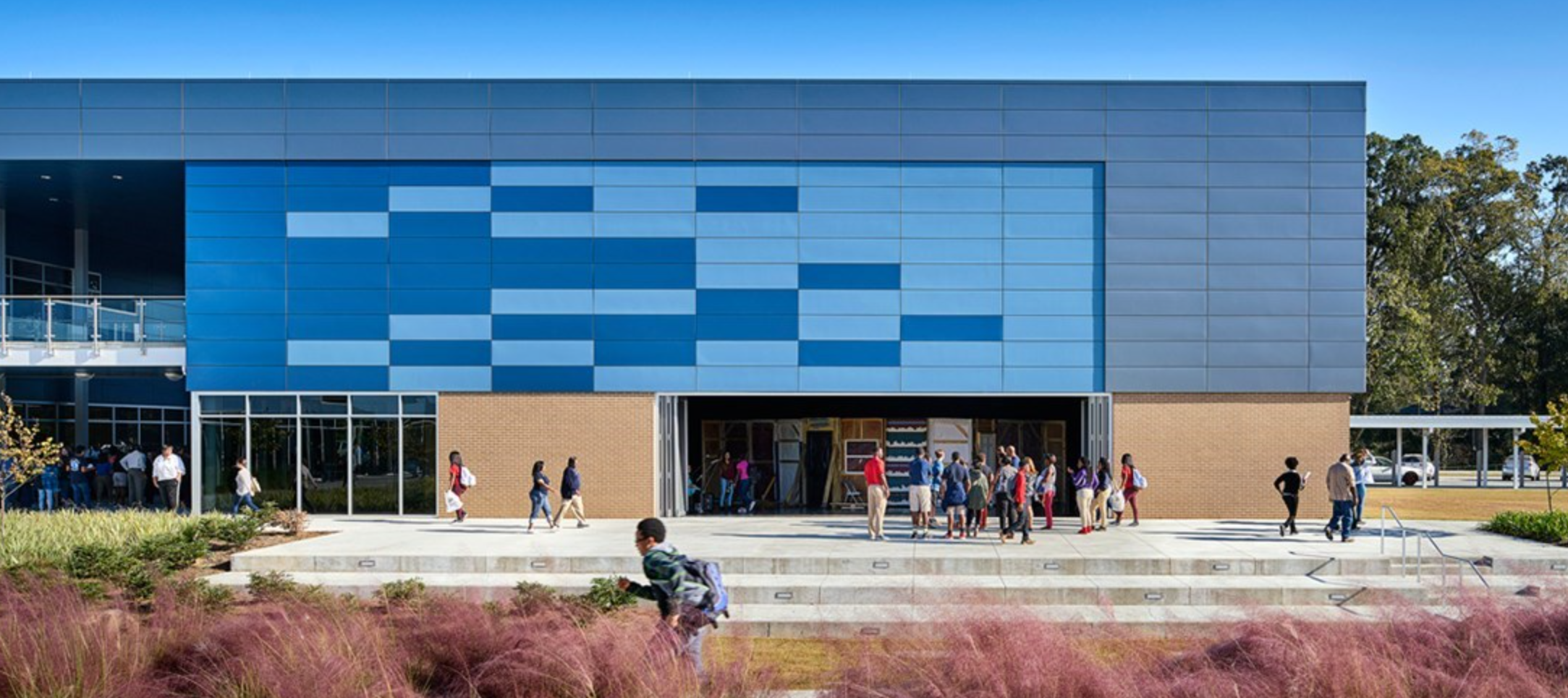 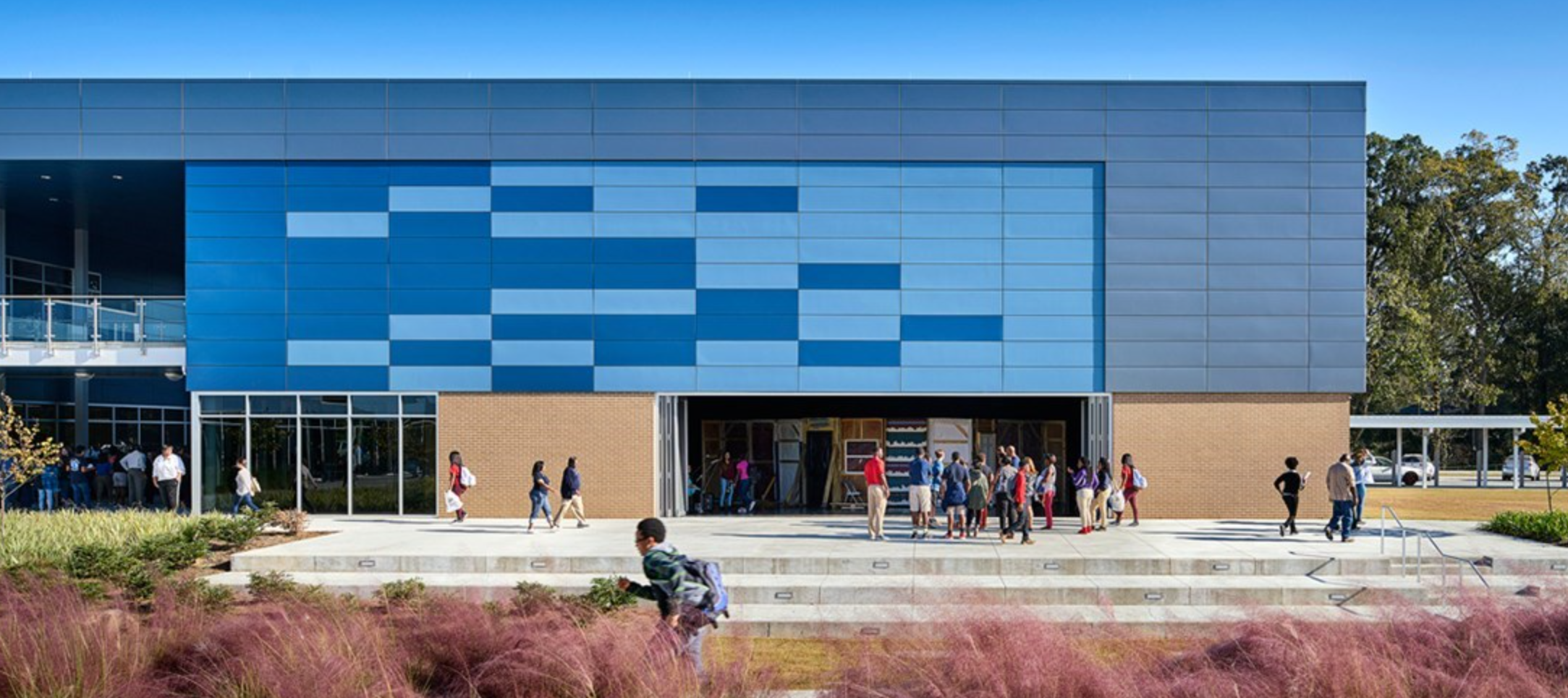 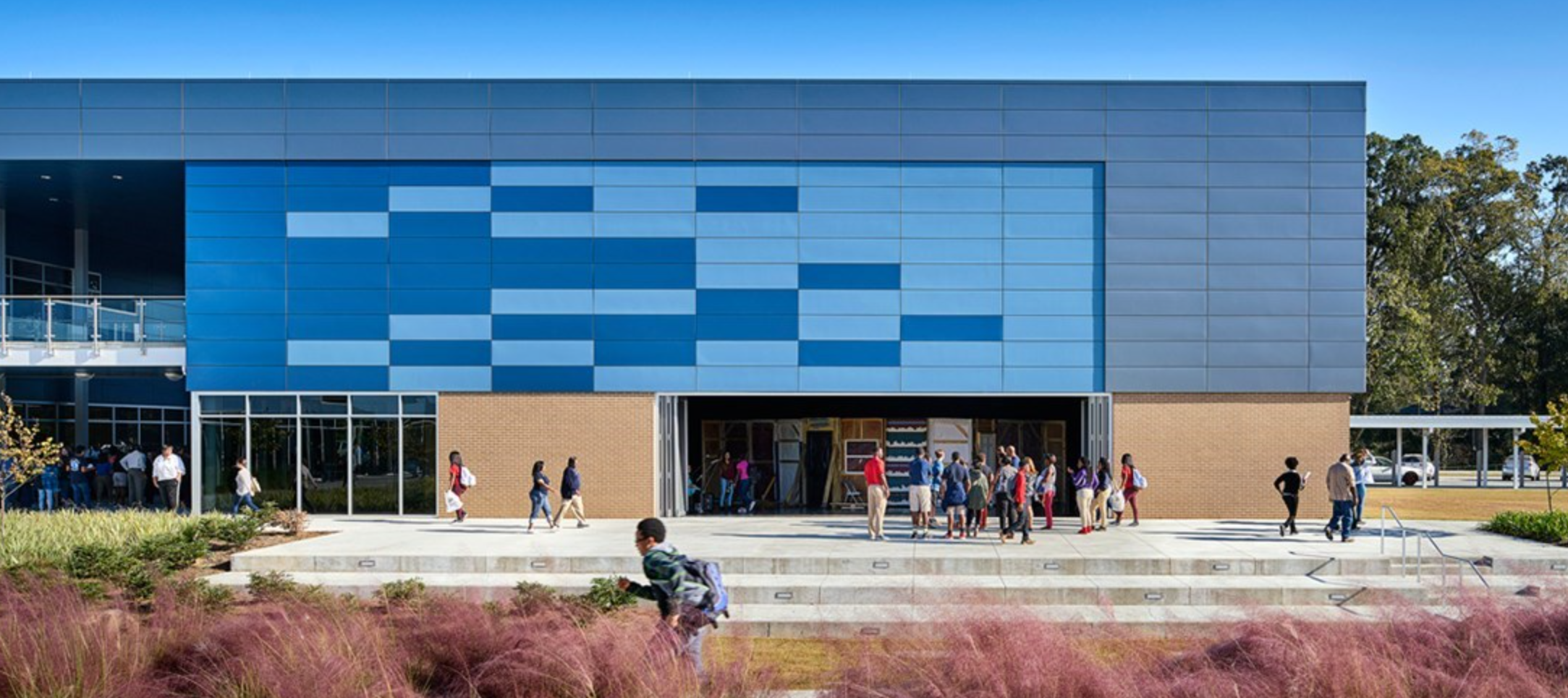 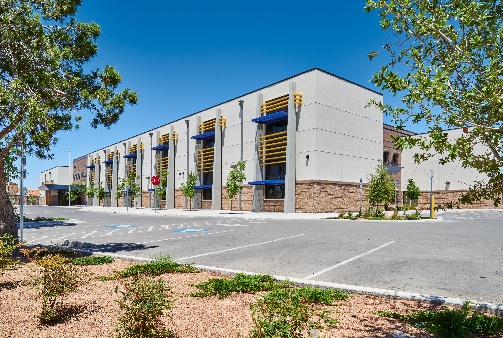 +
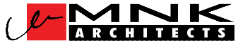 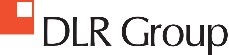 PROGRAMMING PHASEOVERVIEW
NEW
NEW CONSTRUCTION PROGRAMMING
GSF = APPROX 129,725
Academic Core
HOMEROOM CLASSROOMS (17) + STORAGE (17) 
SCIENCE LABS (8) 
Science Prep (4) 
Chemical Storage (2)

Ancillary Instruction
BIM | BUSINESS CLASSROOM 
CHILD DEVELOPMENT CLASSROOM (2) + RESTROOMS (2) 
Office + Storage
COMPUTER LABS (2) 
Instructional Storage (2)
CRIMINAL JUSTICE 
Storage
HOME EC + STORAGE
LANGUAGE LABS (4) + STORAGE 
JOURNALISM CLASSROOM
SPEECH CLASSROOM (2) + STORAGE (2)
+
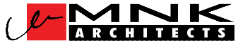 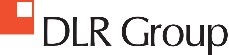 Administration 
ADMINISTRATION
Reception | Waiting
Principal + Assistant Principals’ Offices
Administrative Assistant
Small Conference Room
Campus Patrol Stations (4)
Graduation Coach
Attendance Work Stations (3)
PEIMS Clerk
Registrar + Assistant Registrars 
Administrative Support Office
Workroom | Mail | Copy 
Video Conference Room 
Records Storage
Vault
NEW CONSTRUCTION PROGRAMMING
GSF = APPROX 129,725
CLINIC + RESTROOM
SCHOOL STORAGE
STUDENT ACTIVITIES AREA, OFFICE + STORAGE 
COUNSELORS
Counselor’s Offices (7)
Speech | Diagnosticians (5) 
Conference Rooms (2) 
College GO Center
Storage 
Testing Coord. 
LPAC Clerk 
Early College Clerk 
Parent Engagement 
Military Liason
COMPUTER EQUIPMENT ROOM (MDF) 
Laptop + Book Distribution Room
IT Office + Storage
Book Room
+
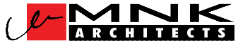 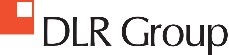 NEW CONSTRUCTION PROGRAMMING
GSF = APPROX 129,725
Fine Arts
CHOIR ROOM 
Practice Room (2) 
Robe + Instructional Storage + Office
BAND ROOM 
Ensemble + Practice (3)
Uniform + Instructional Storage
Instrument Storage 
Music Library
Dressing Rooms 
Office 
ORCHESTRA ROOM 
Practice Rooms (2) 
Instructional Storage
Instrument Storage
Office
BLACK BOX THEATER 
Control Booth 
ART CLASSROOMS (2)
Kiln (2)
Instructional Storage (2)
DRAMA CLASSROOM 
Instructional Storage
+
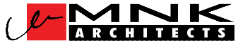 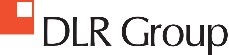 NEW CONSTRUCTION PROGRAMMING
GSF = APPROX 129,725
Physical Education
Public Restrooms
Concessions
Ticket Booth

Teaching Personnel
Teacher Lounge | Dining Areas (4)
Professional Development Room
Student Storage

Building Support
Student Restrooms
Staff Restrooms
Public Restrooms
Receiving + Storage
Hazardous Storage
Custodial Office
+
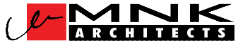 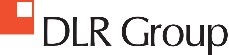 RENOVATED
RENOVATIONS PROGRAMMING
GSF = APPROX 80,170
Academic Core
HOMEROOM CLASSROOMS (9) + STORAGE (3) 
SCIENCE LABS (3) 
Science Prep (2)
 
Special Education
LIFE SKILLS CLASSROOMS (2) 
Storage (2)
Kitchen 
Laundry 
Bathroom

Ancillary Instruction
Instructional Technology Lab (Engineering) (3)
+
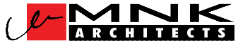 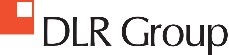 RENOVATIONS PROGRAMMING
GSF = APPROX 80,170
Physical Education
PE Lockers - Men + Women | Toilets | Showers | Storage
Dance Room, Storage + Office  
Indoor Athletics Locker Room – Women (Swimming, Basketball, Volleyball)
Indoor Athletics Locker Room – Men  (Swimming, Basketball)
Outdoor Athletics Locker Room – Women (Softball, Tennis, Track, Soccer, Golf, Cross Country)
Outdoor Athletics Locker Room – Men  (Football – Freshmen, Baseball – JV + Freshmen, Track, Soccer, Golf)
Male + Female Coaches Lockers
Athletic Offices 
Officials Locker Room
Athletic Storage
+
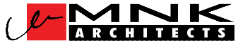 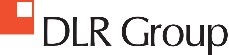 RENOVATIONS PROGRAMMING
GSF = APPROX 80,170
Food Service Areas
Main Sewer + Domestic Water Lines

Building Support
Storage 
Offices (2)
+
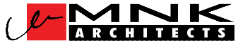 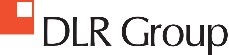 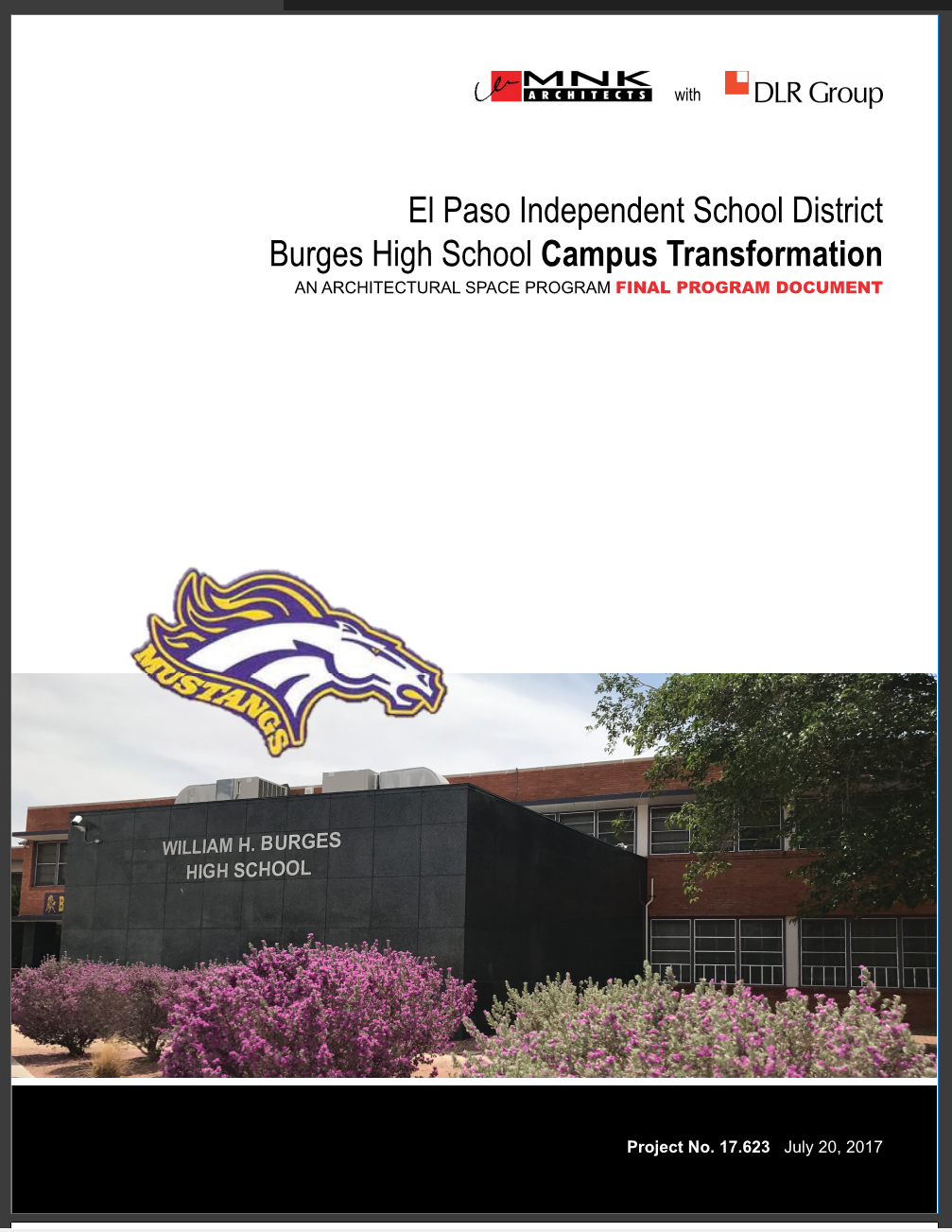 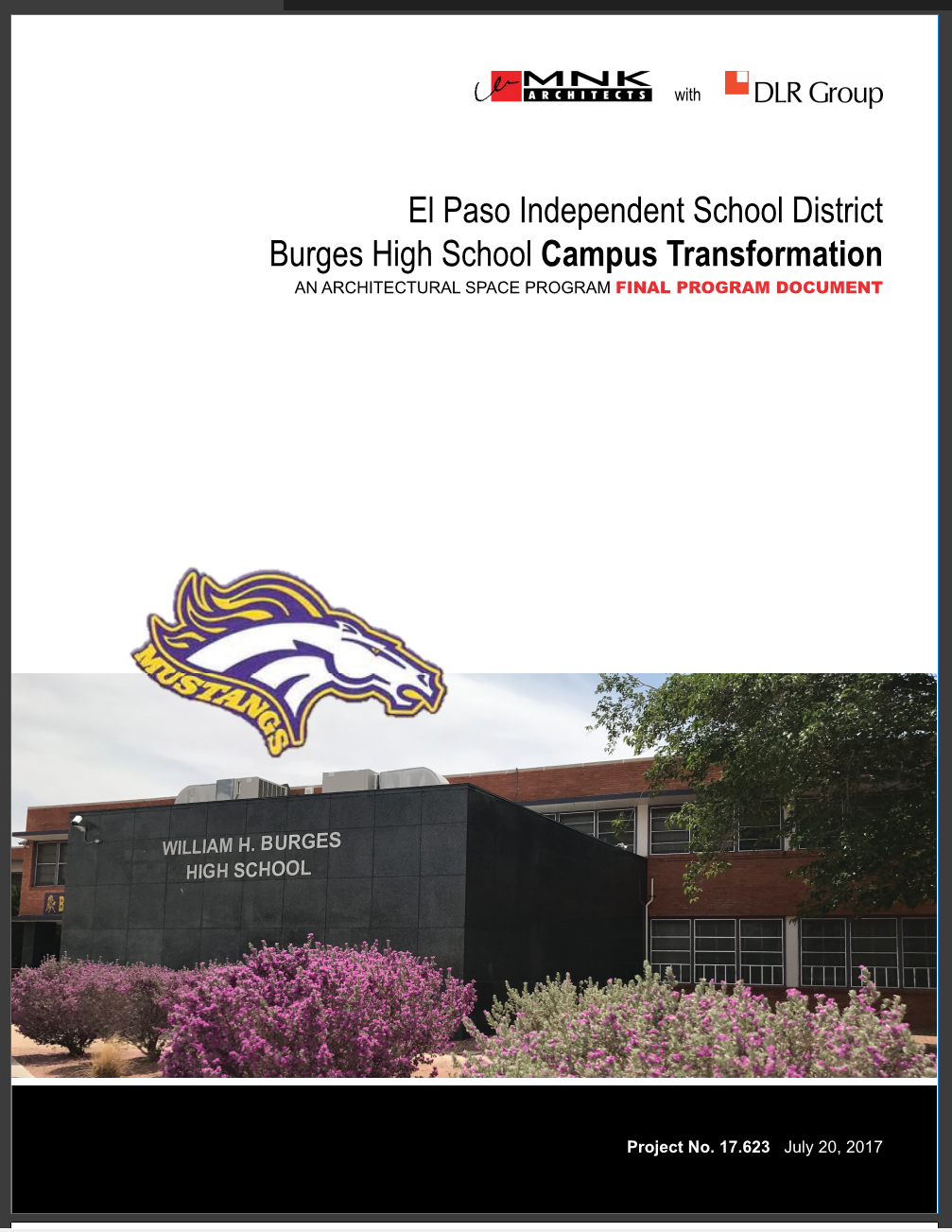 PROGRAM PHASE OVERVIEW

DESIGN | CONSTRUCTION TIMELINE

BUDGET

PHASING

TEAM EXERCISE : EXTERIOR BUILDING AESTHETICS

TEAM EXERCISE : OUTDOOR SPACE AESTHETICS

TEAM EXERCISE : OUTDOOR FUNCTIONS

NEXT 

Q + A
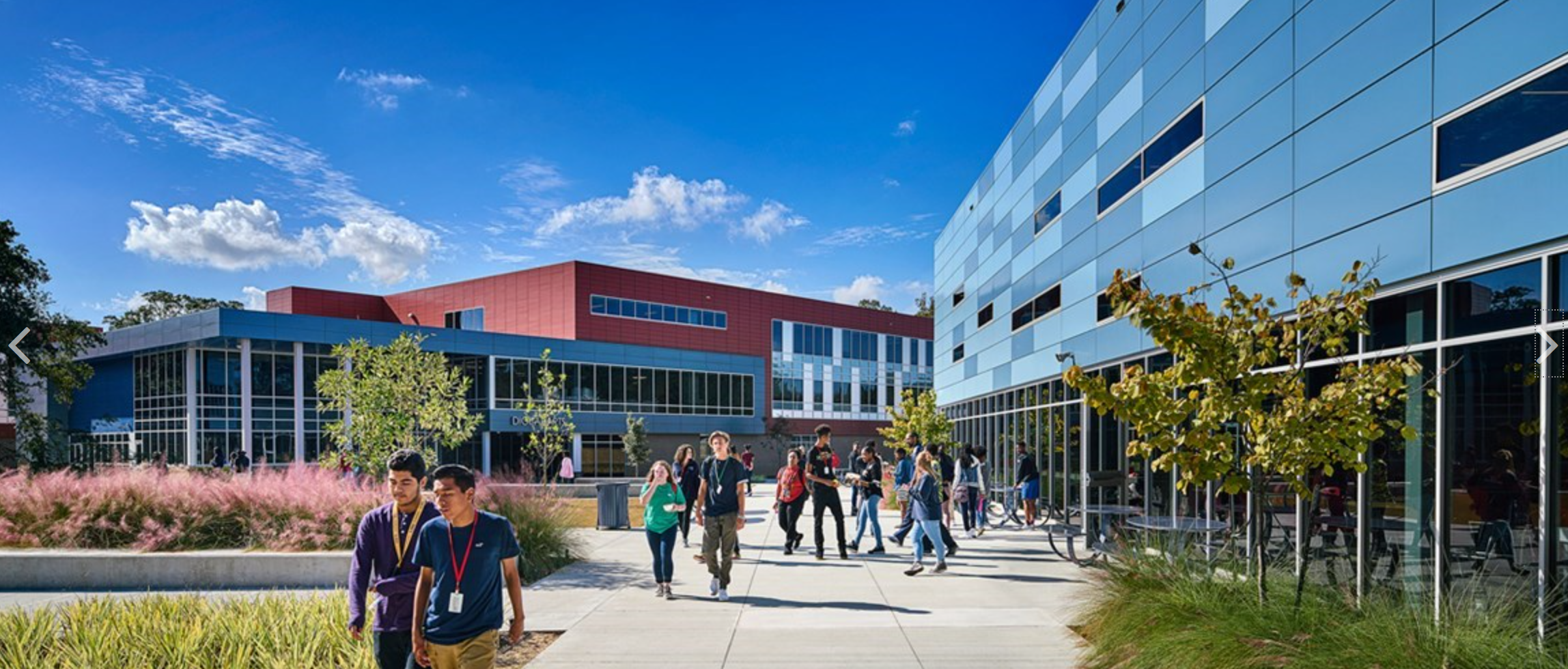 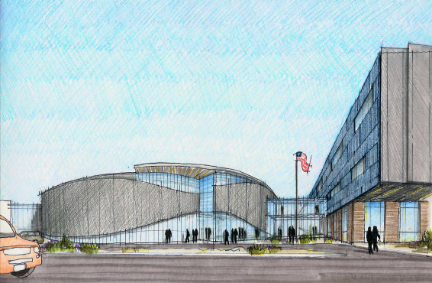 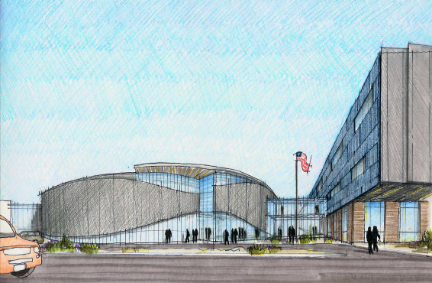 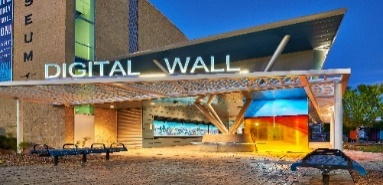 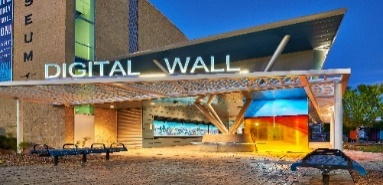 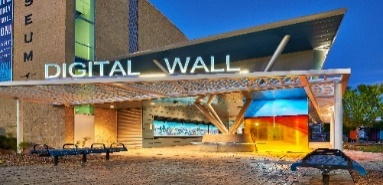 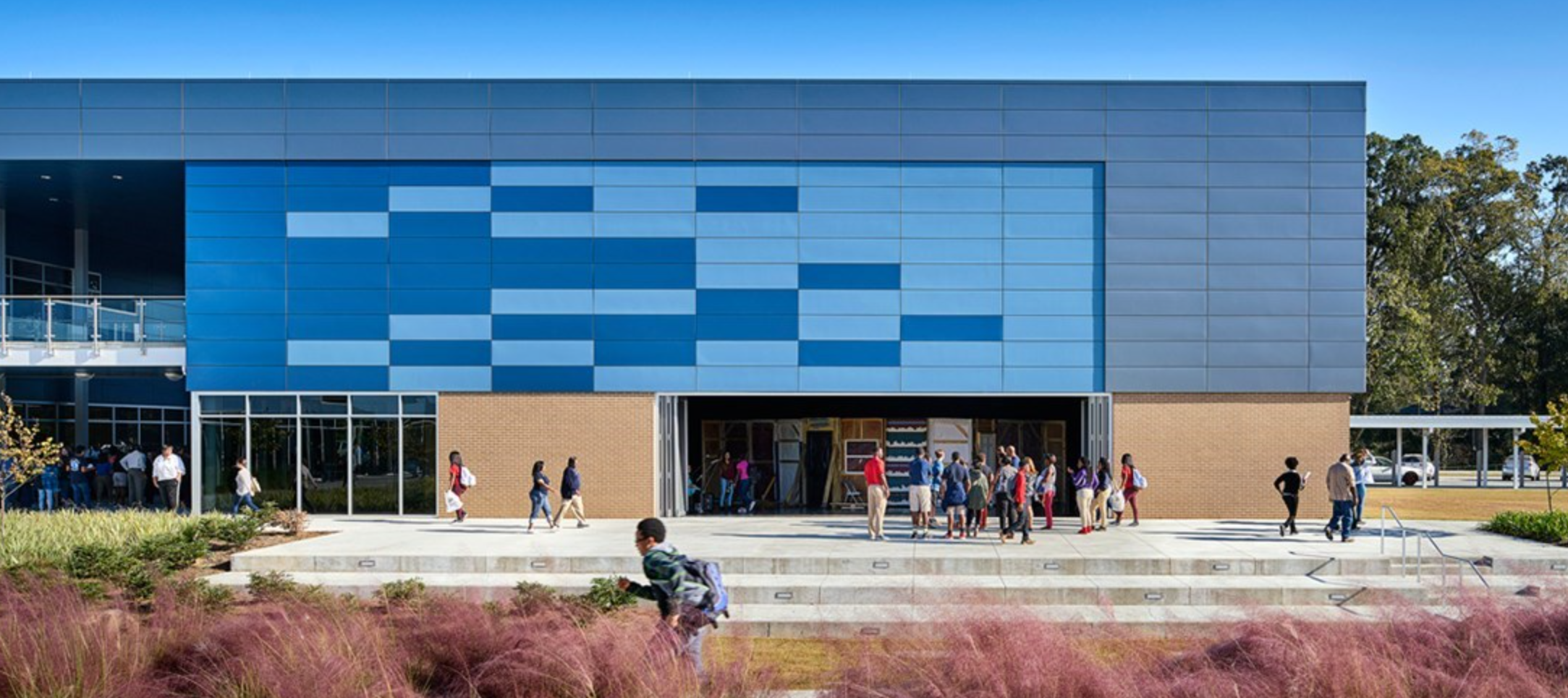 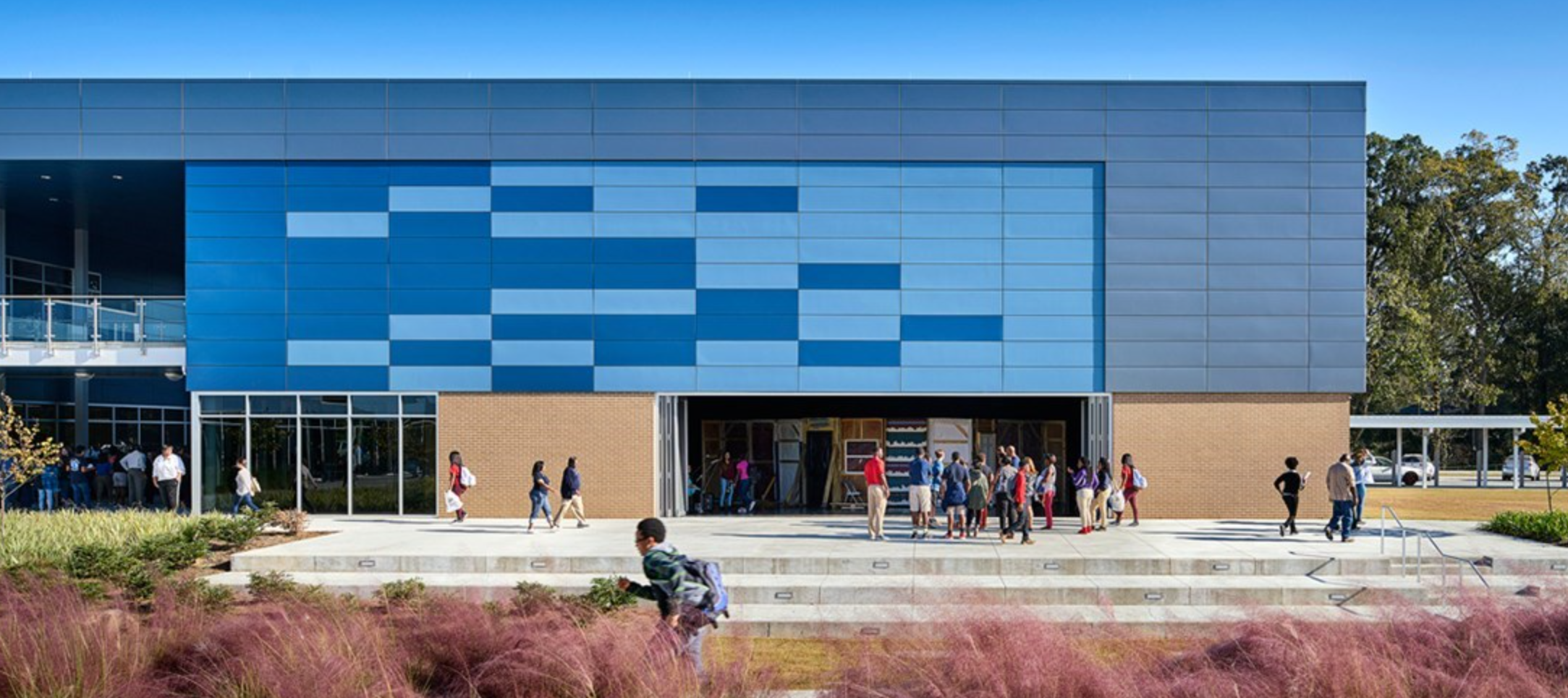 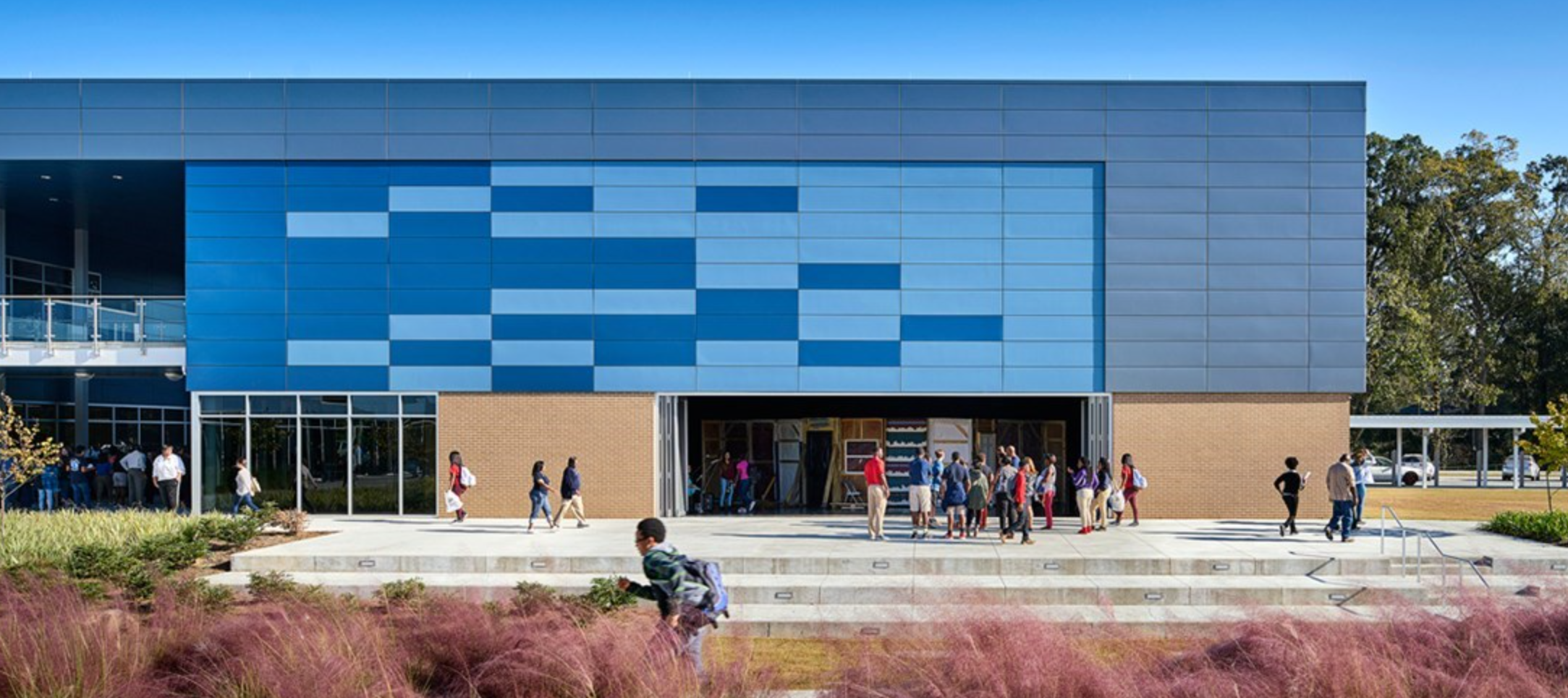 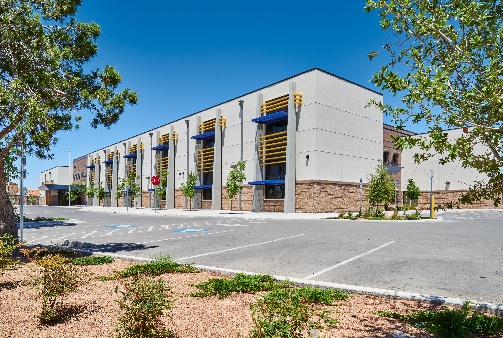 +
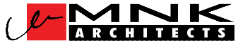 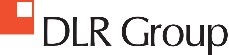 SCHEDULE
Schematic Design COMPLETE BY DECEMBER 2017 
Owner Review
Design Development COMPLETE BY APRIL 2018 
Owner Review
Construction Documents COMPLETE BY AUGUST 2018 
Bidding | Negotiation | Contract Execution CMAR 
Construction ANTICIPATED COMPLETION BY END OF 2021
+
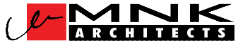 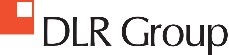 PROGRAM PHASE OVERVIEW

DESIGN | CONSTRUCTION TIMELINE

BUDGET

PHASING

TEAM EXERCISE : EXTERIOR BUILDING AESTHETICS

TEAM EXERCISE : OUTDOOR SPACE AESTHETICS

TEAM EXERCISE : OUTDOOR FUNCTIONS

NEXT 

Q + A
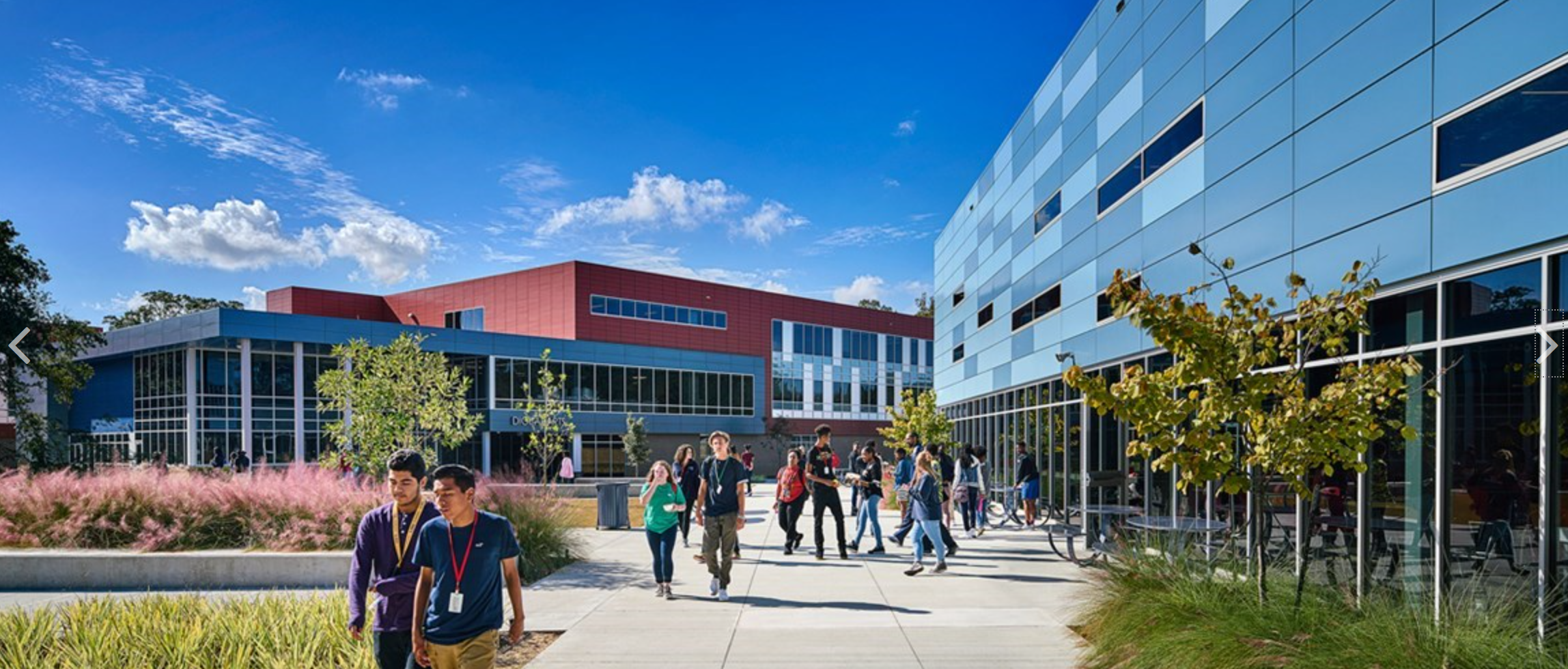 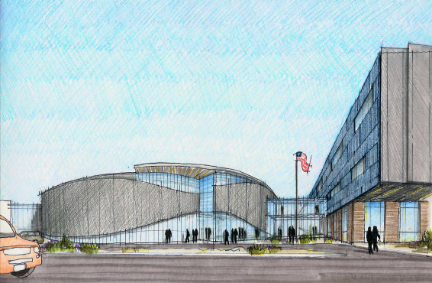 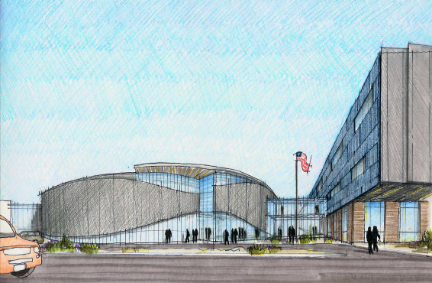 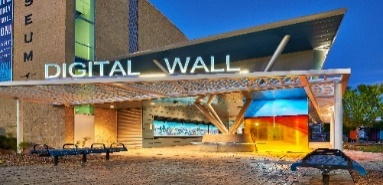 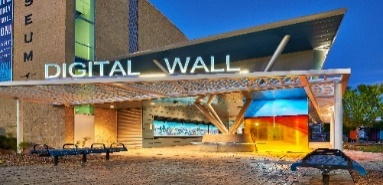 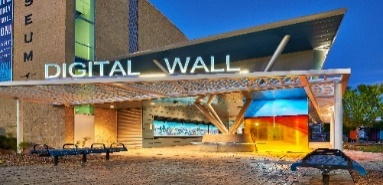 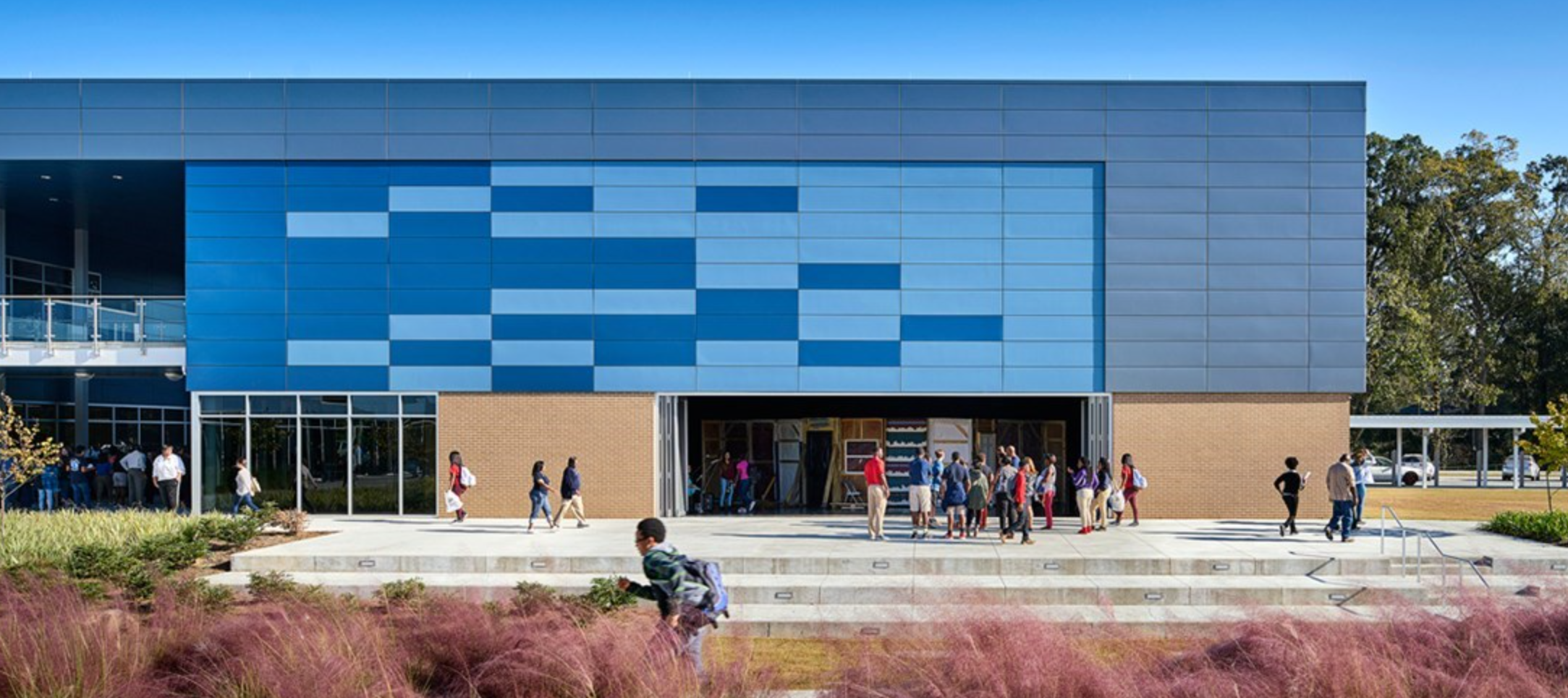 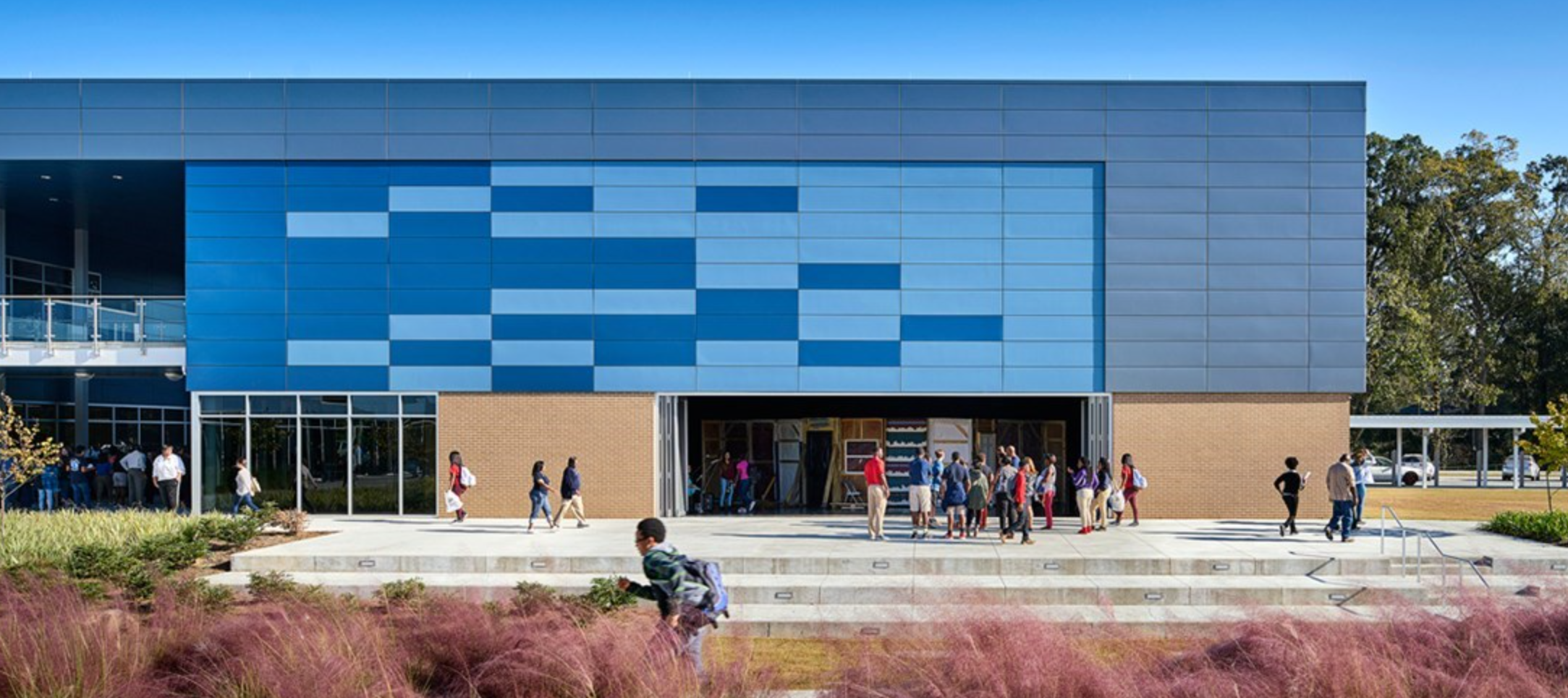 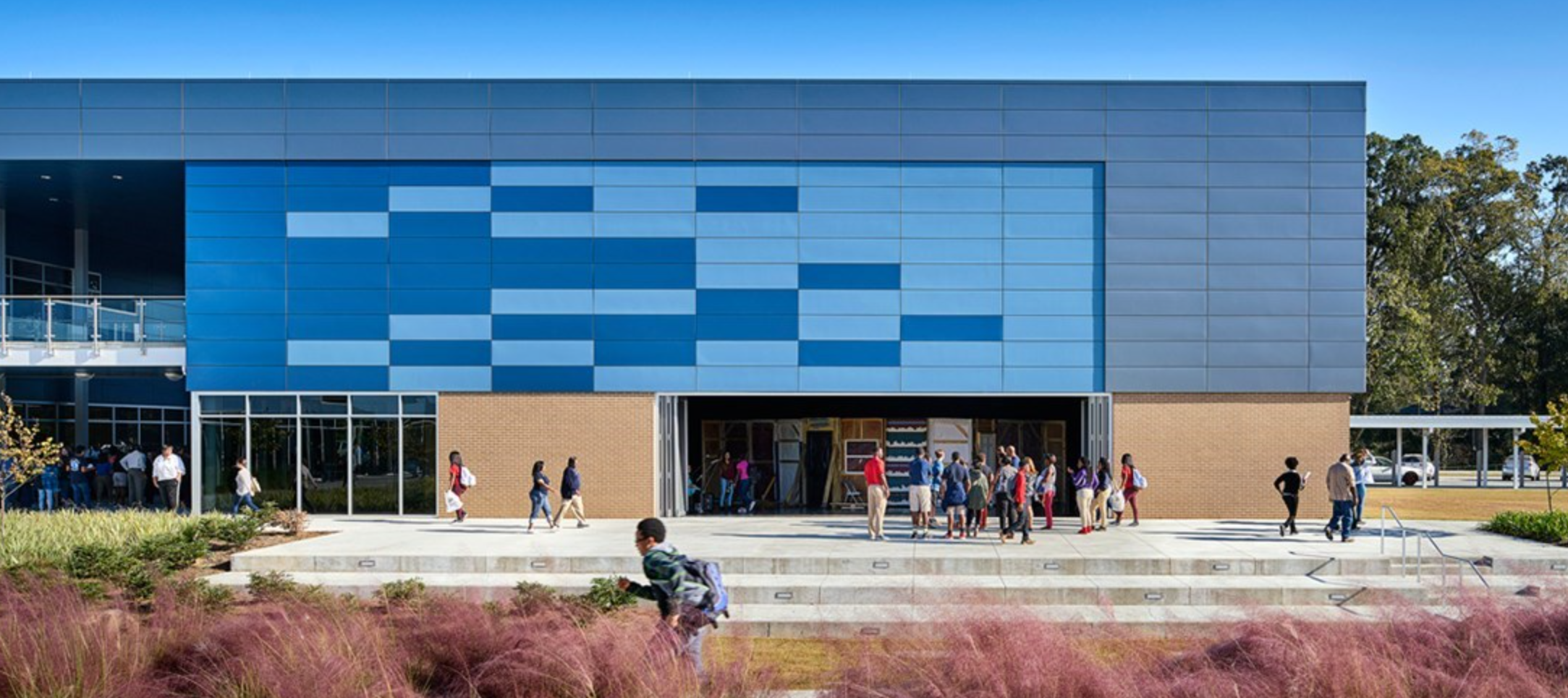 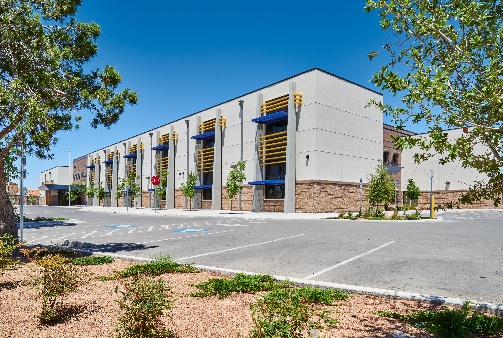 +
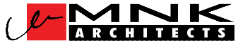 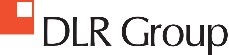 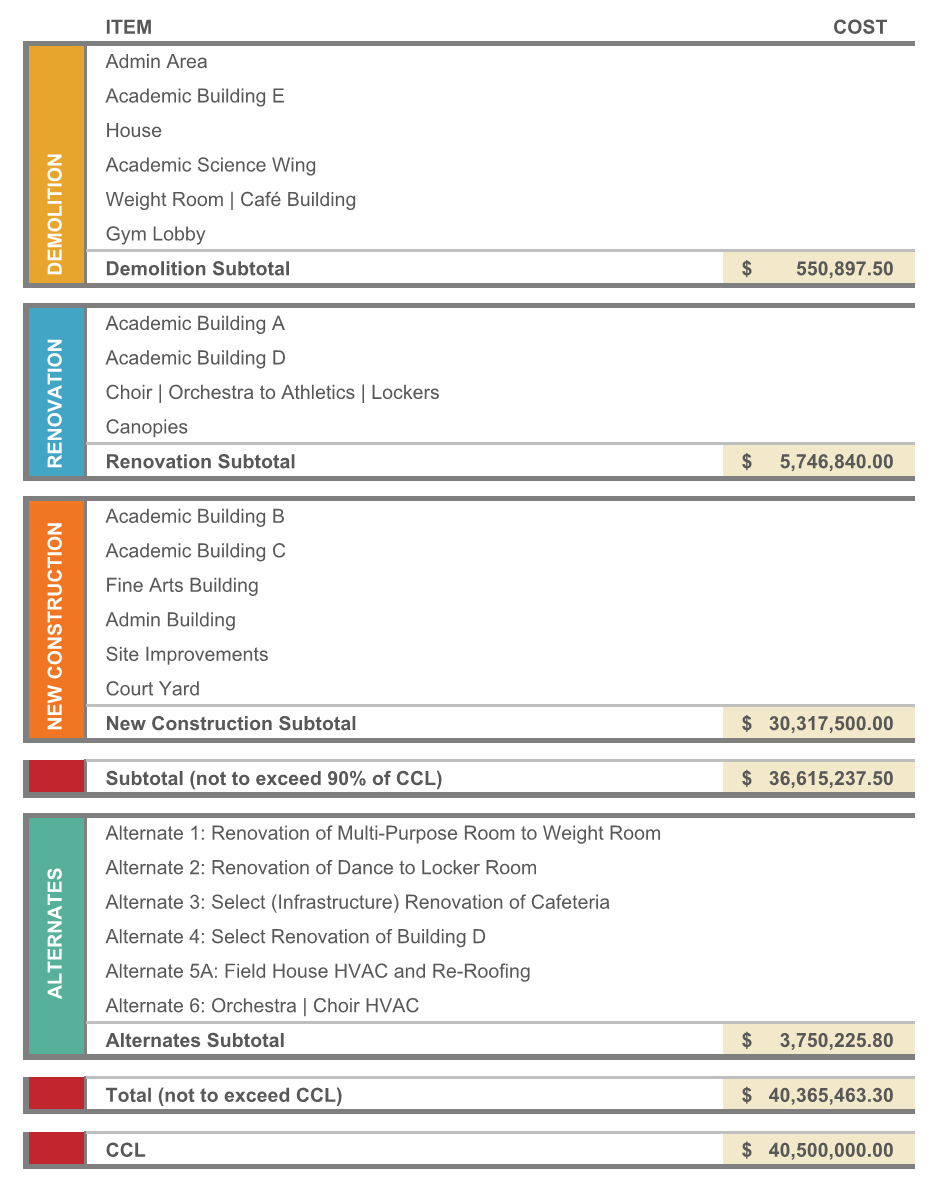 BUDGET
+
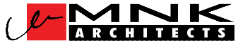 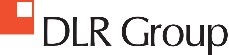 BUDGET
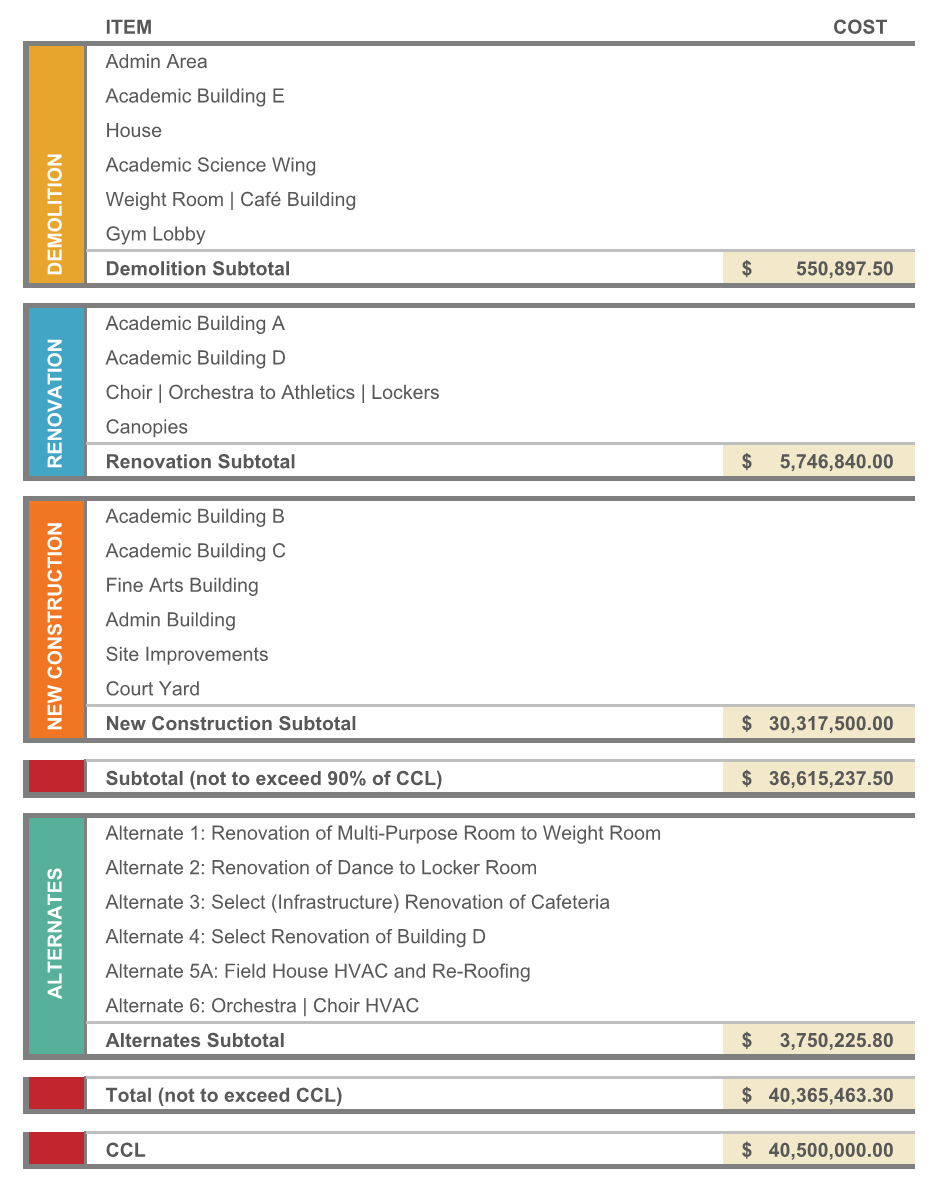 +
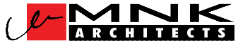 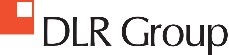 PROGRAM PHASE OVERVIEW

DESIGN | CONSTRUCTION TIMELINE

BUDGET

PHASING

TEAM EXERCISE : EXTERIOR BUILDING AESTHETICS

TEAM EXERCISE : OUTDOOR SPACE AESTHETICS

TEAM EXERCISE : OUTDOOR FUNCTIONS

NEXT 

Q + A
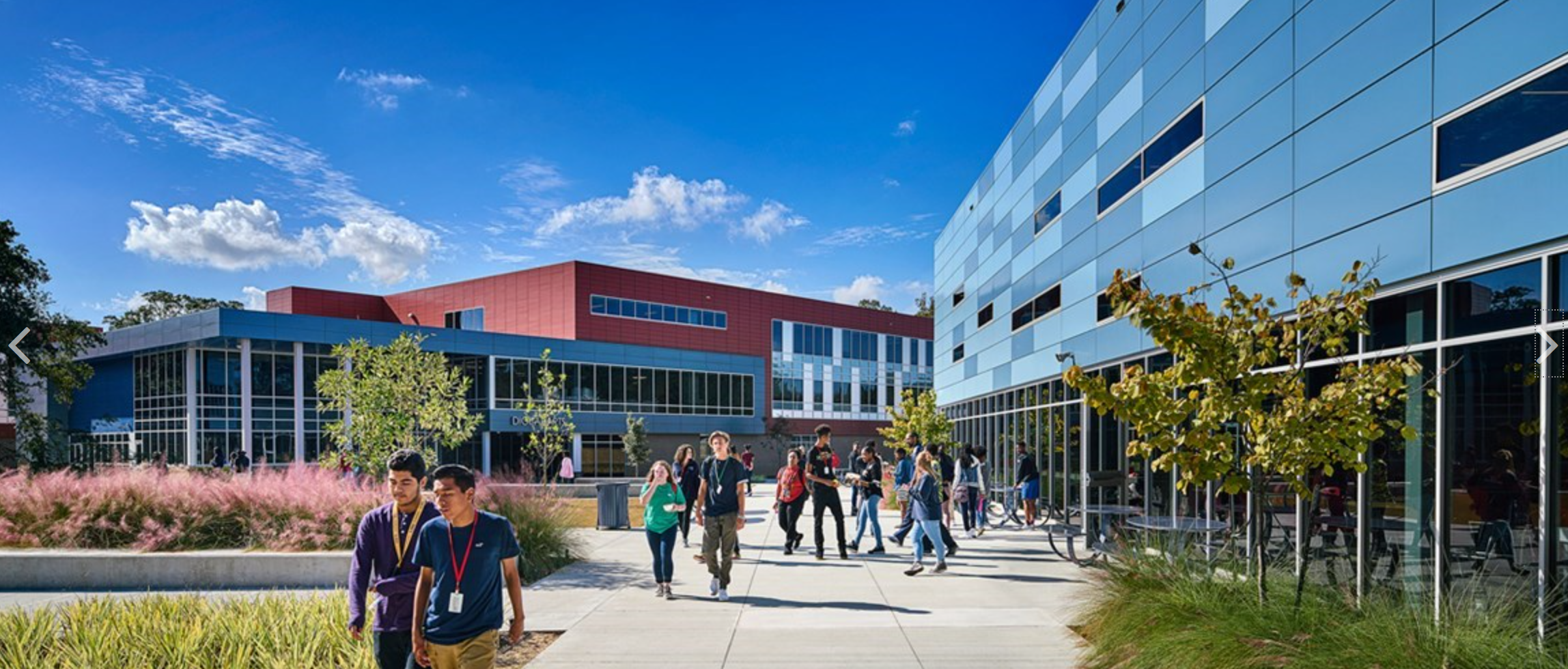 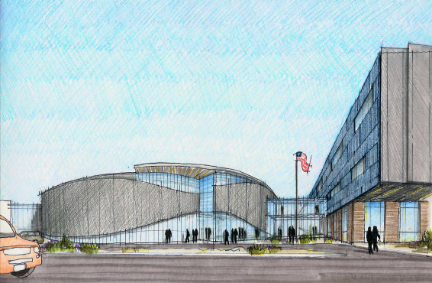 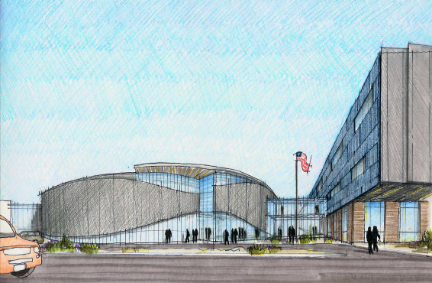 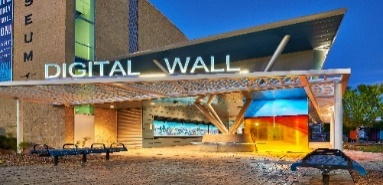 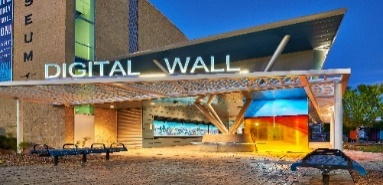 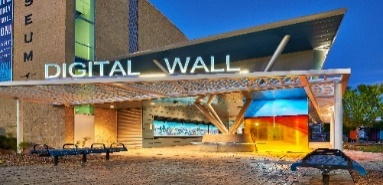 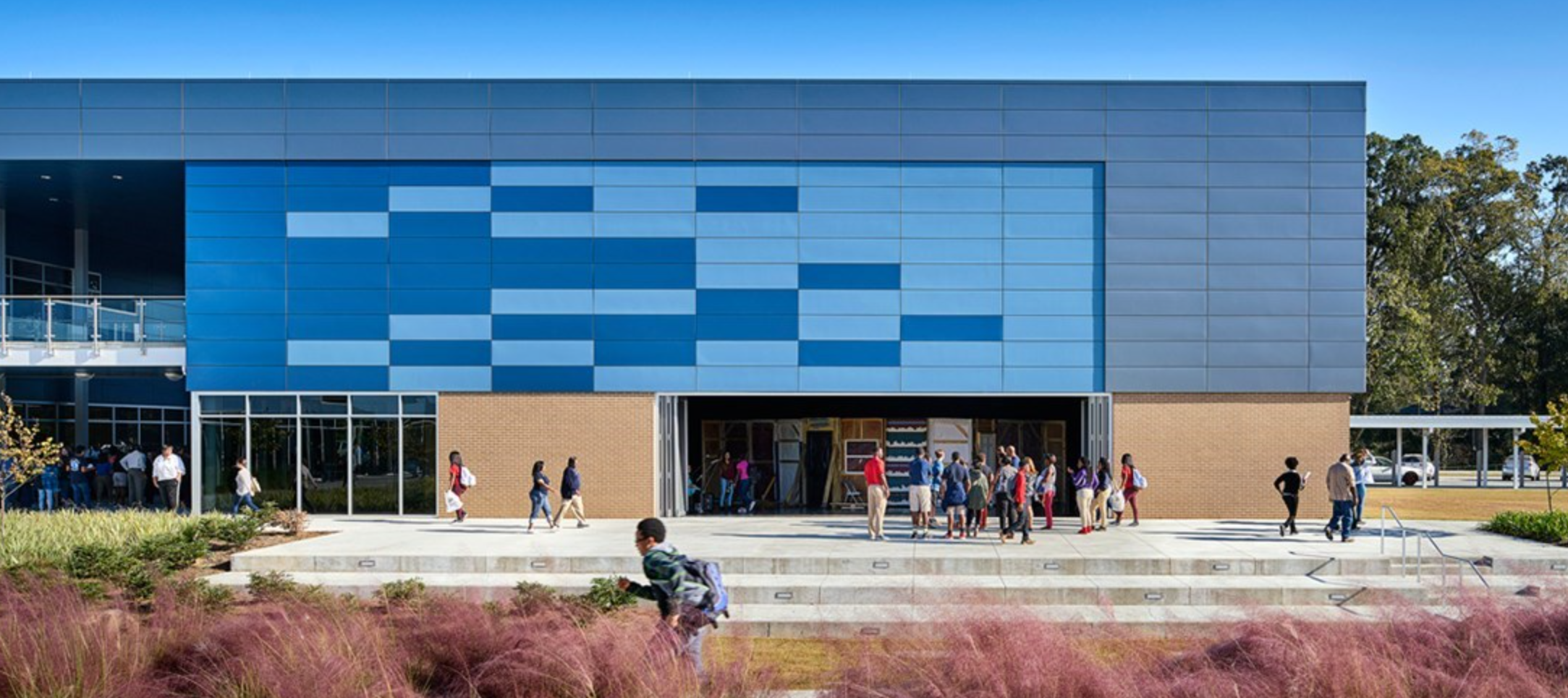 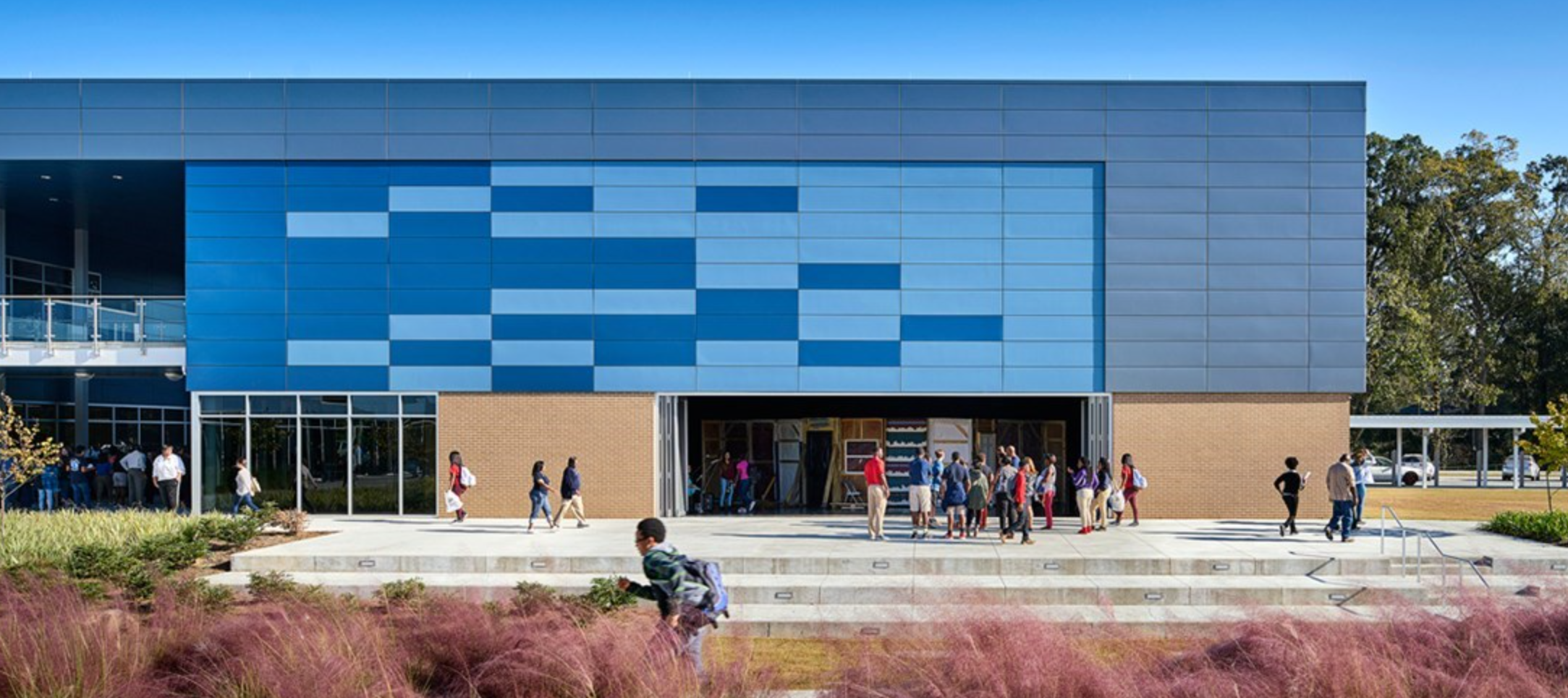 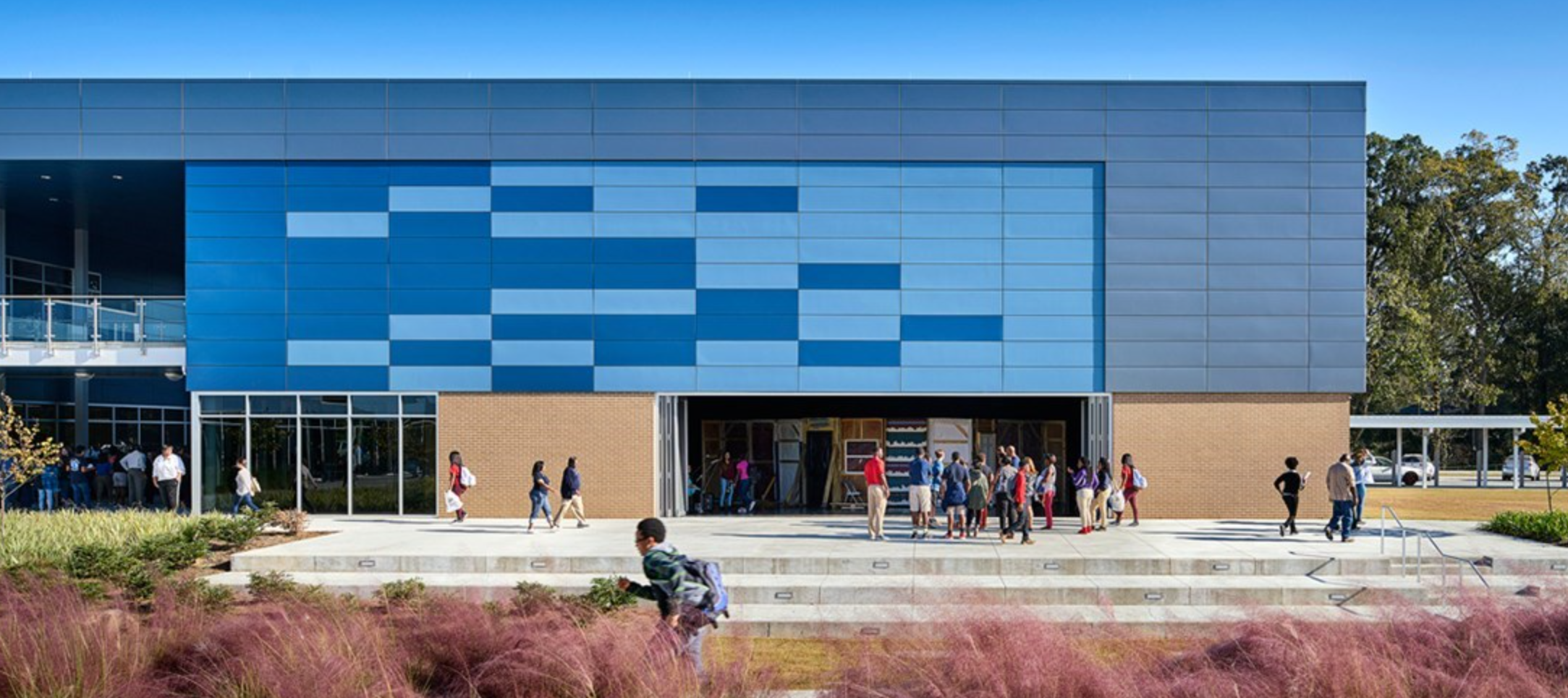 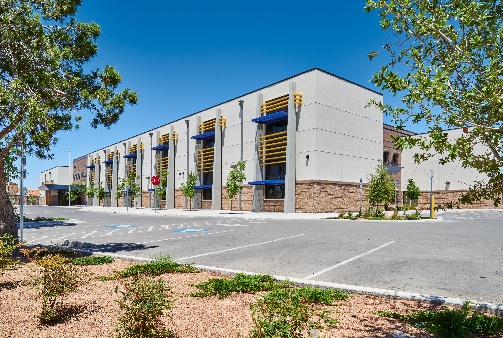 +
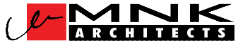 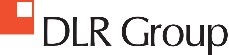 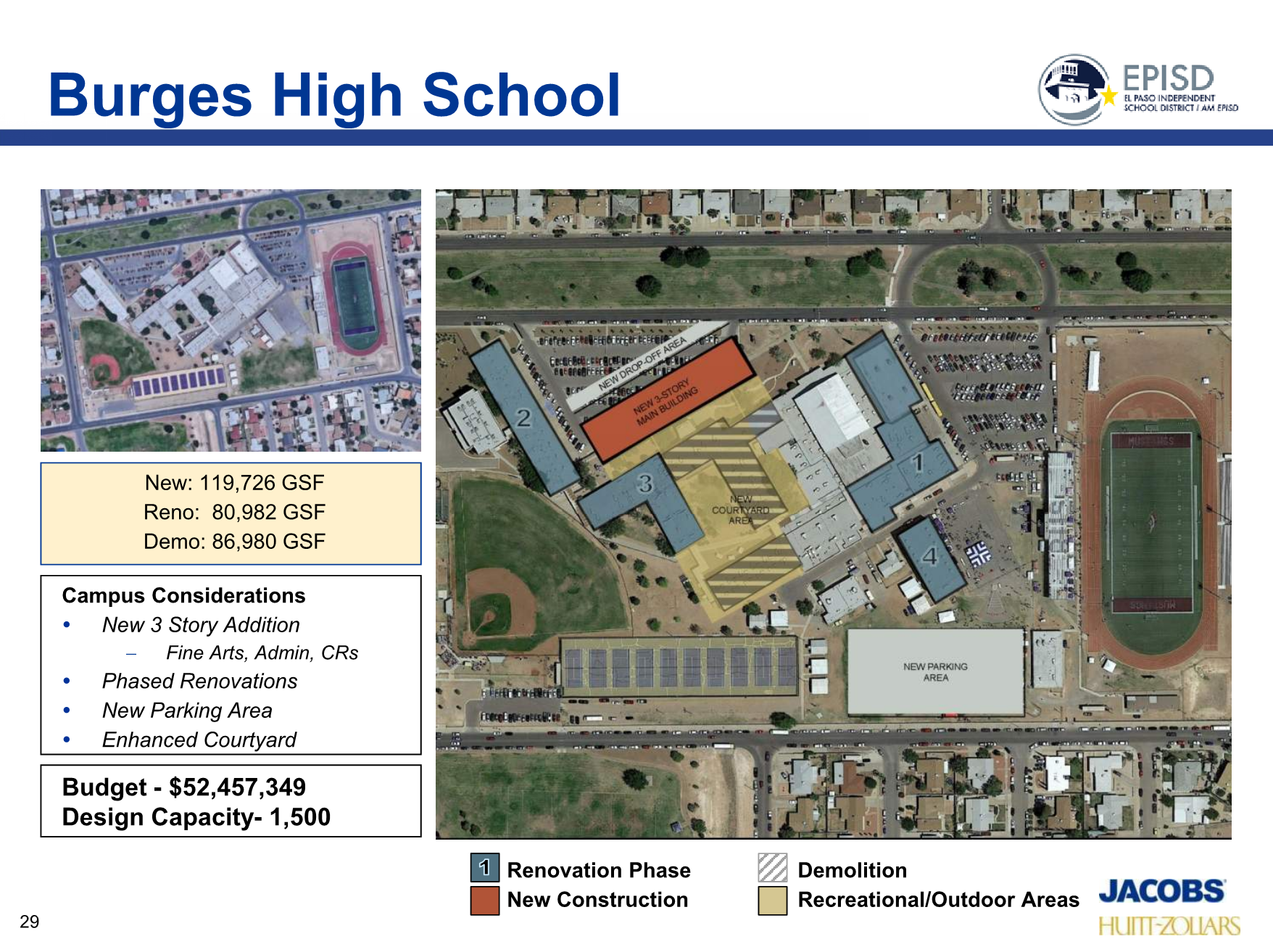 JACOBS Sprint Start Project Slides
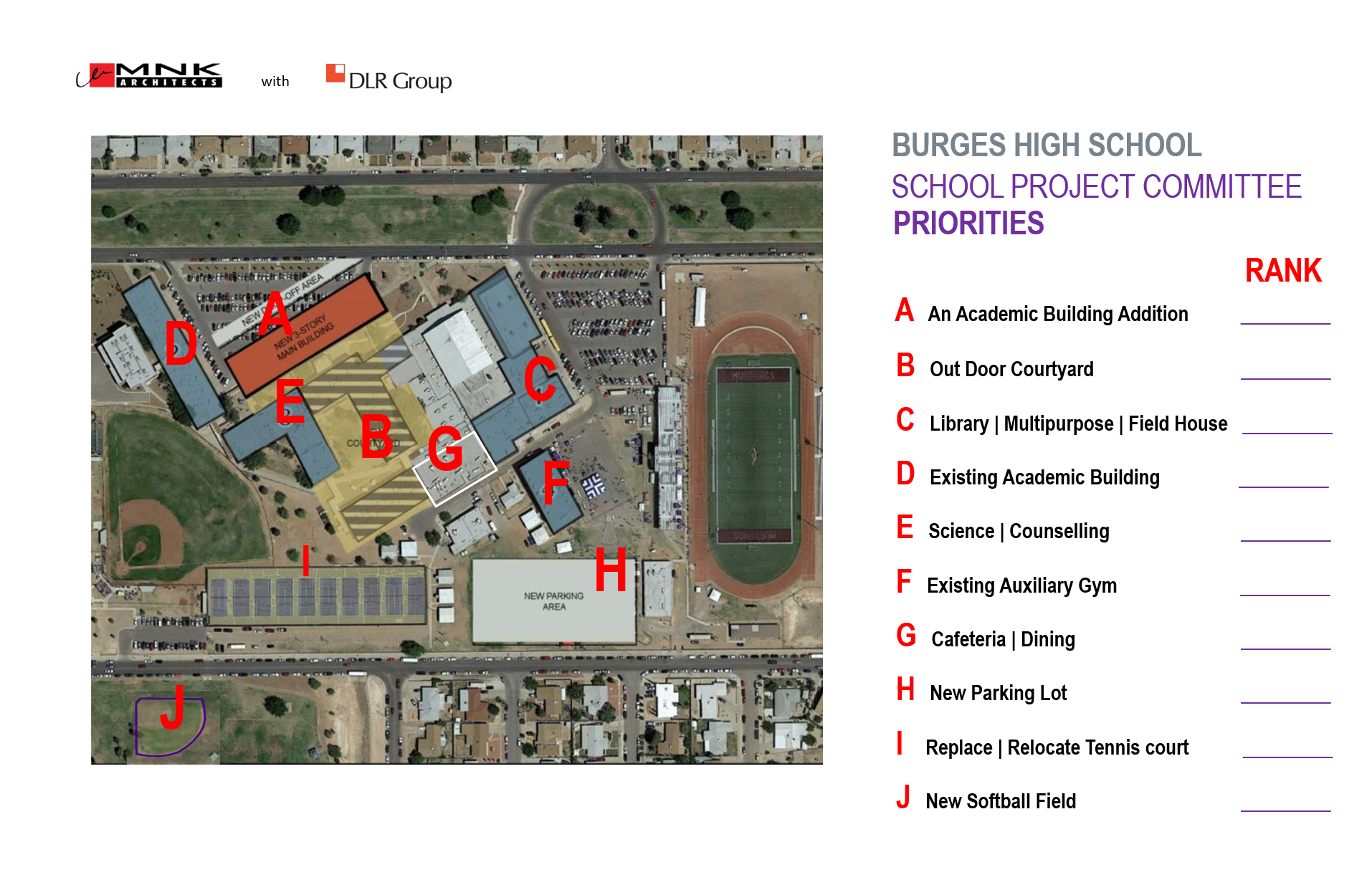 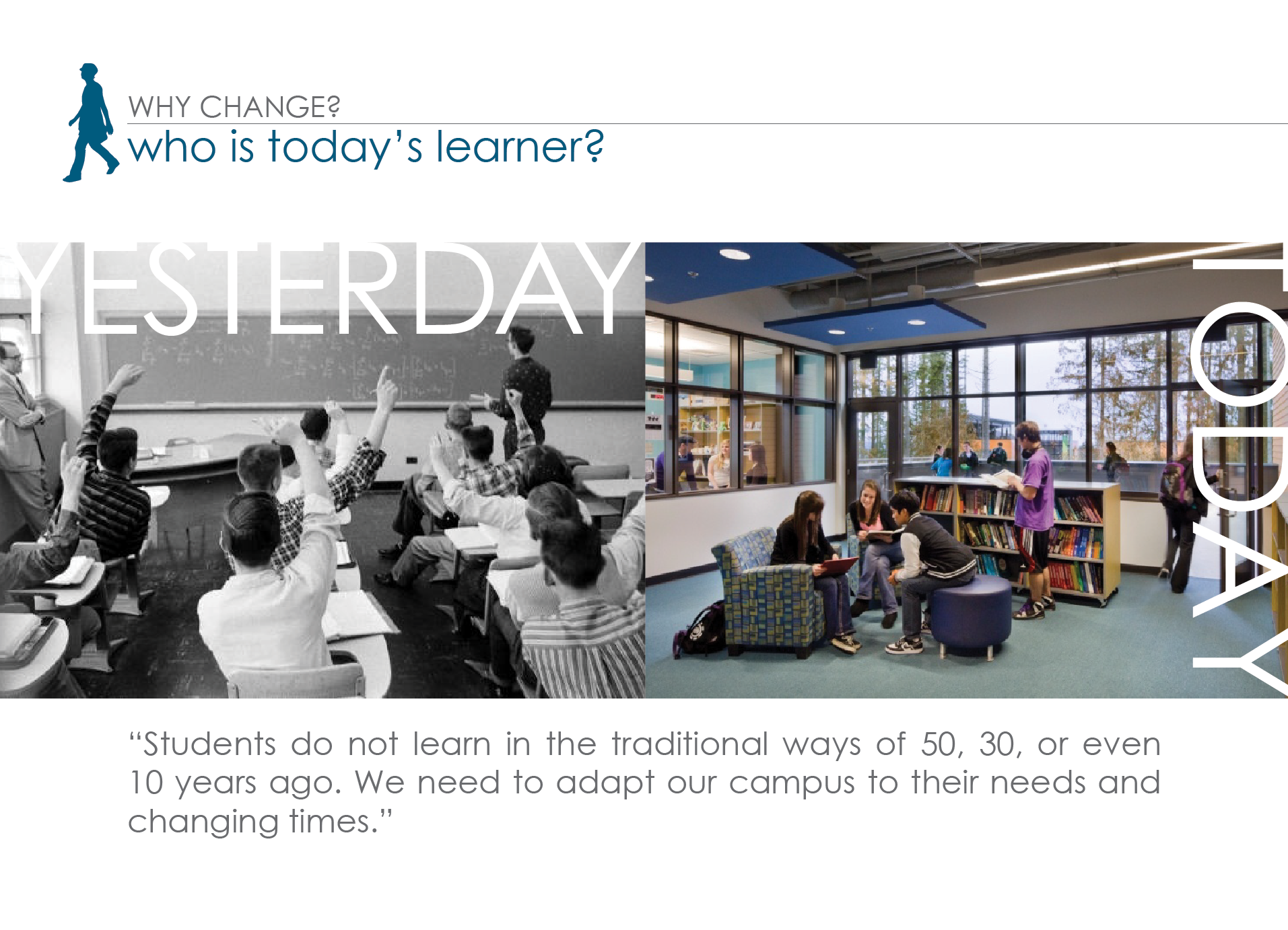 +
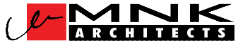 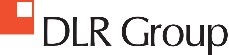 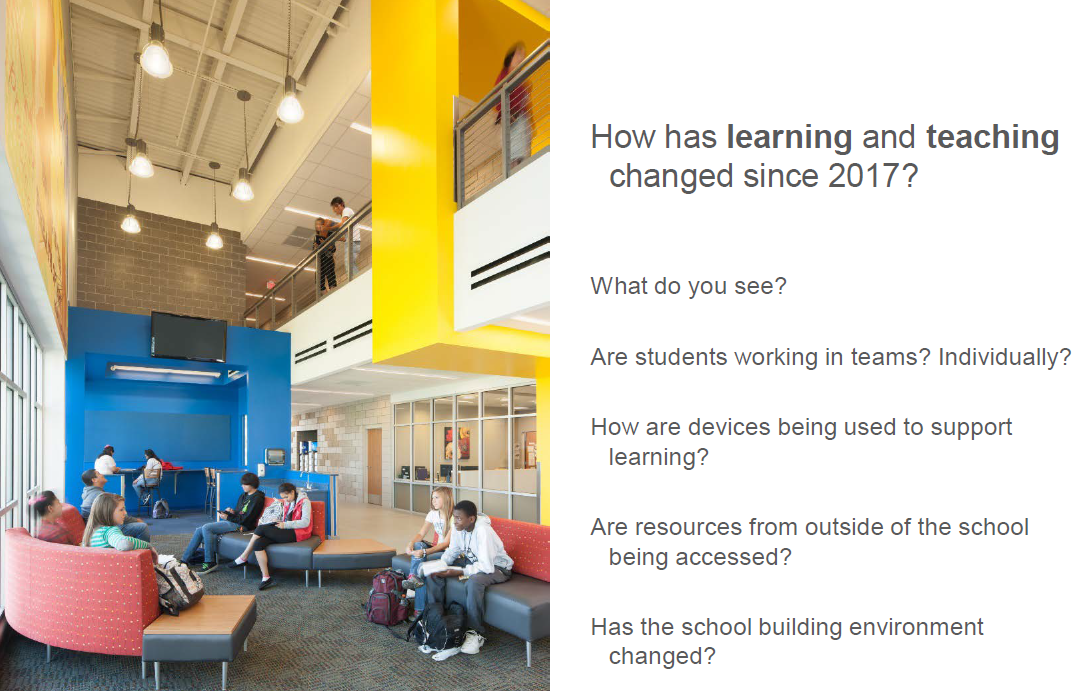 OPTION E
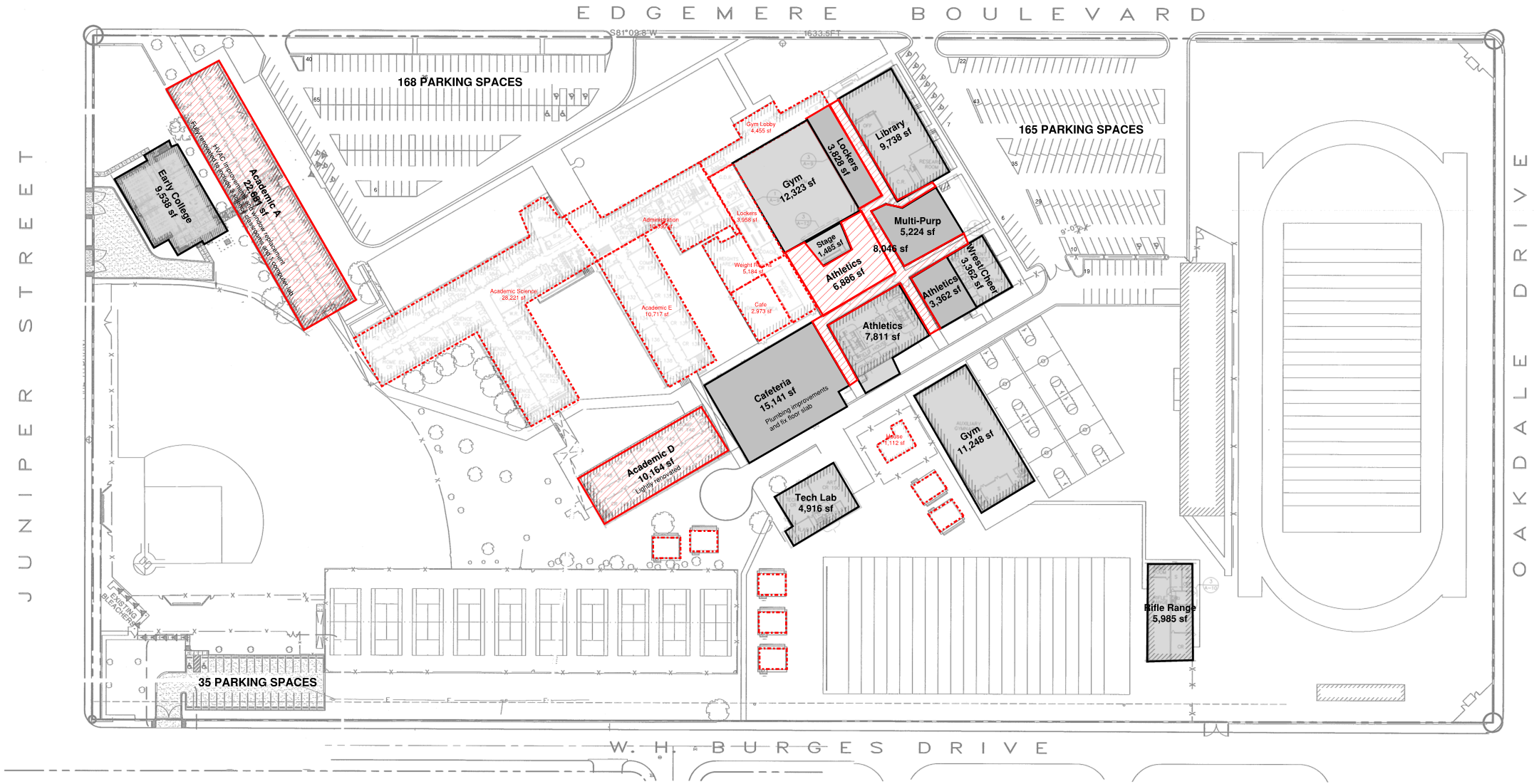 OPTION E DEMOLITION
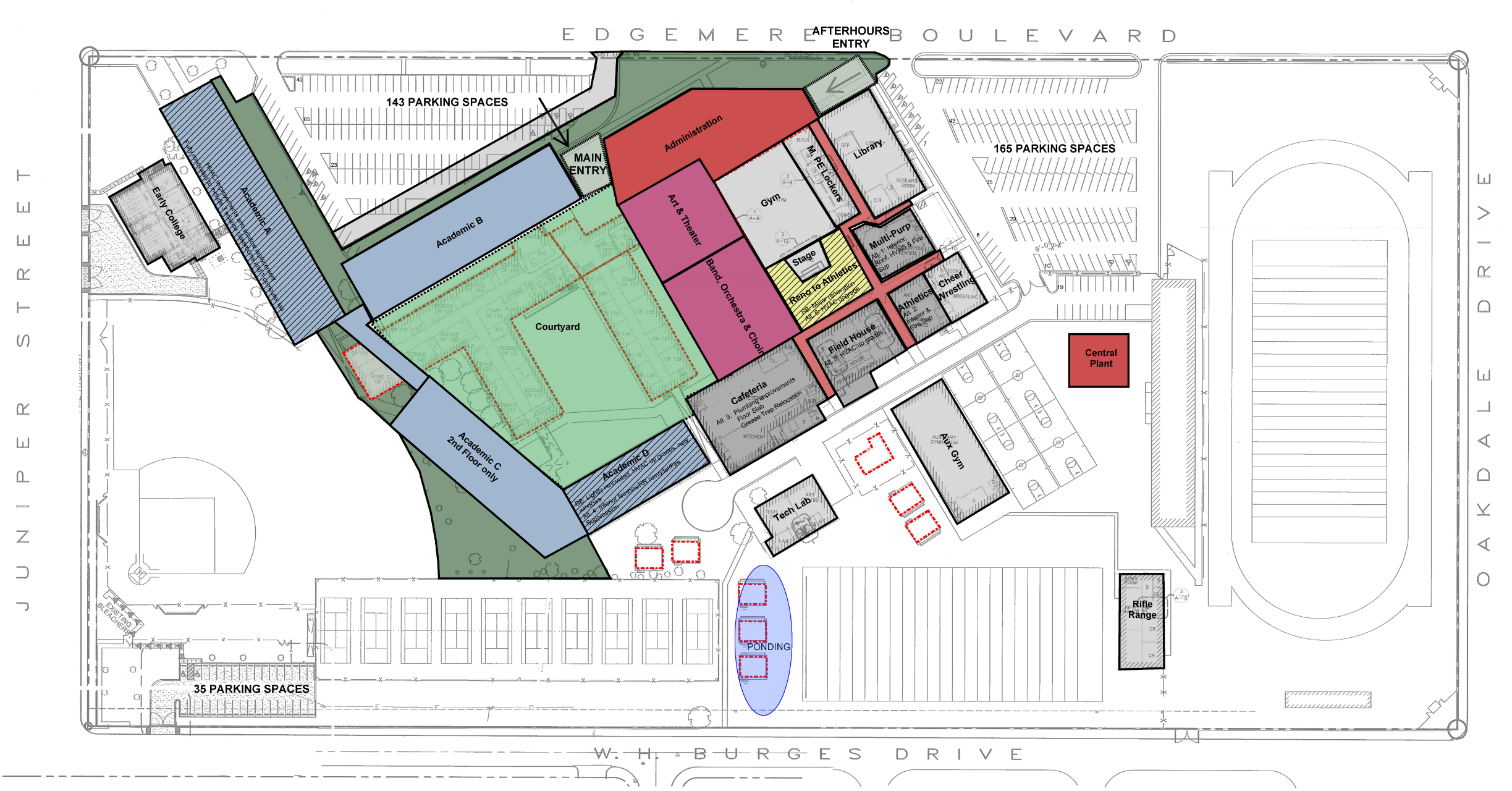 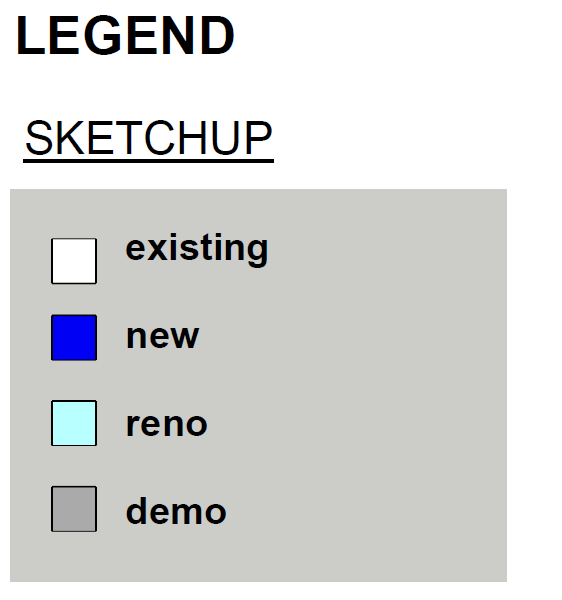 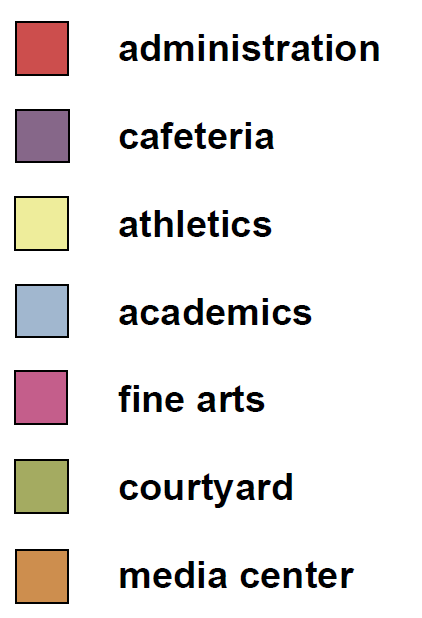 OPTION E PROPOSED SITE PLAN
OPTION E SITE PLAN
THE AC
HVAC – REFRIGERATED AIR IN EXISTING BUILDINGS
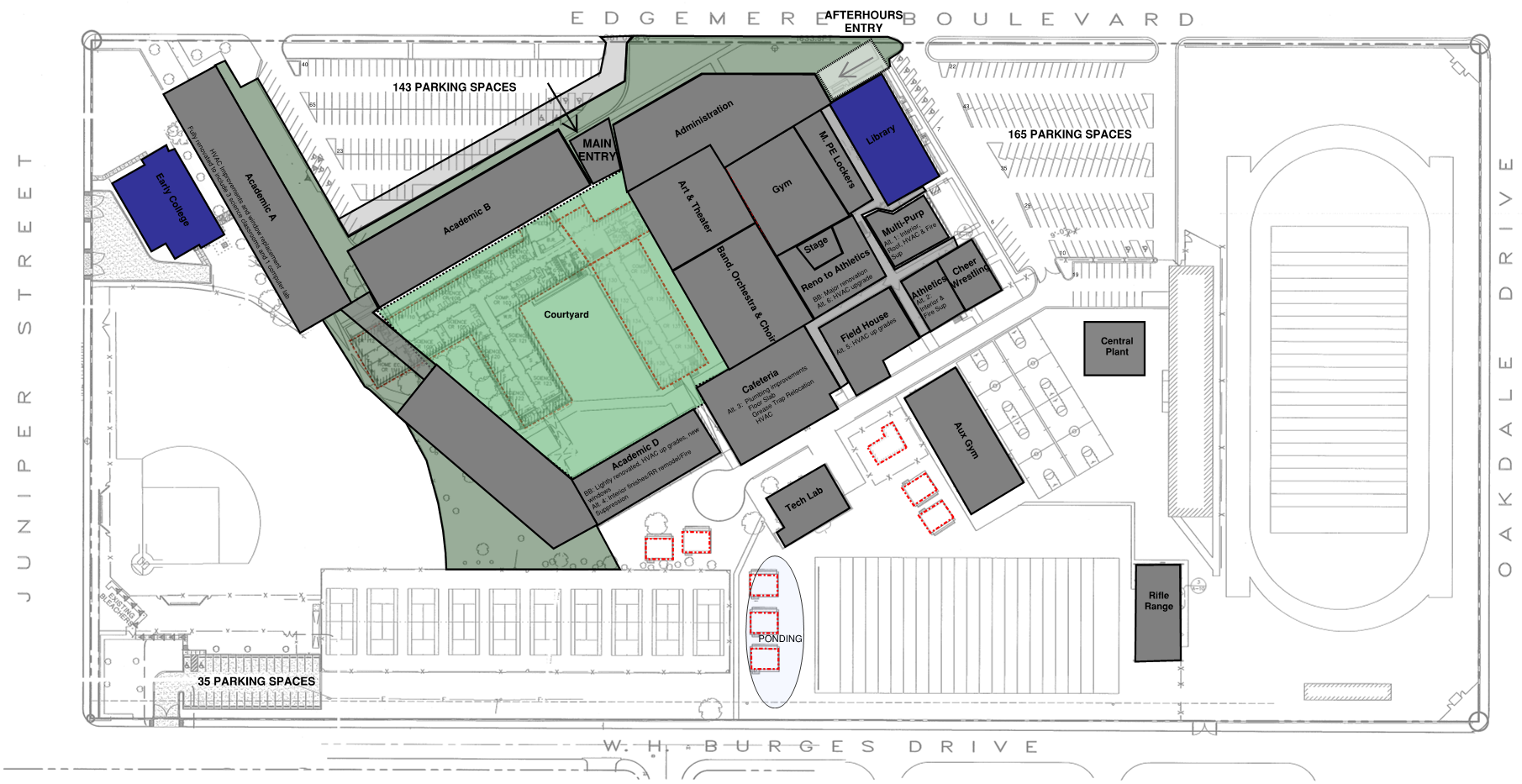 HVAC – REFRIGERATED AIR IN BASEBID
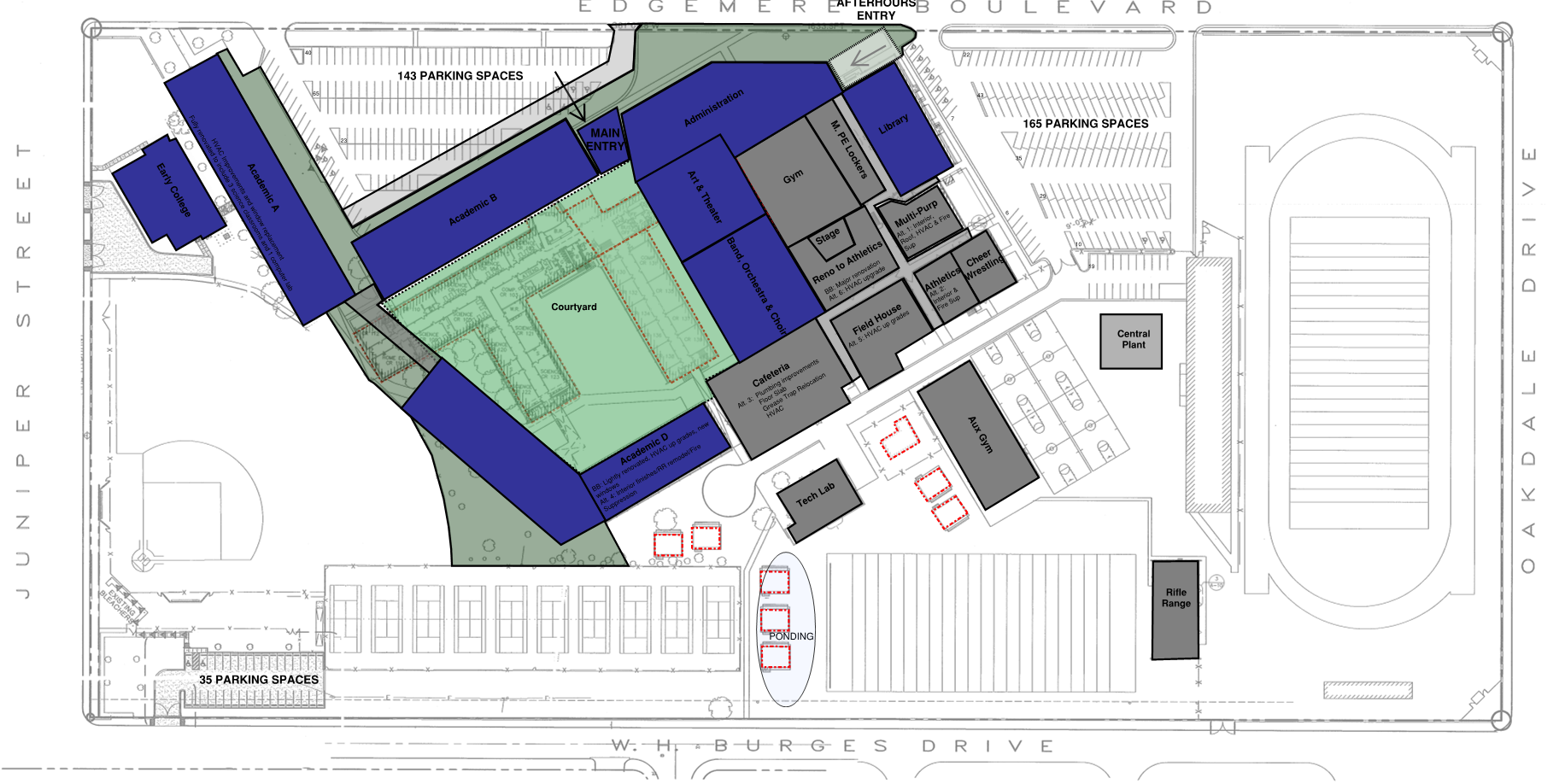 PHASE ONE
PROPOSED PHASING
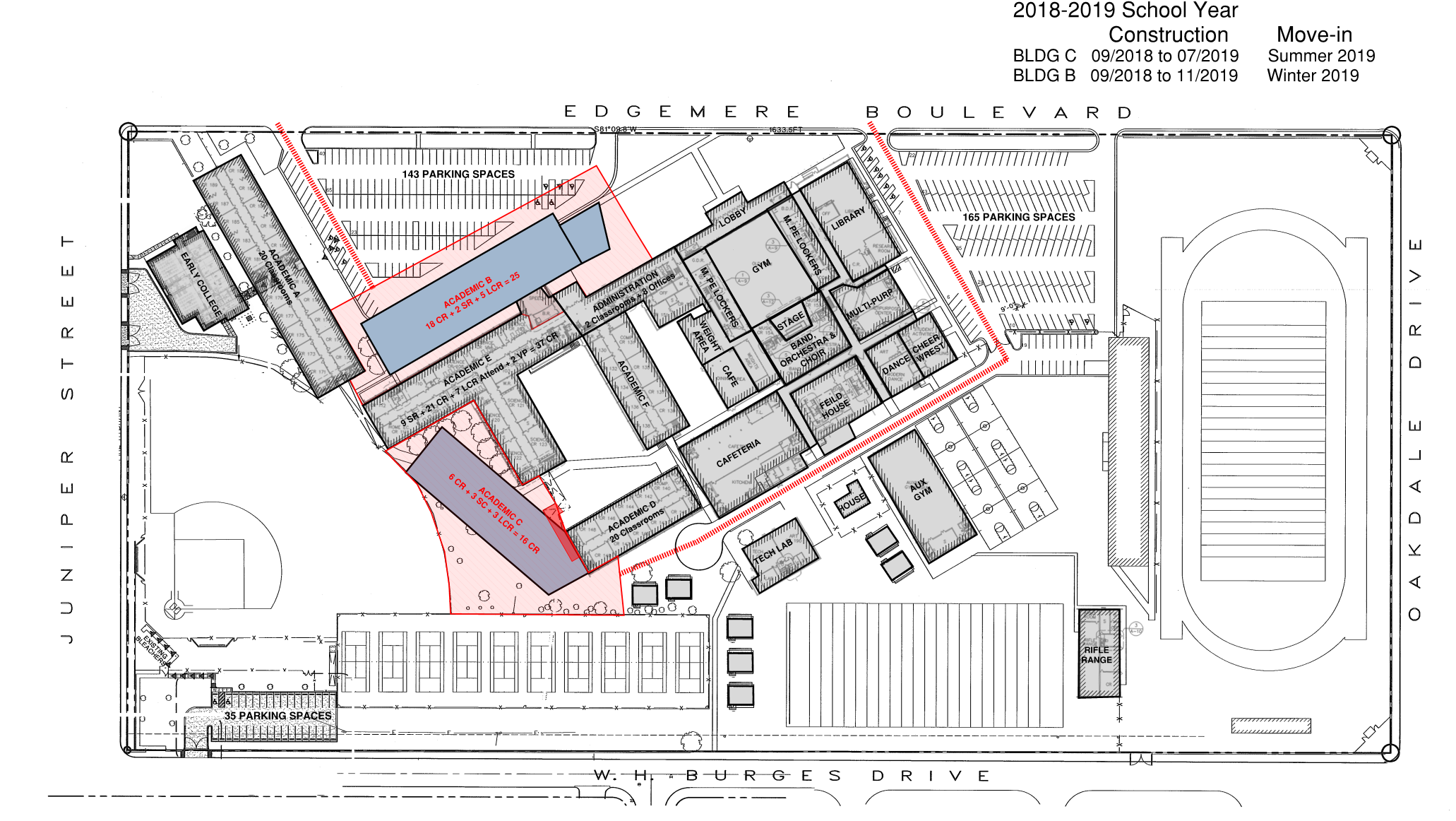 PHASE TWO
PHASE FOUR
PHASE SIX
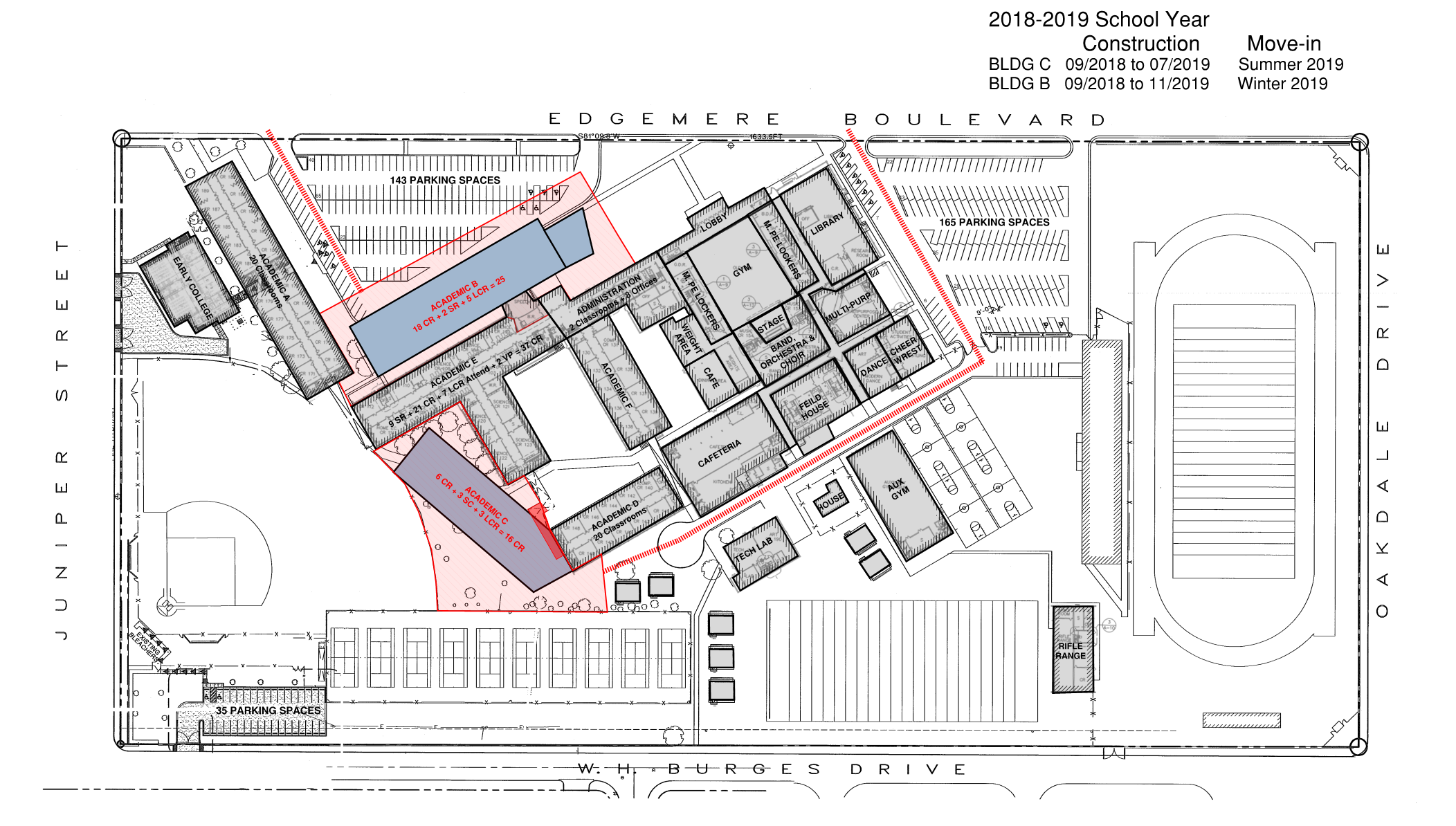 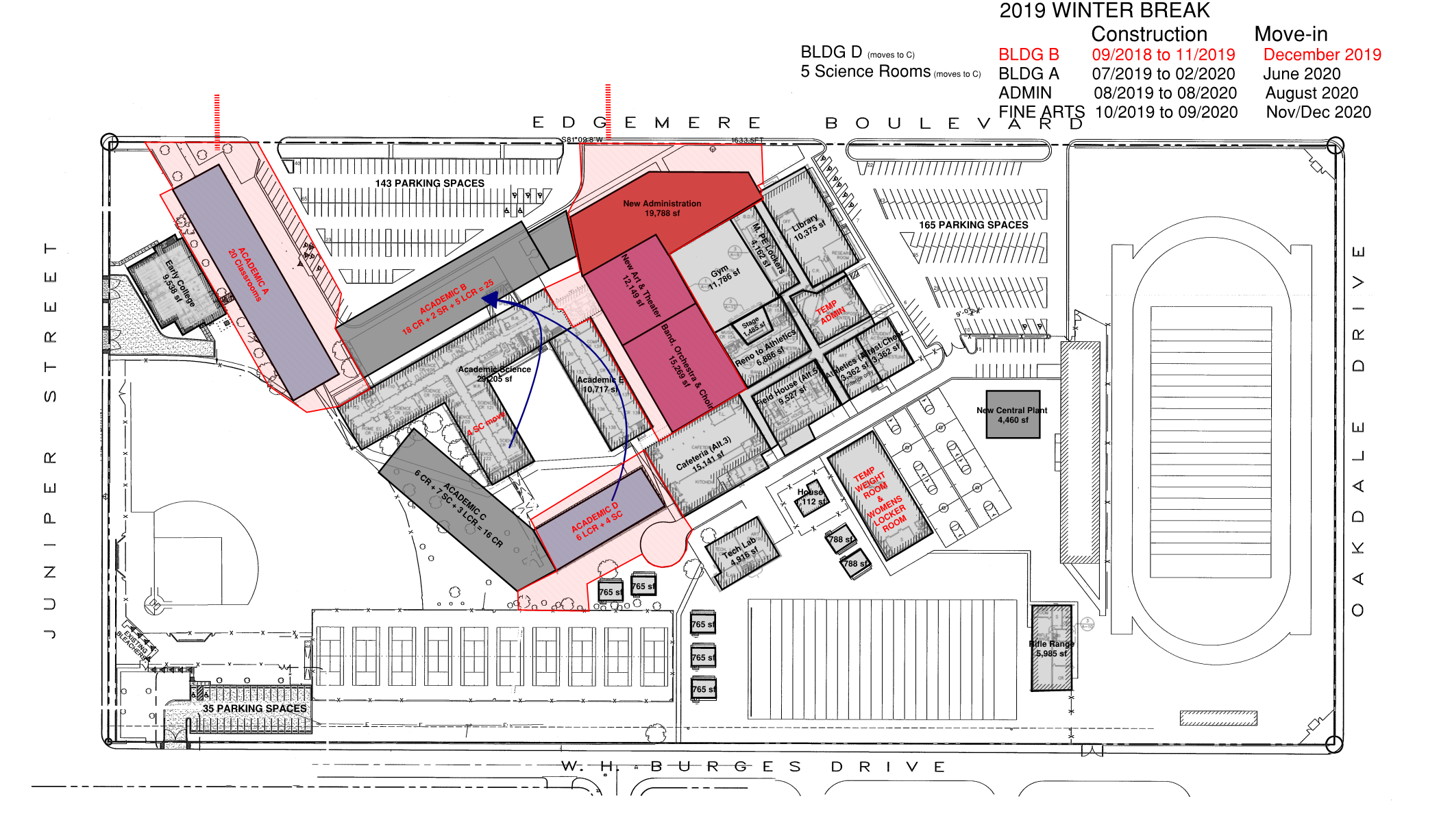 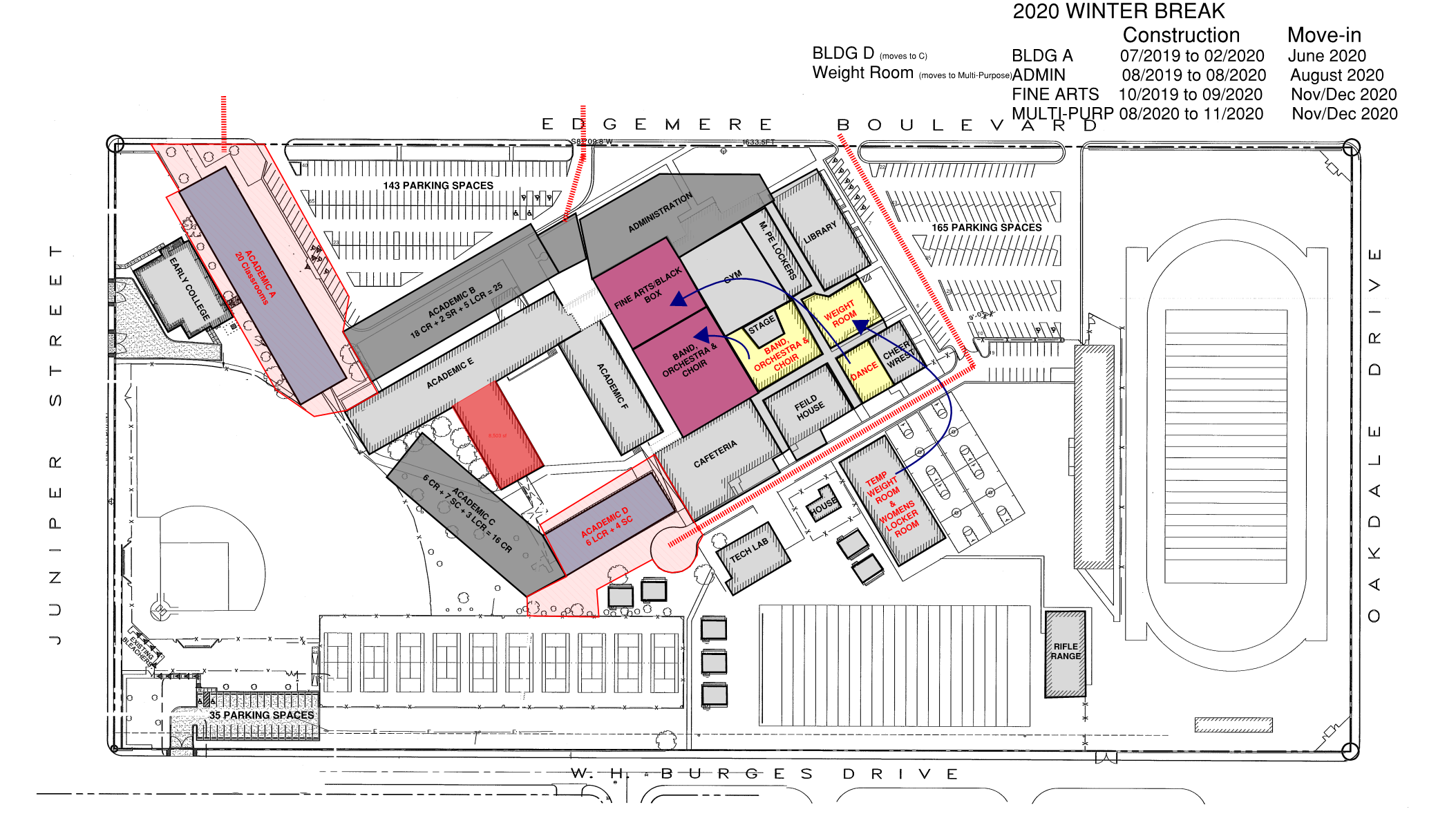 PHASE THREE
PHASE FIVE
PHASE SEVEN
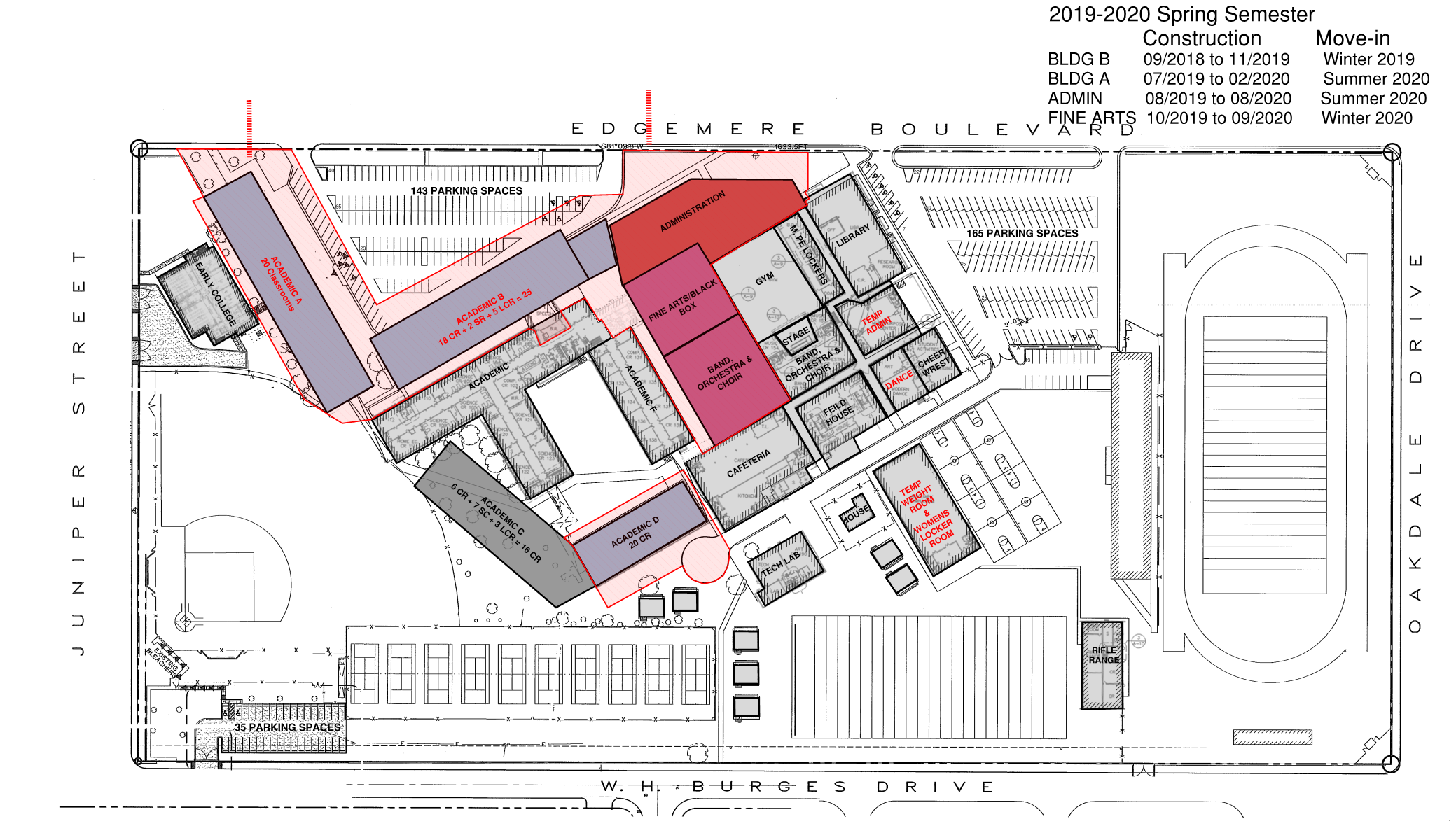 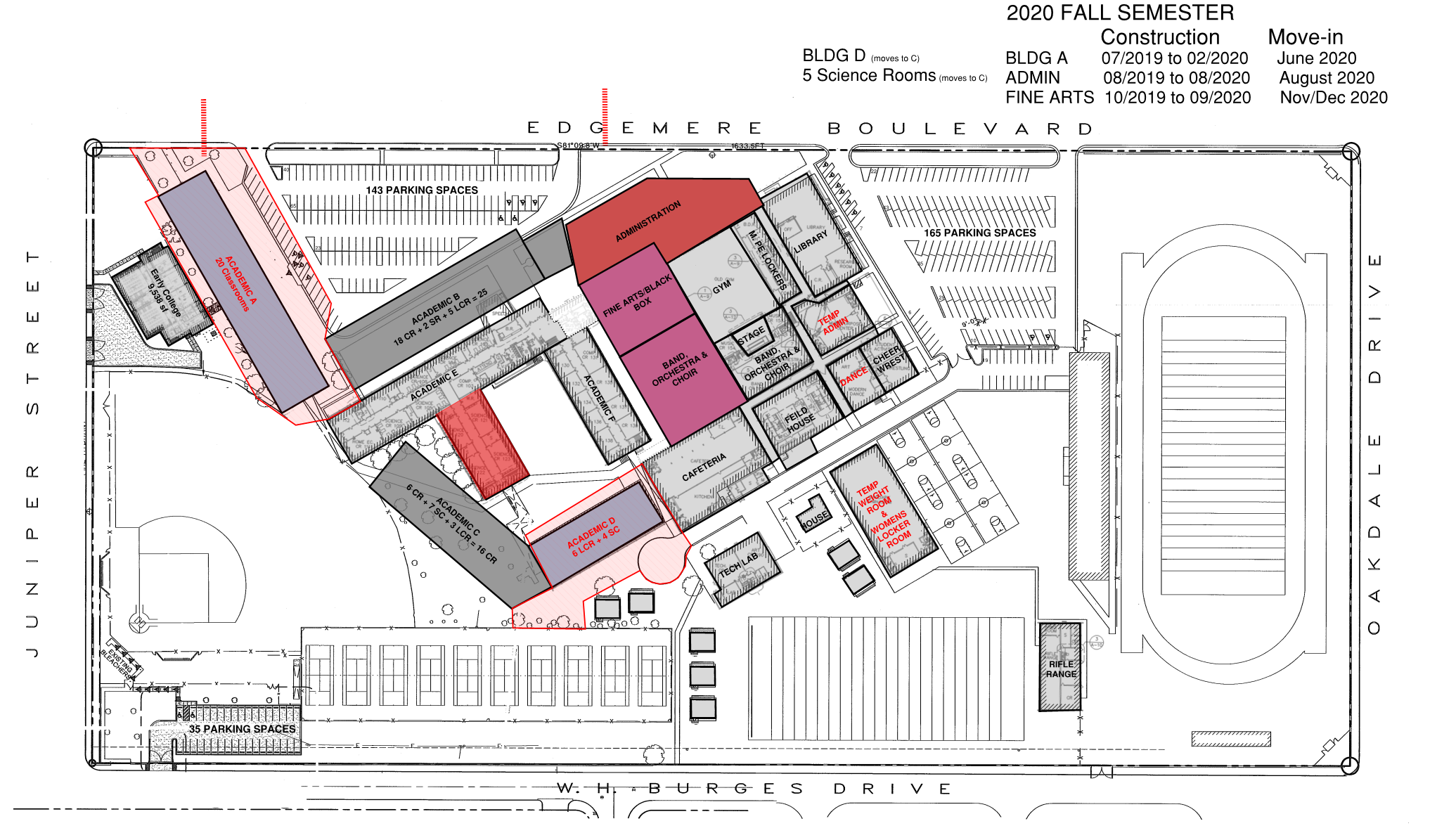 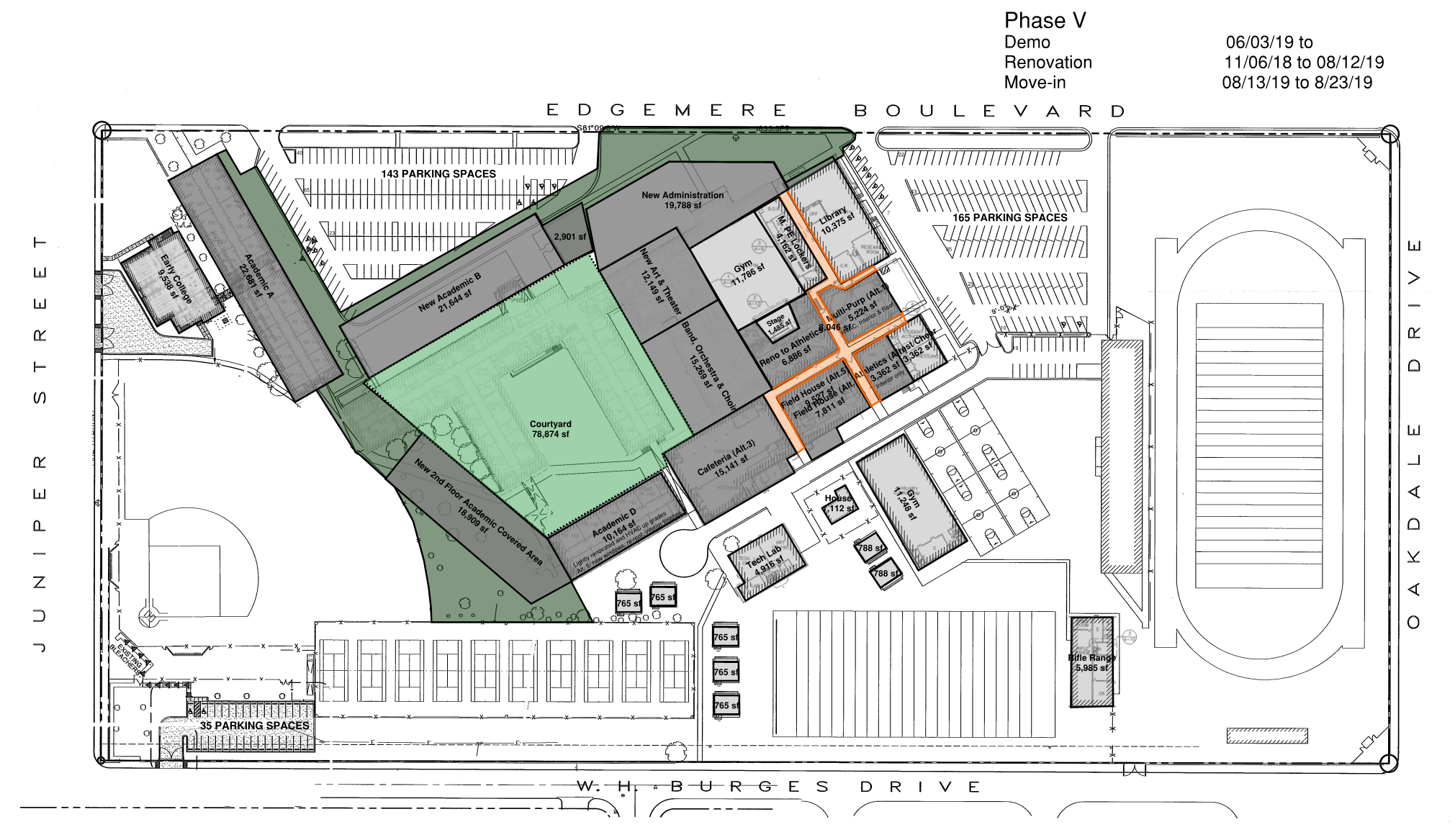 +
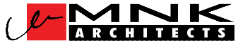 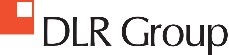 PROGRAM PHASE OVERVIEW

DESIGN | CONSTRUCTION TIMELINE

BUDGET

PHASING 

TEAM EXERCISE : EXTERIOR BUILDING AESTHETICS

TEAM EXERCISE : OUTDOOR SPACE AESTHETICS

TEAM EXERCISE : OUTDOOR FUNCTIONS

NEXT 

Q + A
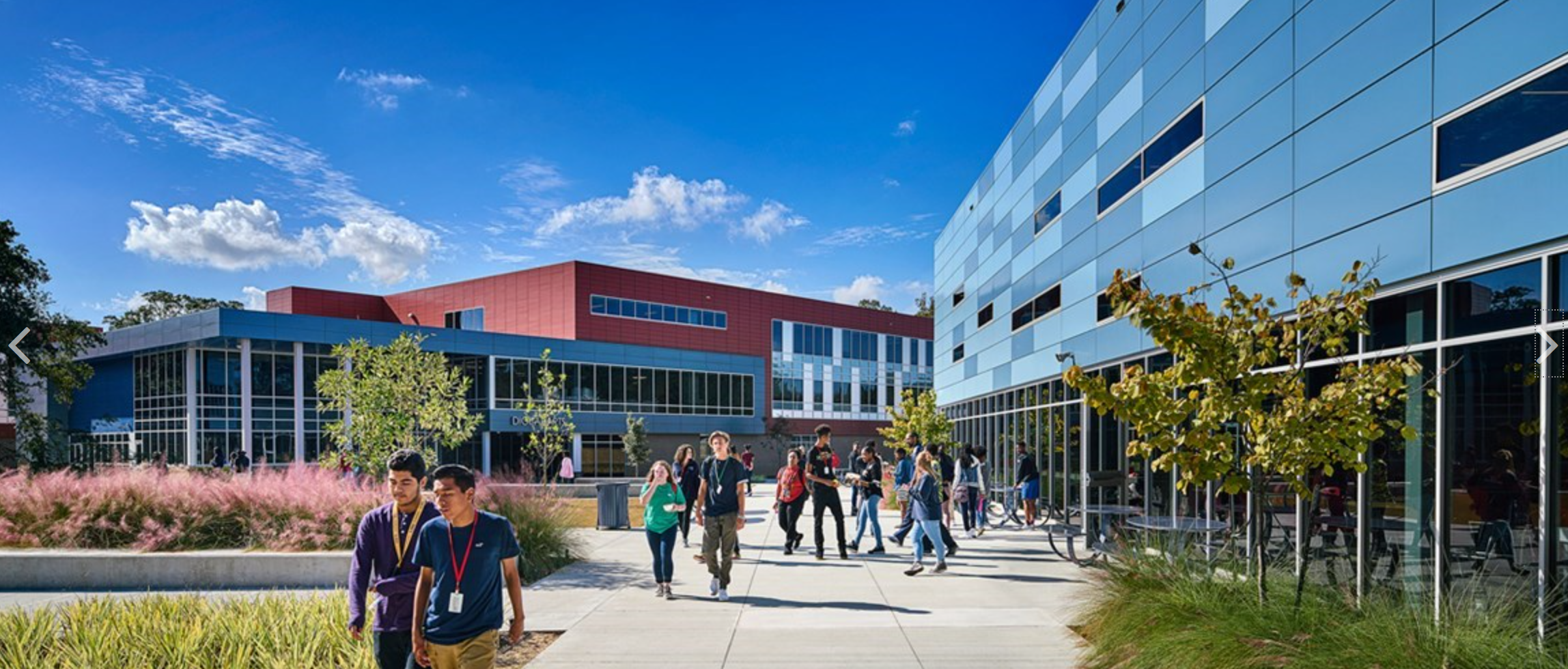 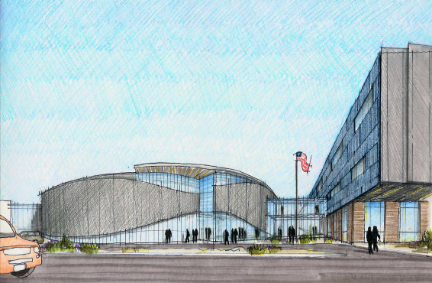 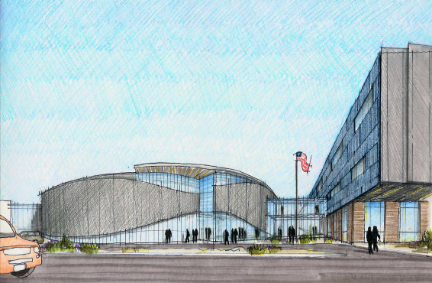 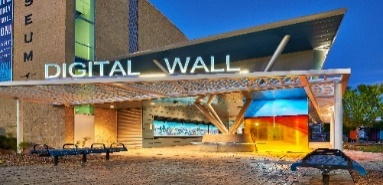 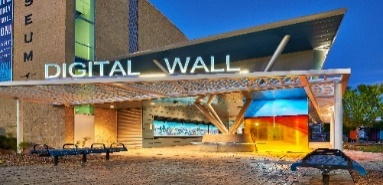 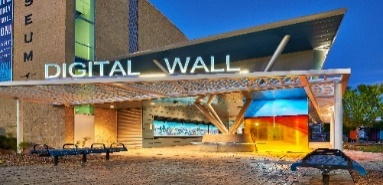 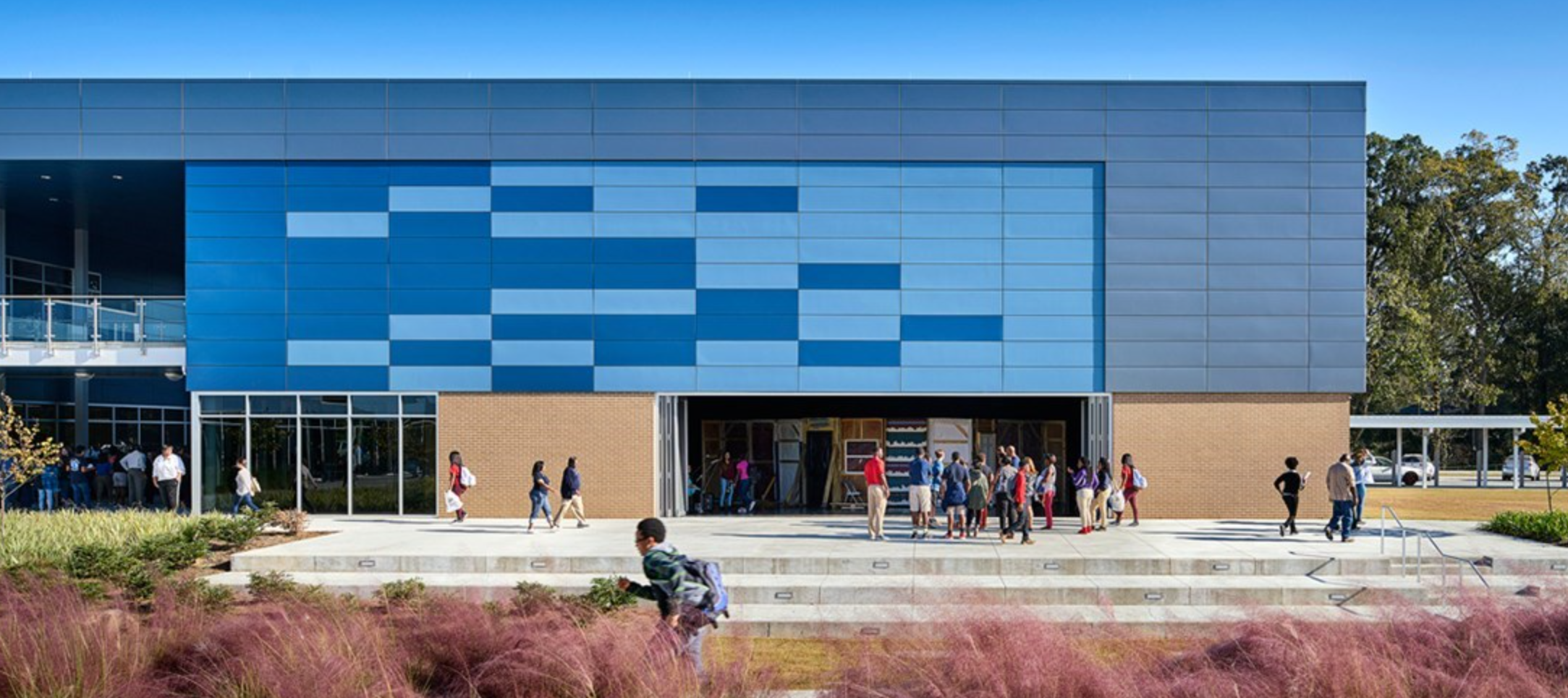 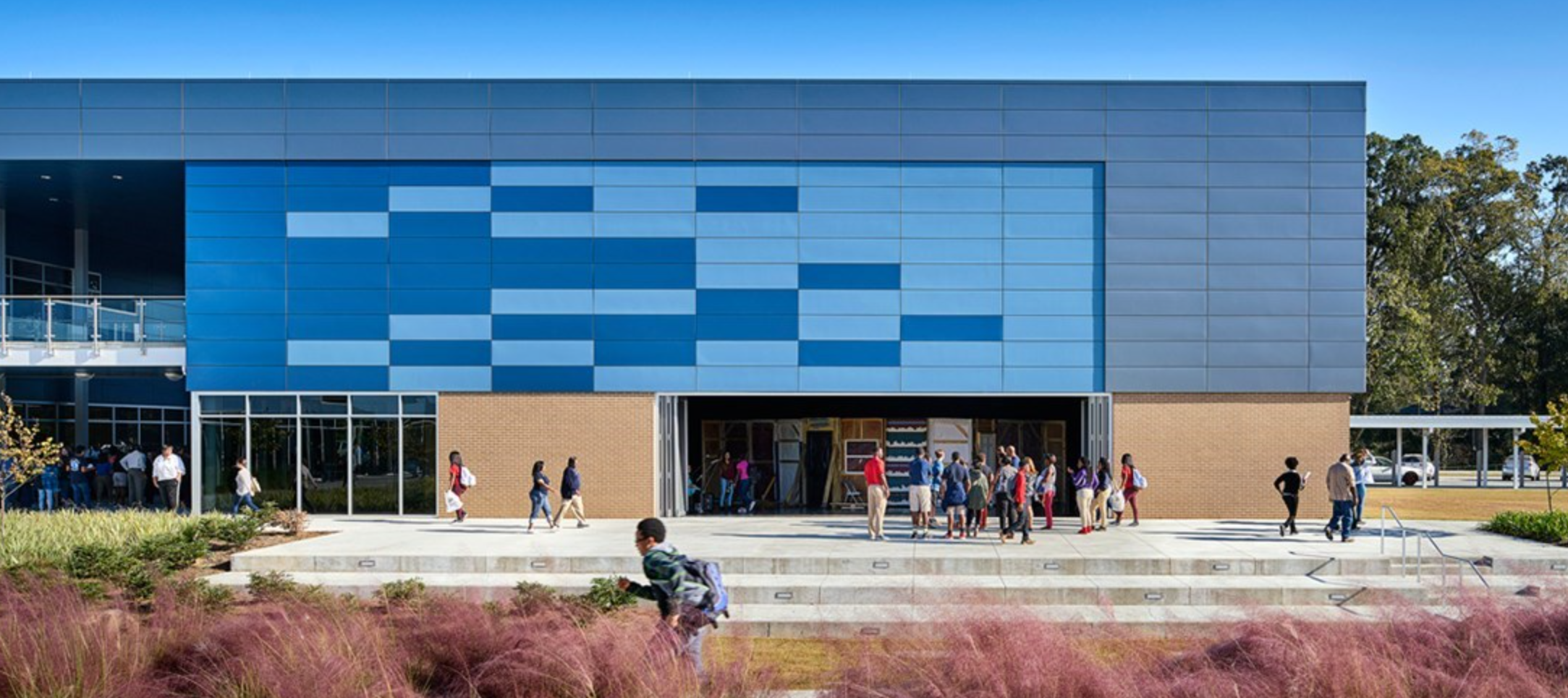 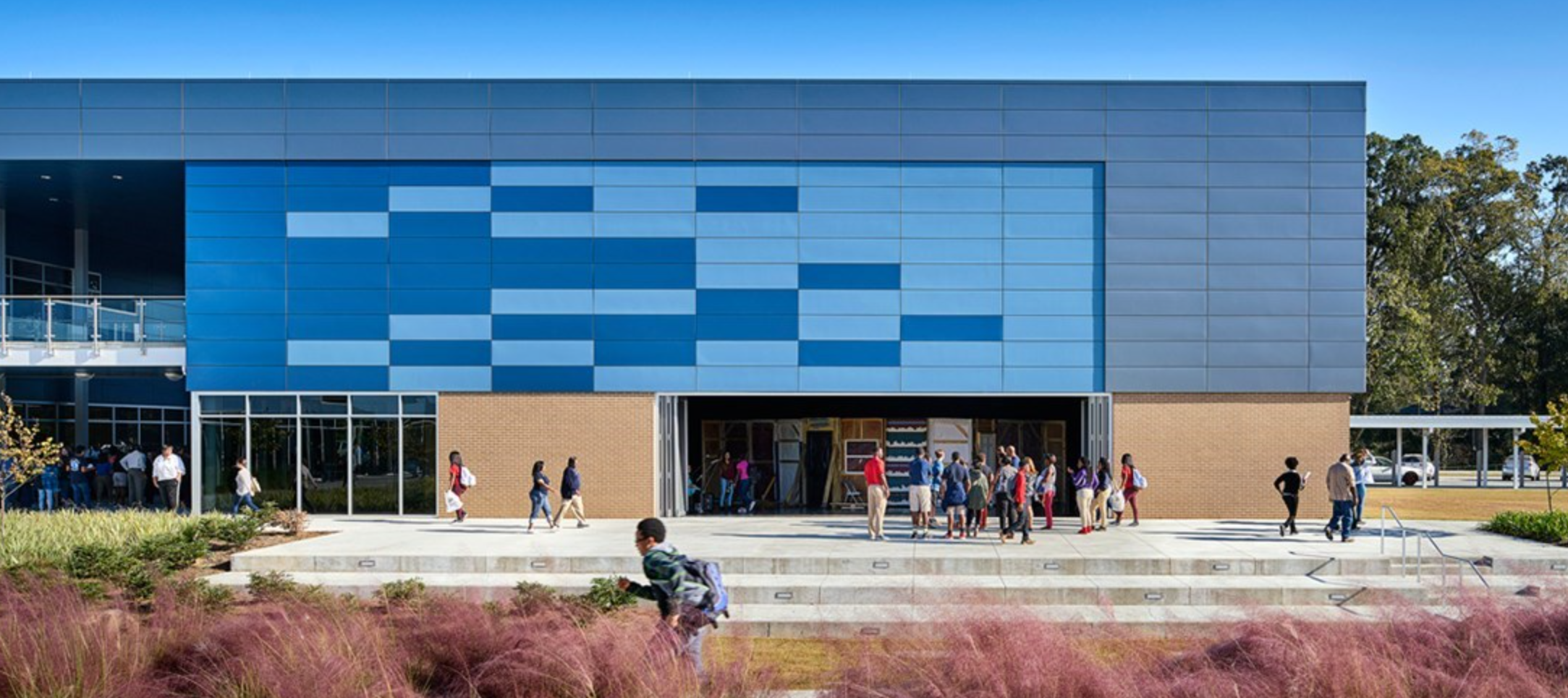 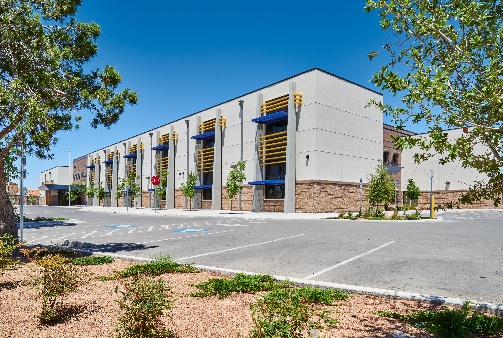 +
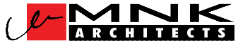 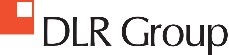 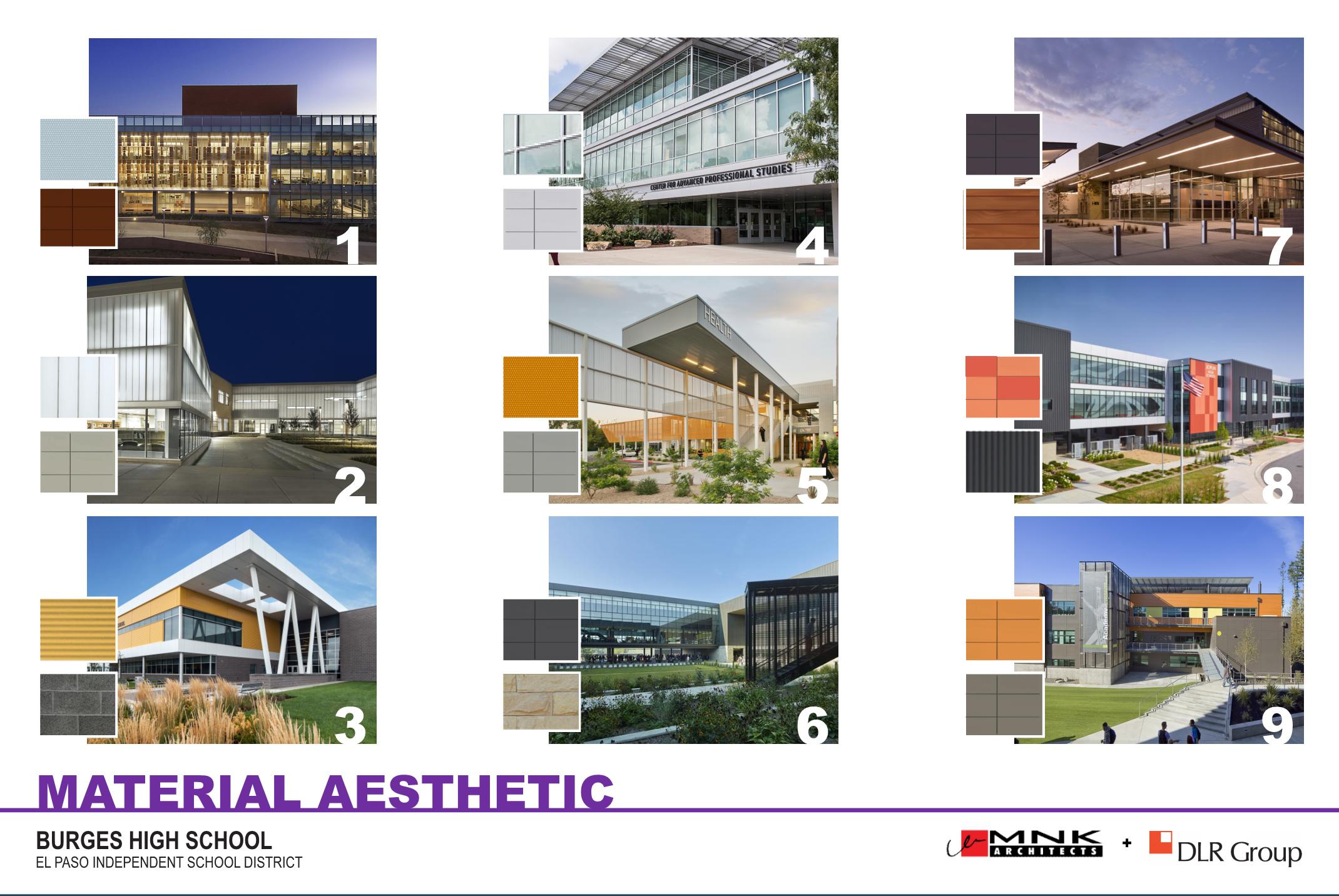 PROGRAM PHASE OVERVIEW

DESIGN | CONSTRUCTION TIMELINE

BUDGET

PHASING 

TEAM EXERCISE : EXTERIOR BUILDING AESTHETICS

TEAM EXERCISE : OUTDOOR SPACE AESTHETICS

TEAM EXERCISE : OUTDOOR FUNCTIONS

NEXT 

Q + A
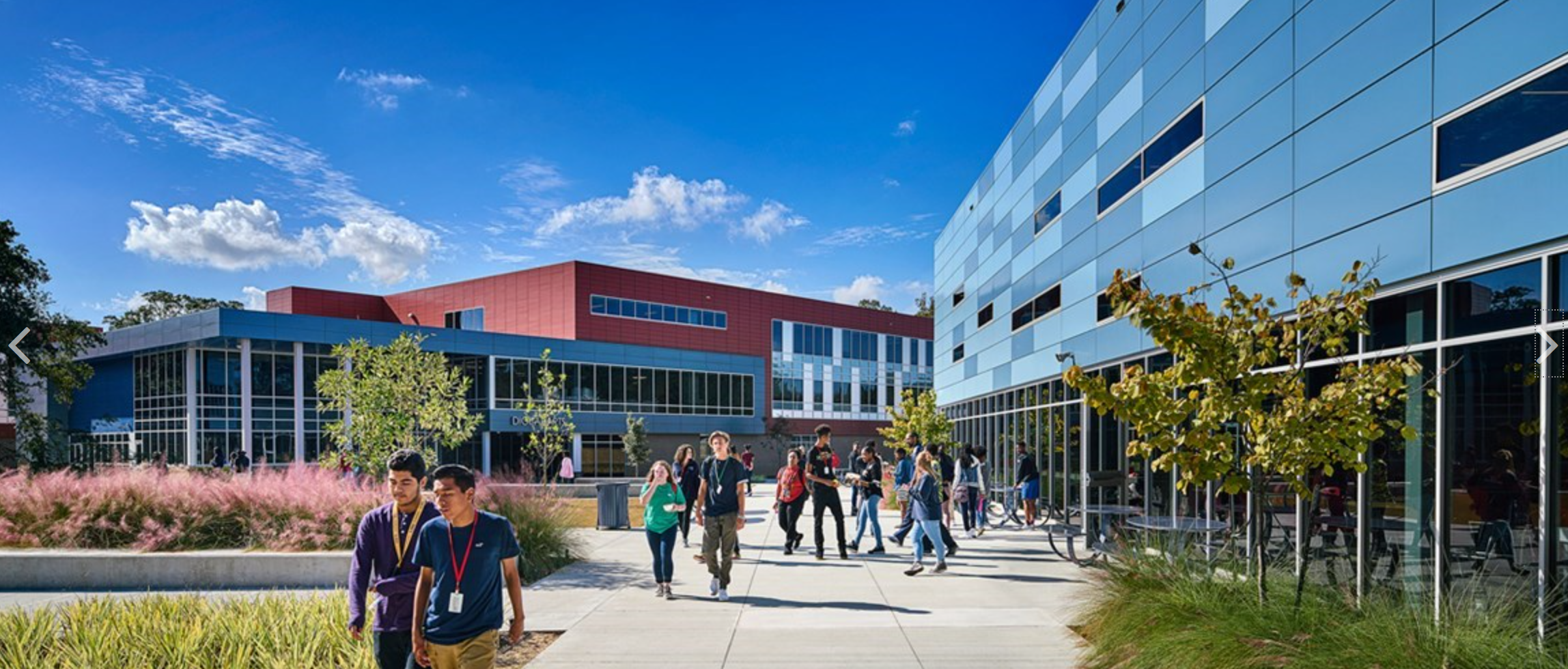 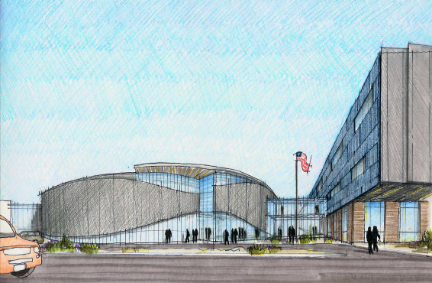 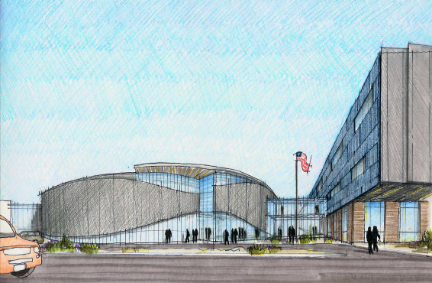 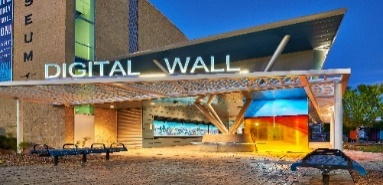 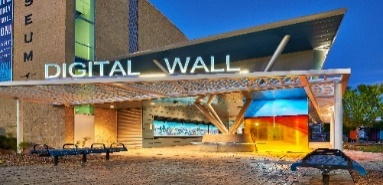 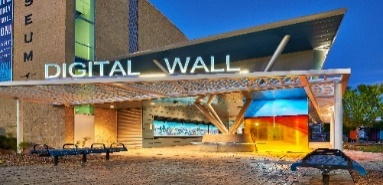 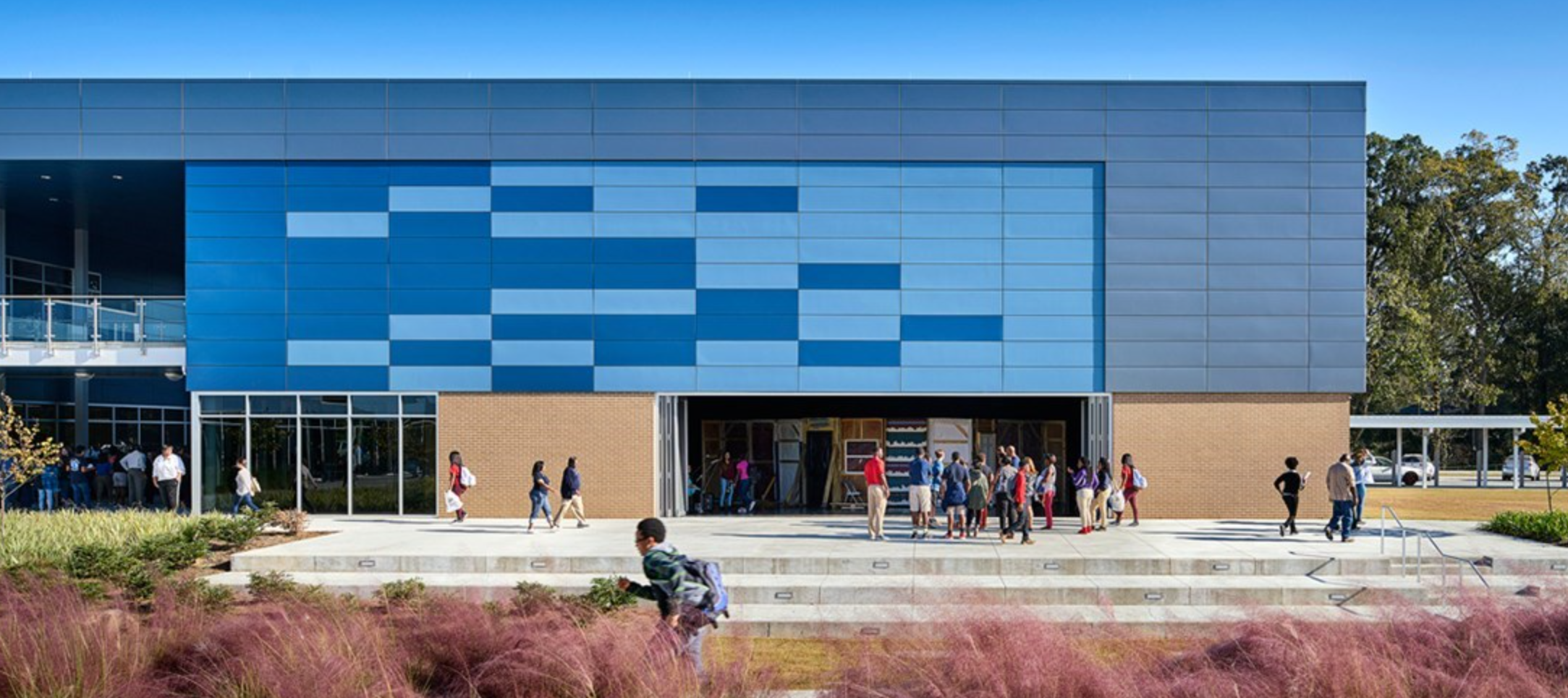 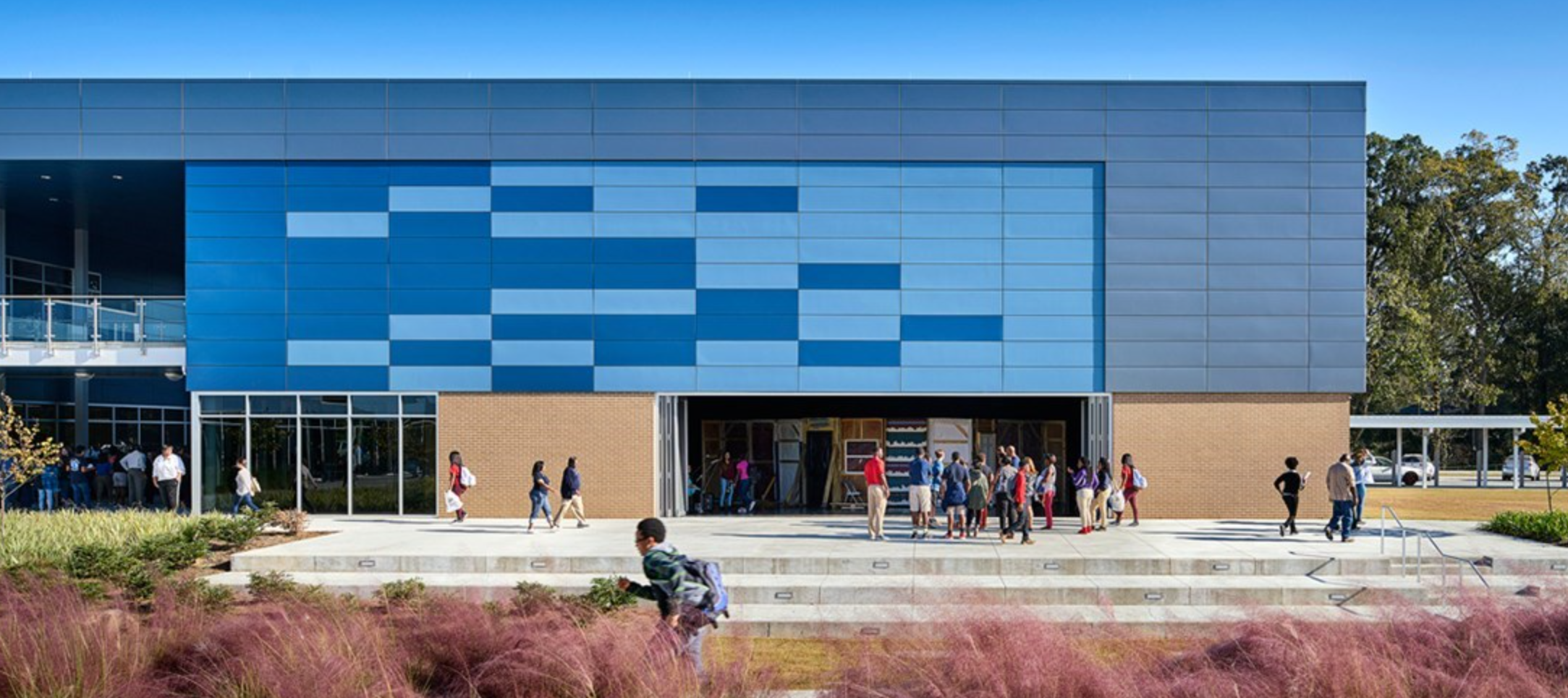 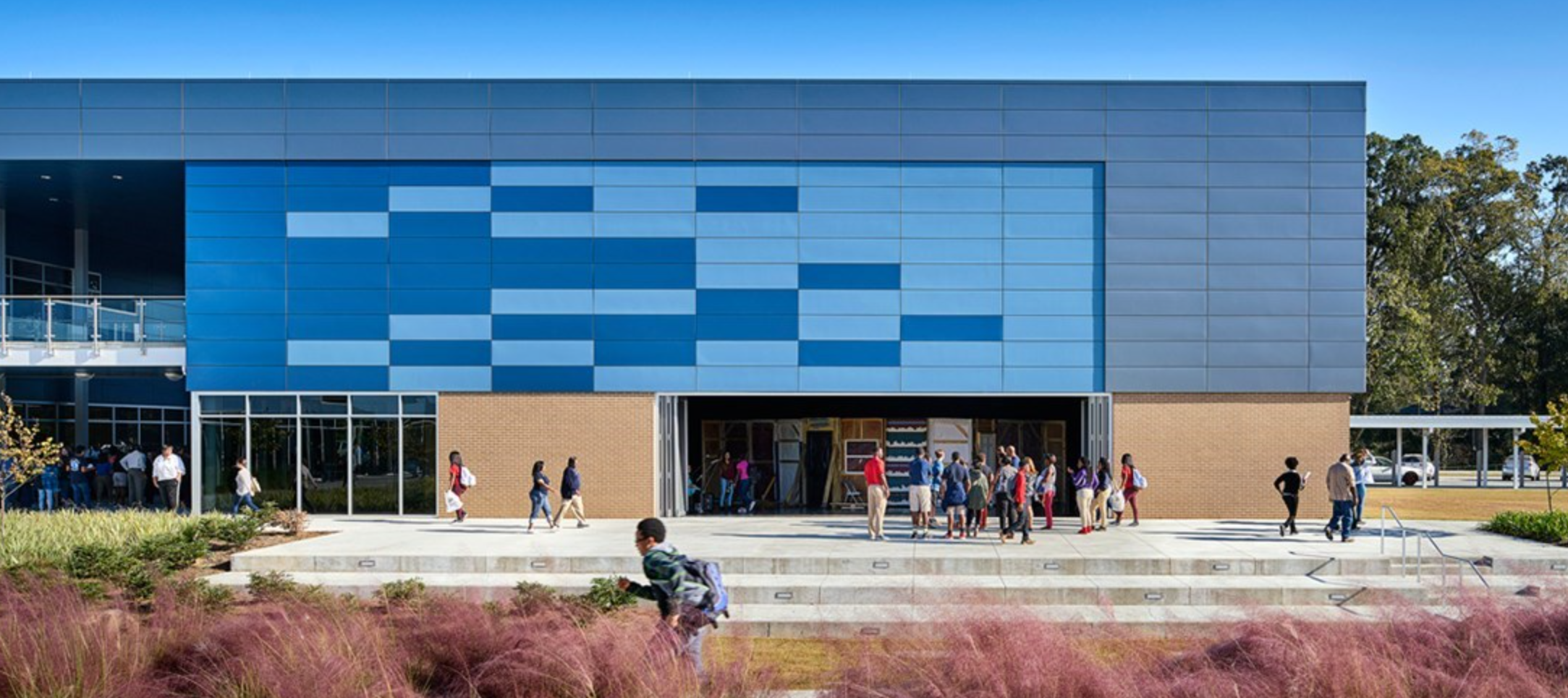 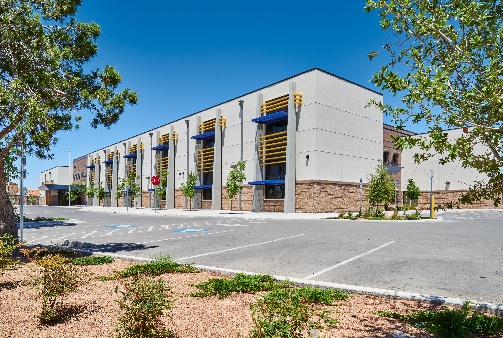 +
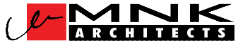 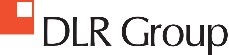 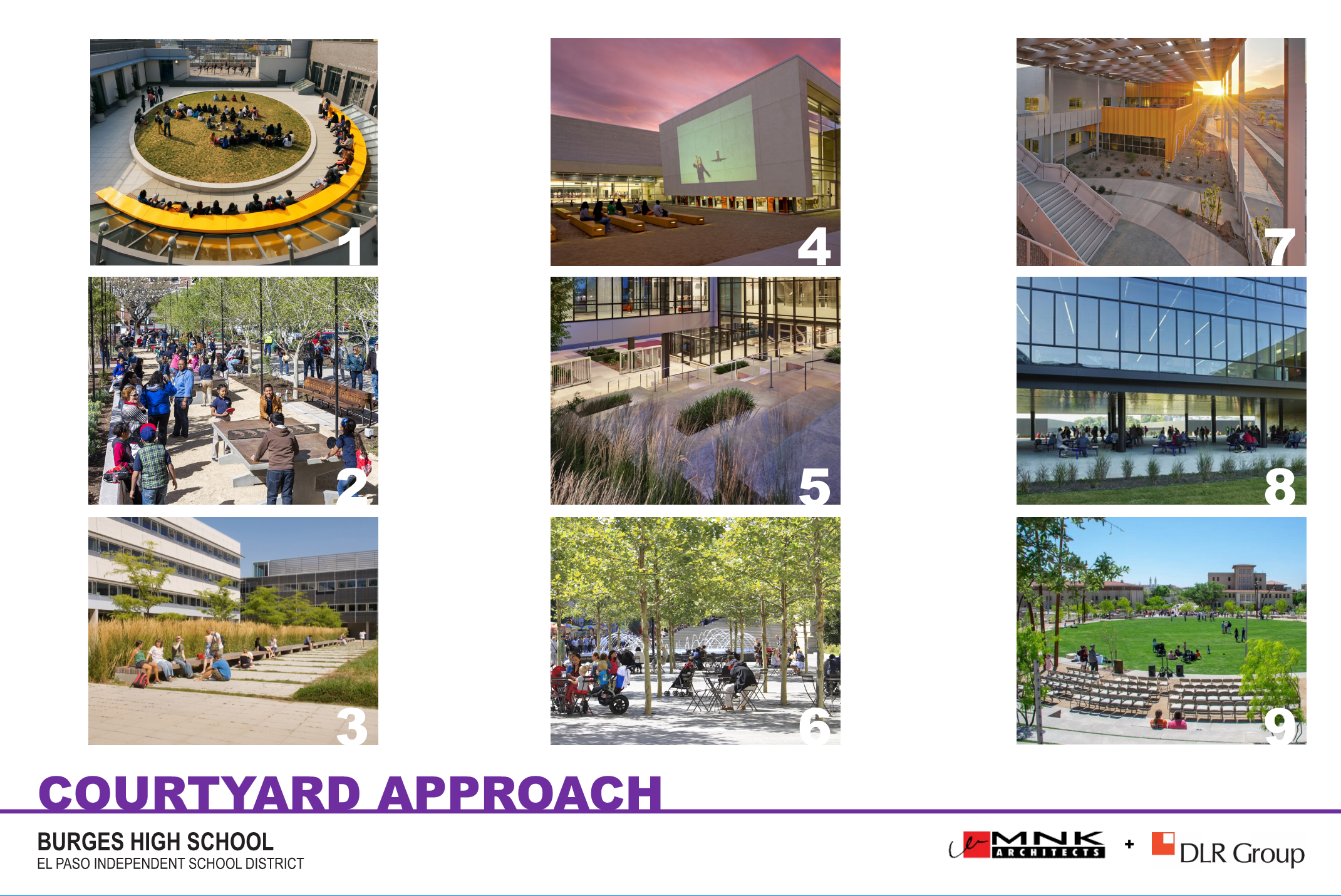 PROGRAM PHASE OVERVIEW

DESIGN | CONSTRUCTION TIMELINE

BUDGET

PHASING

TEAM EXERCISE : EXTERIOR BUILDING AESTHETICS

TEAM EXERCISE : OUTDOOR SPACE AESTHETICS

TEAM EXERCISE : OUTDOOR FUNCTIONS

NEXT 

Q + A
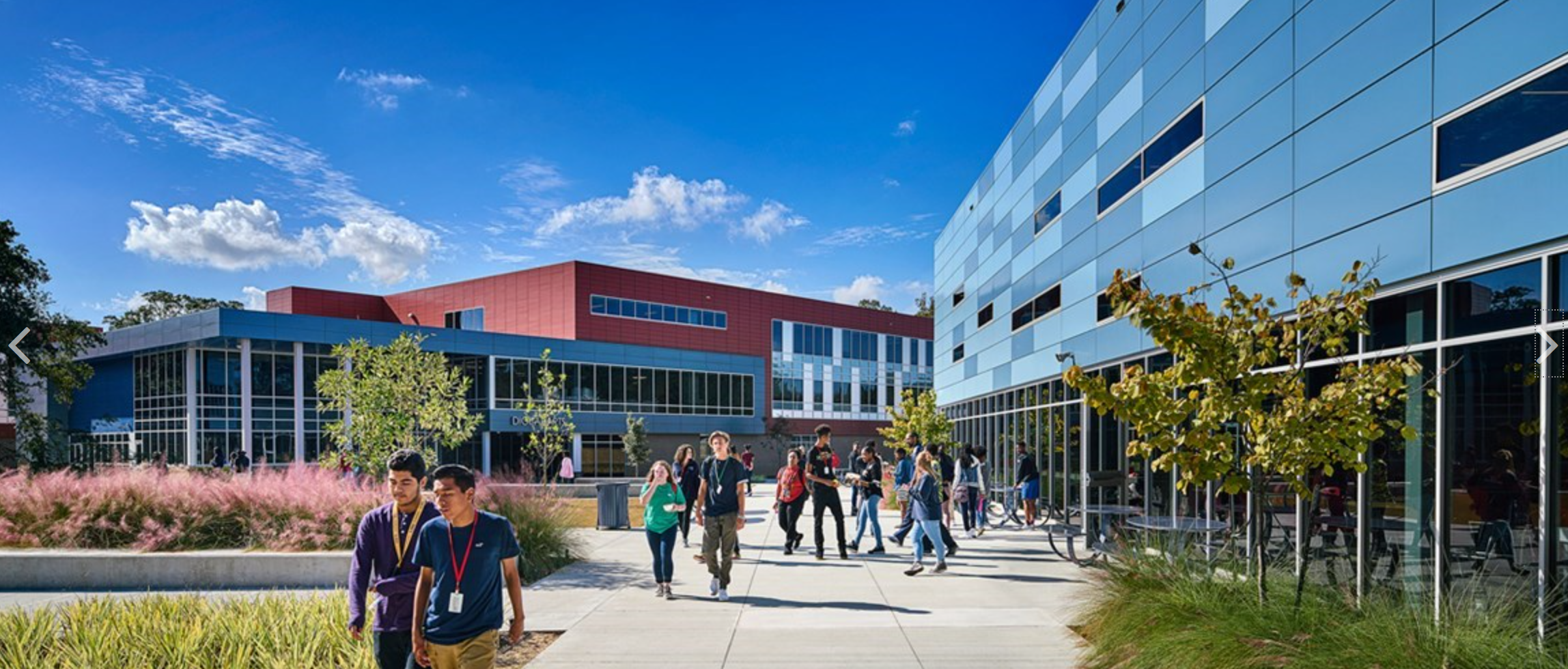 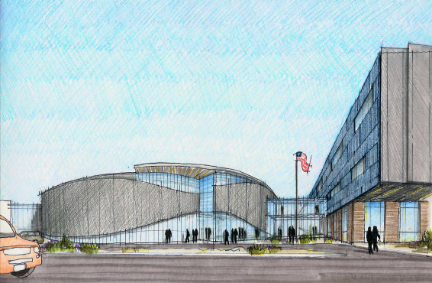 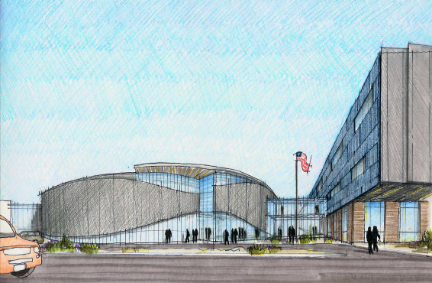 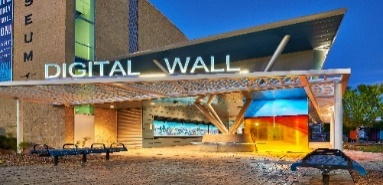 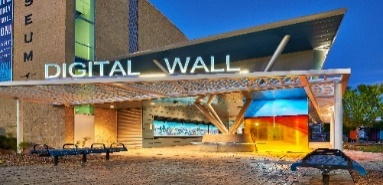 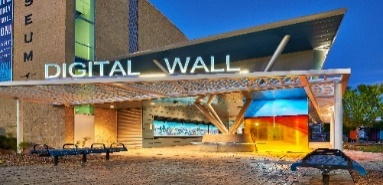 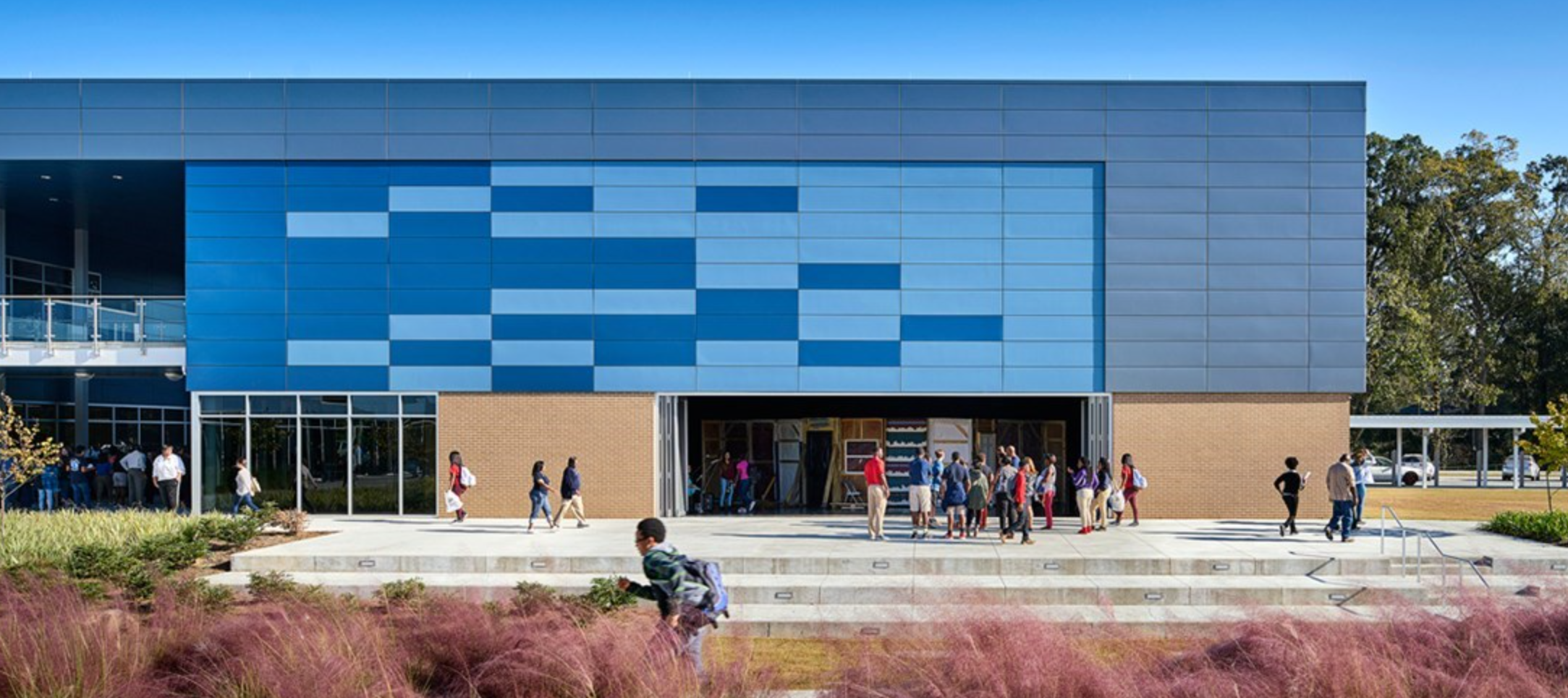 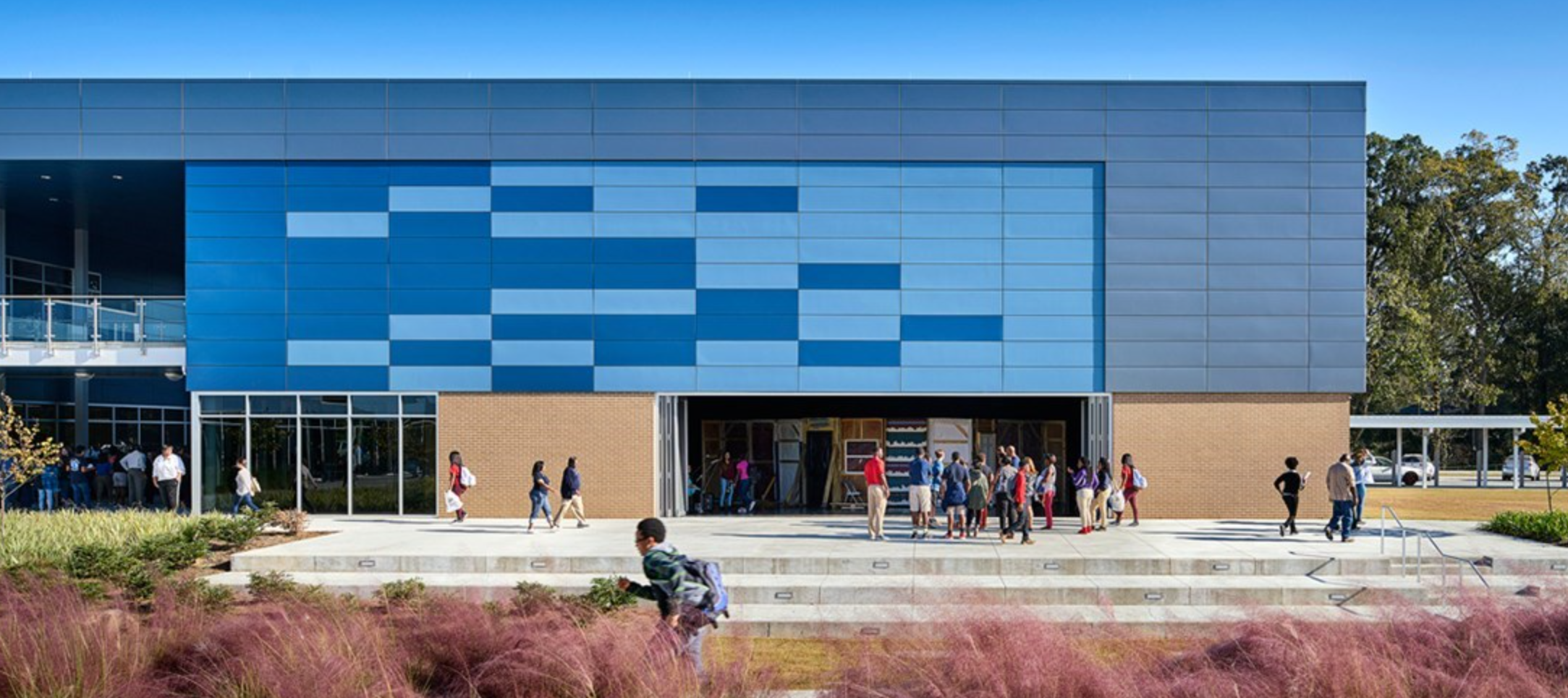 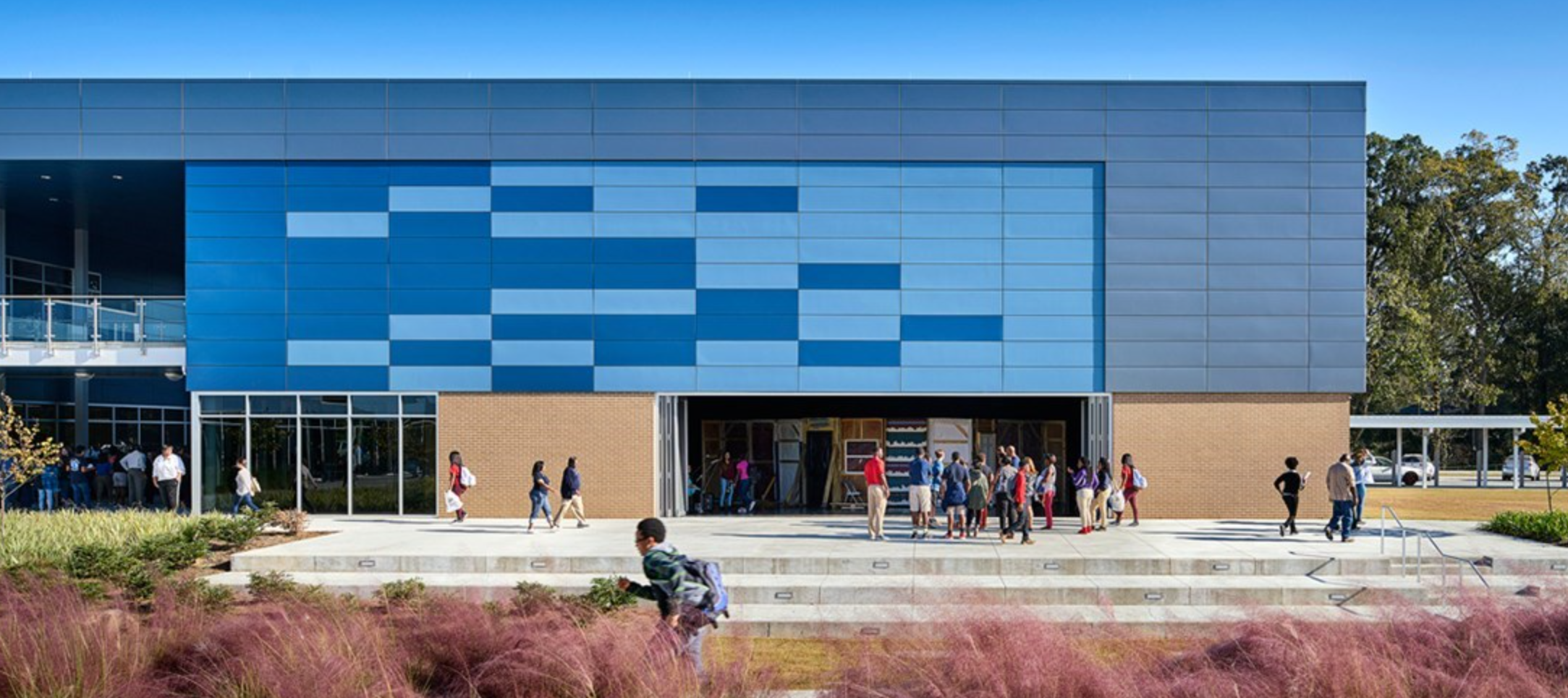 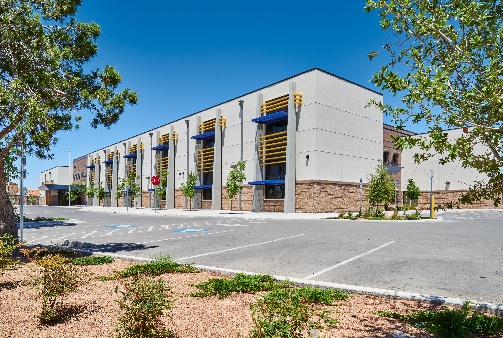 +
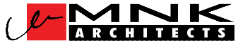 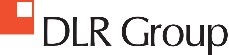 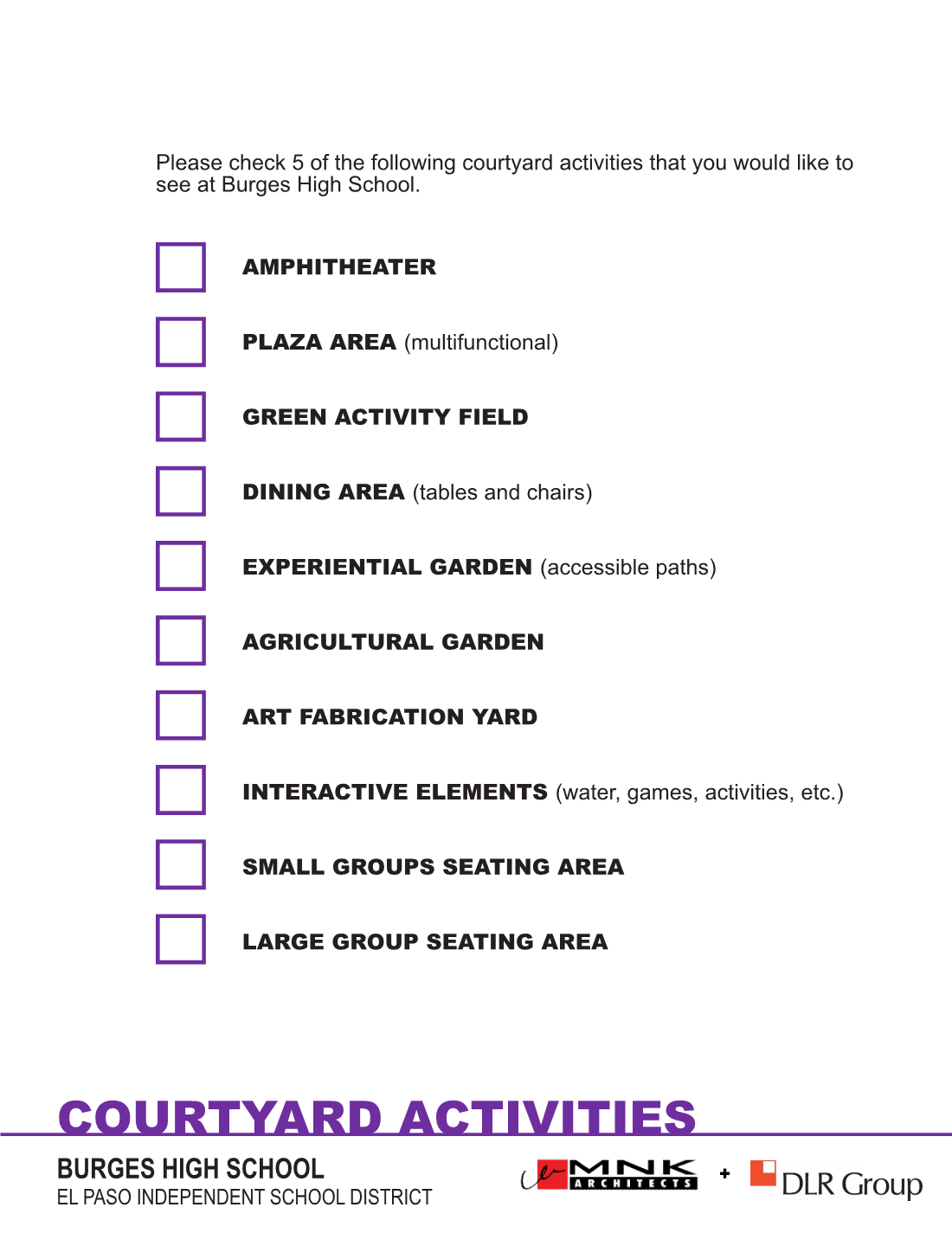 TOP 5
PROGRAM PHASE OVERVIEW

DESIGN | CONSTRUCTION TIMELINE

BUDGET

PHASING

TEAM EXERCISE : EXTERIOR BUILDING AESTHETICS

TEAM EXERCISE : OUTDOOR SPACE AESTHETICS

TEAM EXERCISE : OUTDOOR FUNCTIONS

NEXT 

Q + A
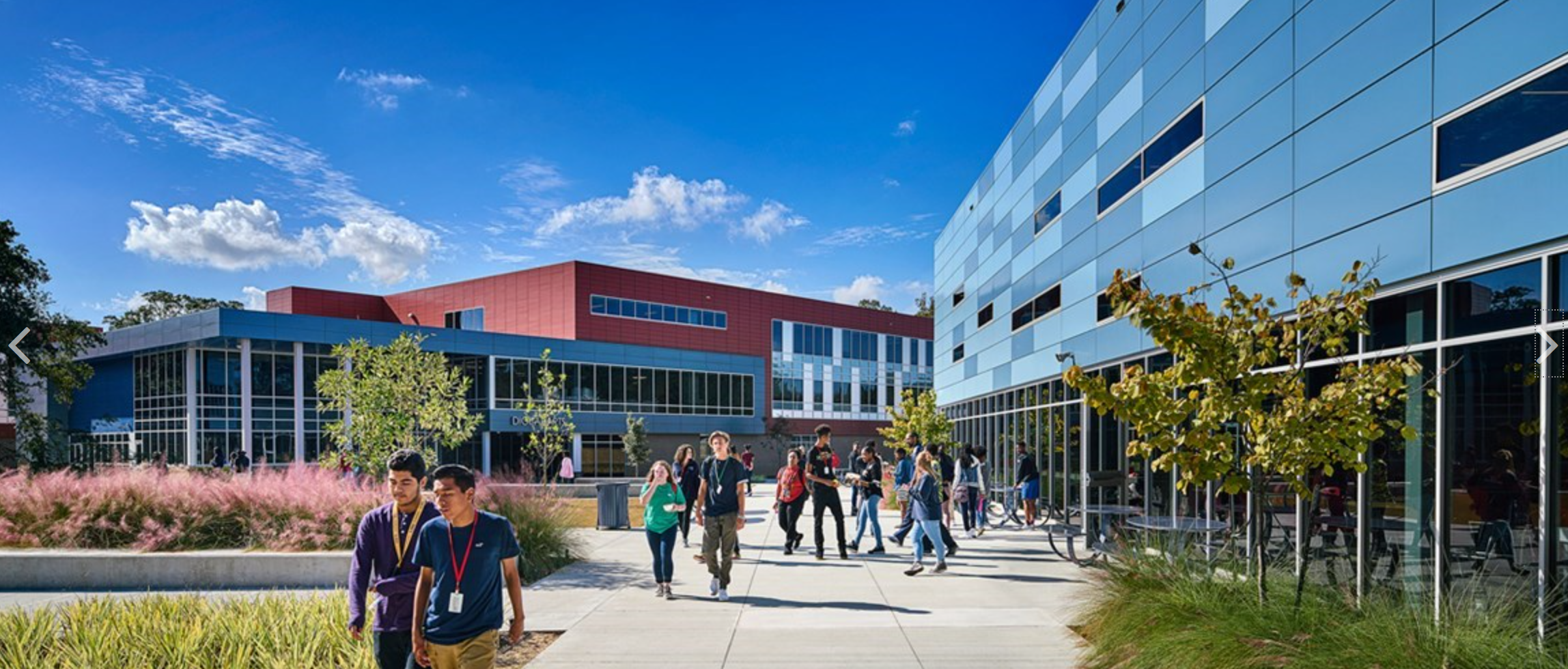 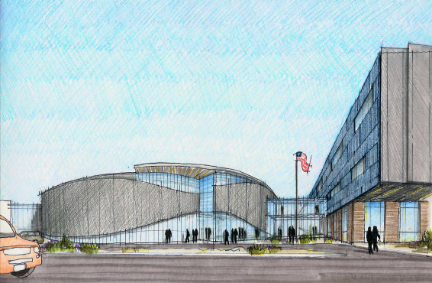 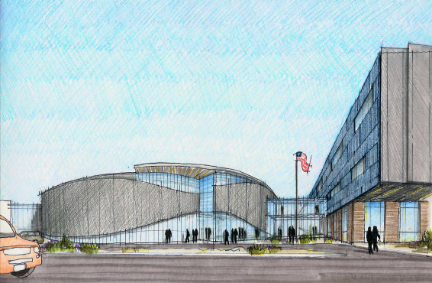 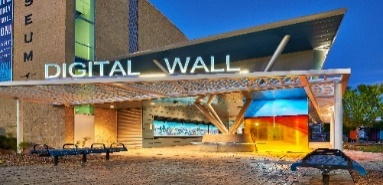 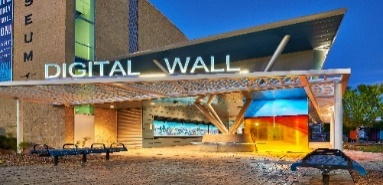 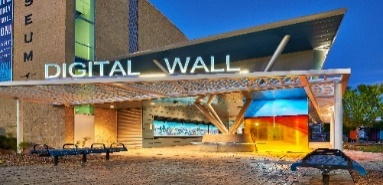 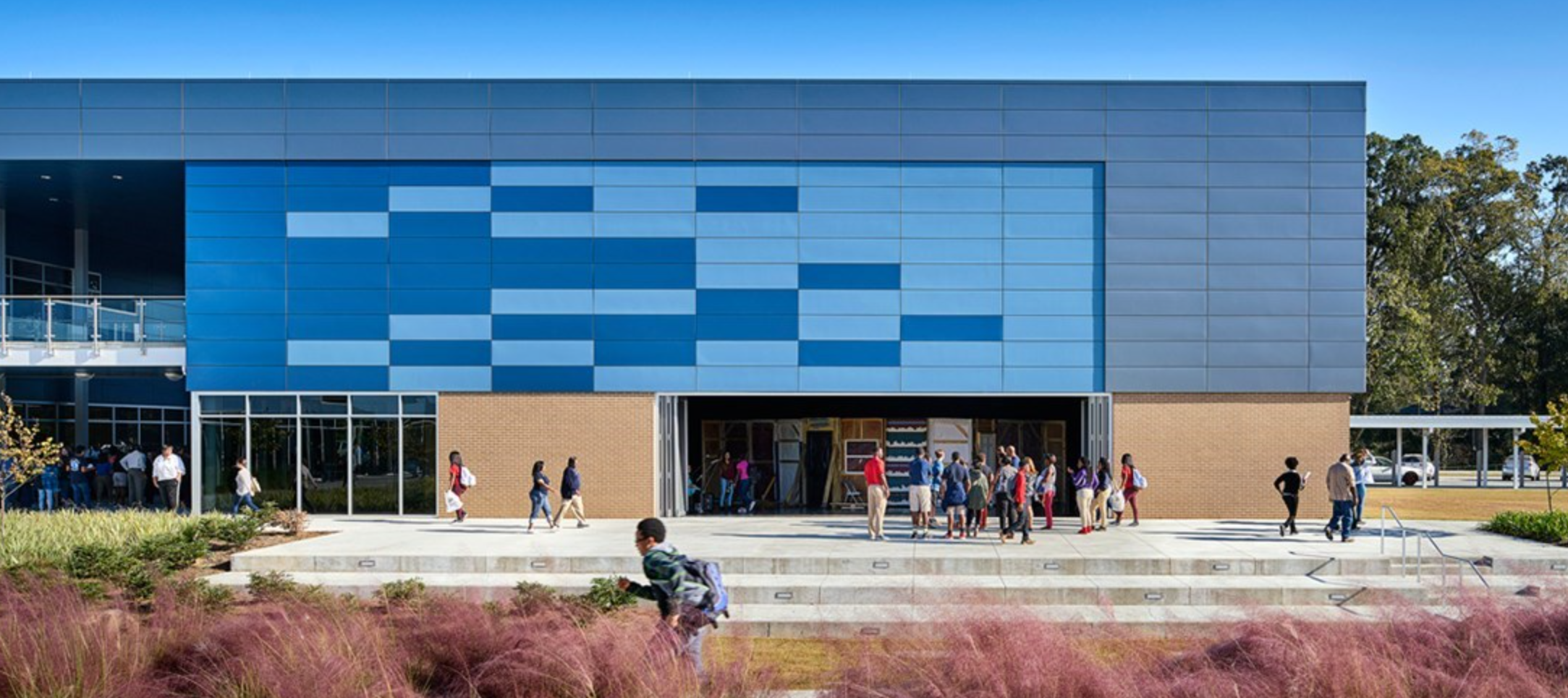 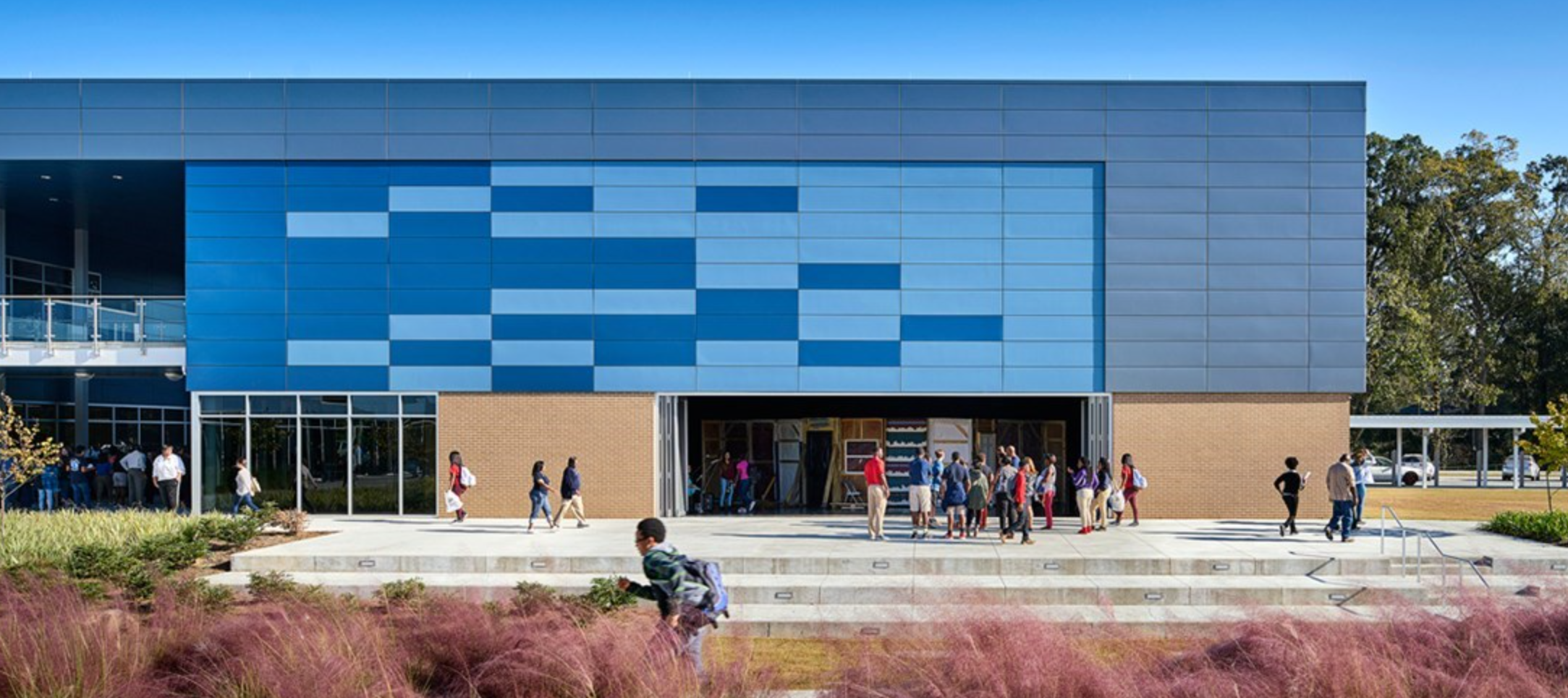 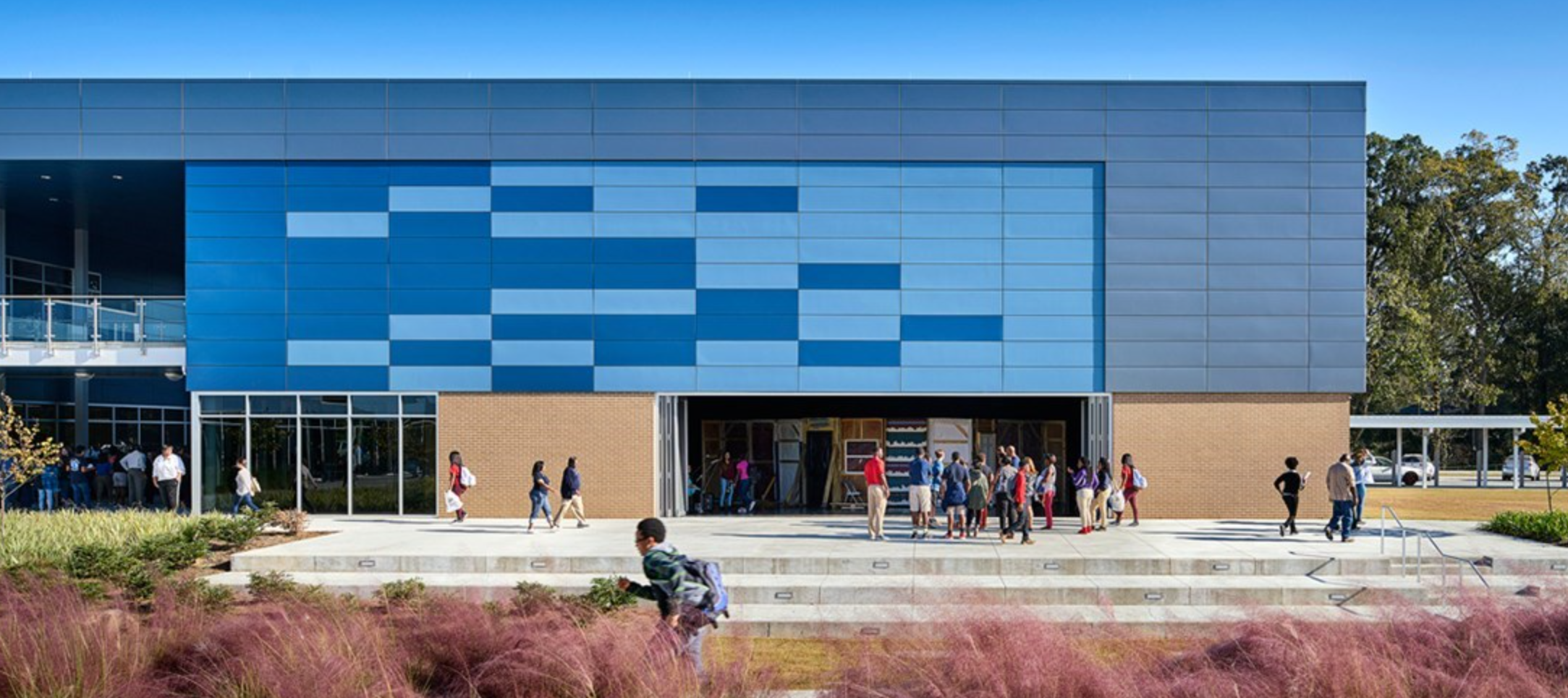 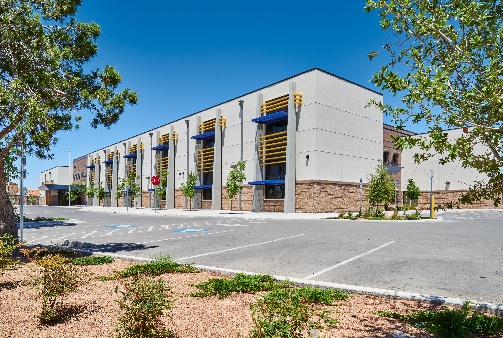 +
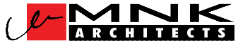 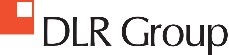 NEXT
PHASE ONE DEFINING THE VISION
DETAILED 
PROGRAMMING
+ BUDGET ALINEMENT
DESIGN 
   DEVELOPMENT
CONSTRUCTION
   DOCUMENTS
SCHEMATIC  
    DESIGN
+
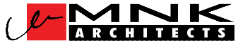 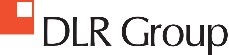 PROGRAM PHASE OVERVIEW

DESIGN | CONSTRUCTION TIMELINE

BUDGET

PHASING

TEAM EXERCISE : EXTERIOR BUILDING AESTHETICS

TEAM EXERCISE : OUTDOOR SPACE AESTHETICS

TEAM EXERCISE : OUTDOOR FUNCTIONS

NEXT 

Q + A
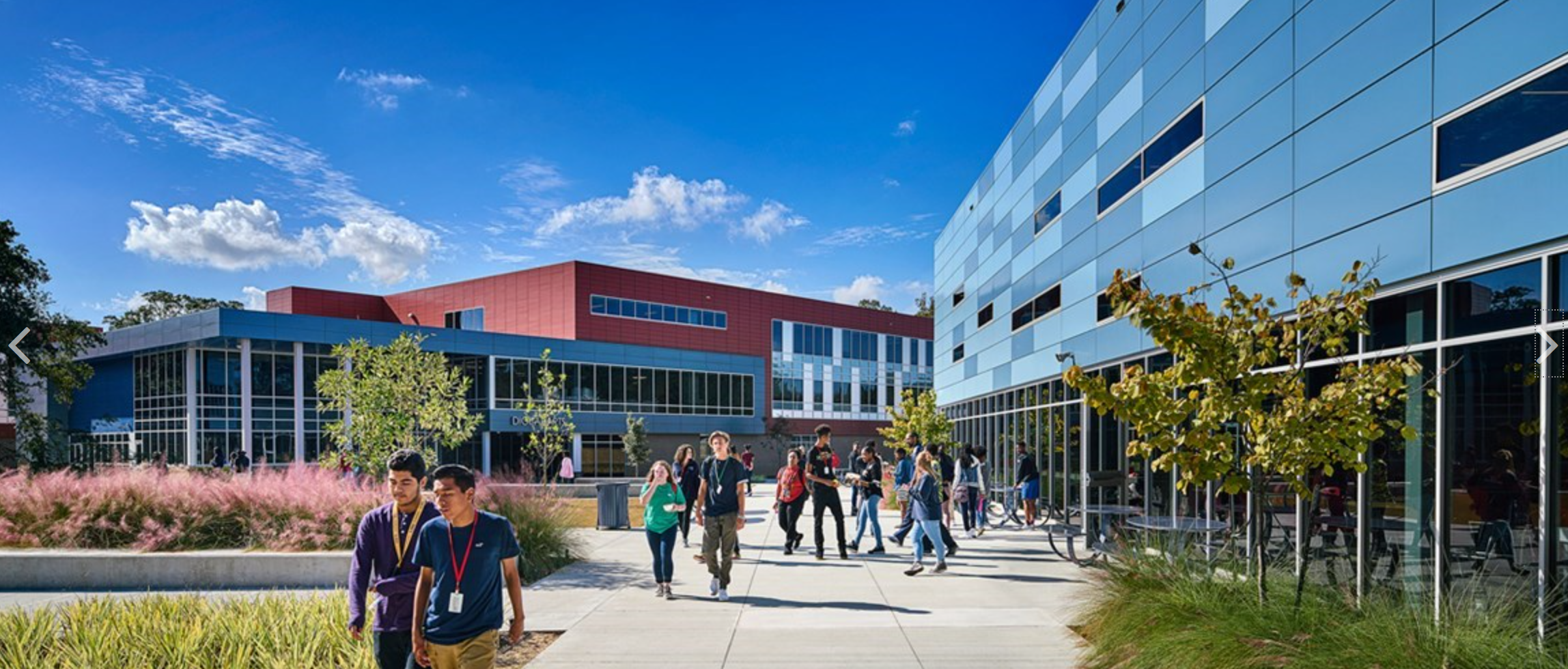 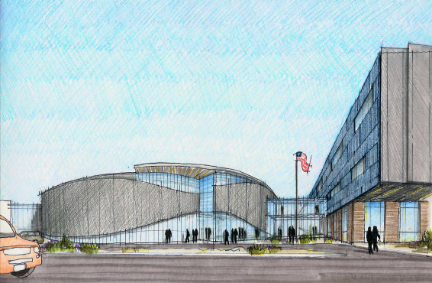 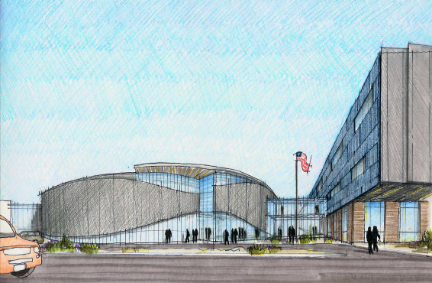 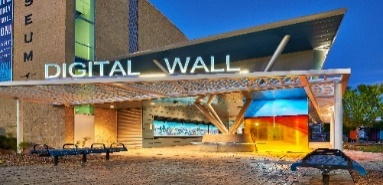 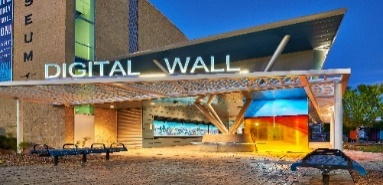 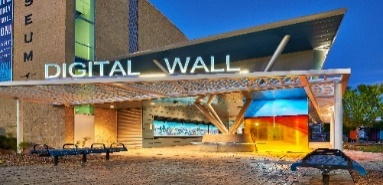 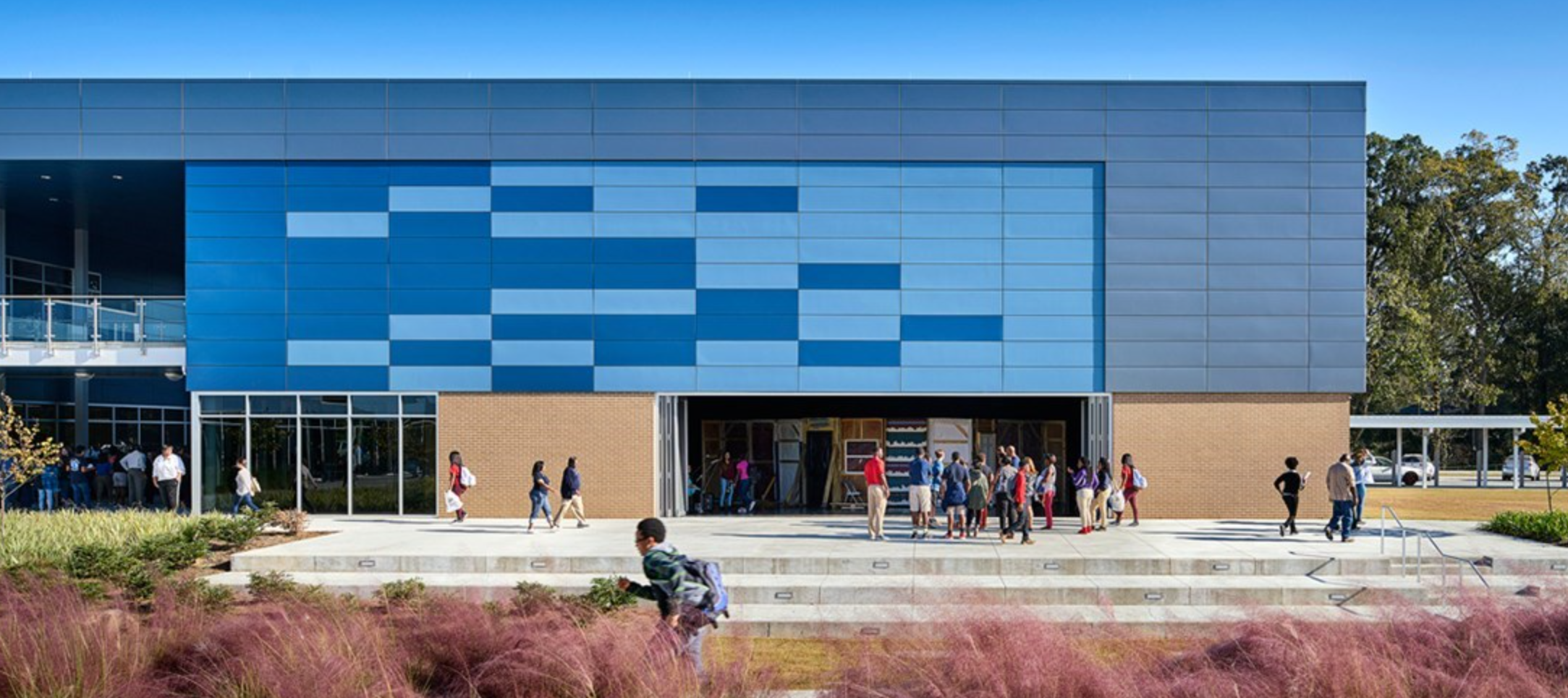 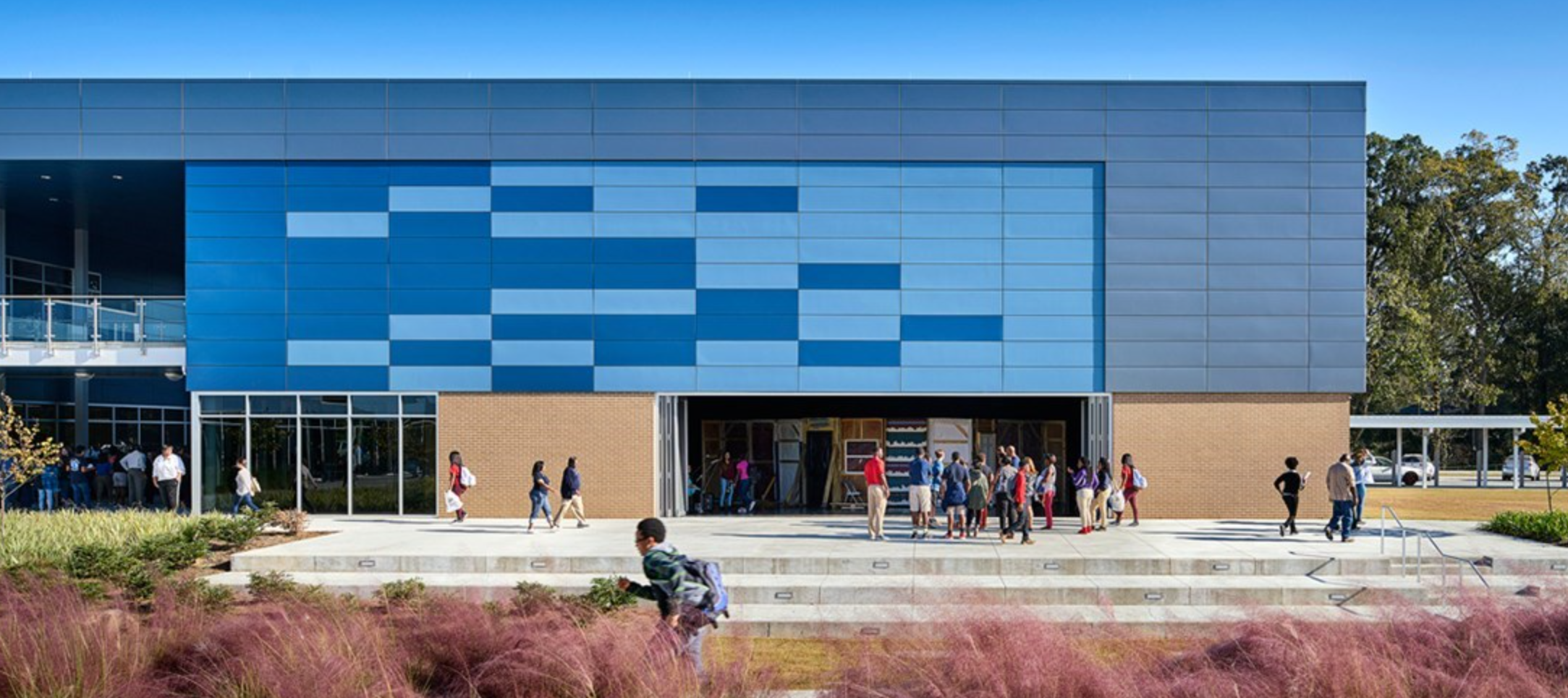 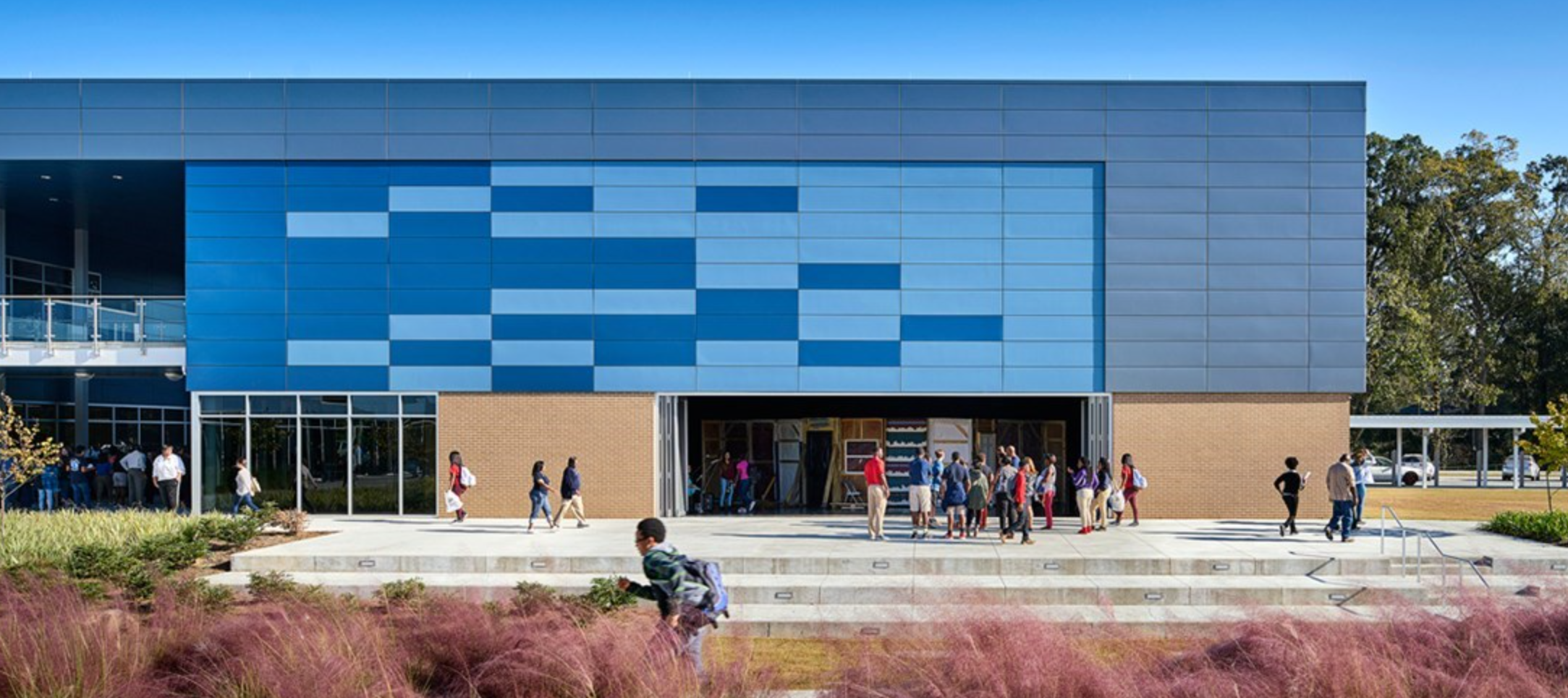 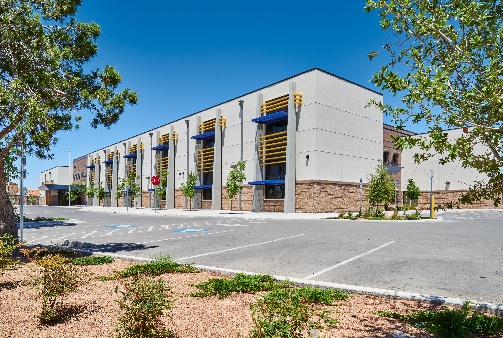 +
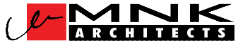 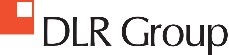 Q + A
+
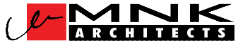 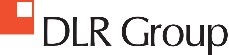